Manipulating Formulae/ Changing the Subject
Old Spec Q’s
Manipulating Formulae/ Changing the Subject
SAM
2H Q13
June 2018
2H Q1
June 2018
2HR Q7
Jan 2019
2H Q12
Jan 2019
2HR Q10
June 2019
2H Q15
SAM 2H Q13
Manipulating Formulae/ Changing the Subject
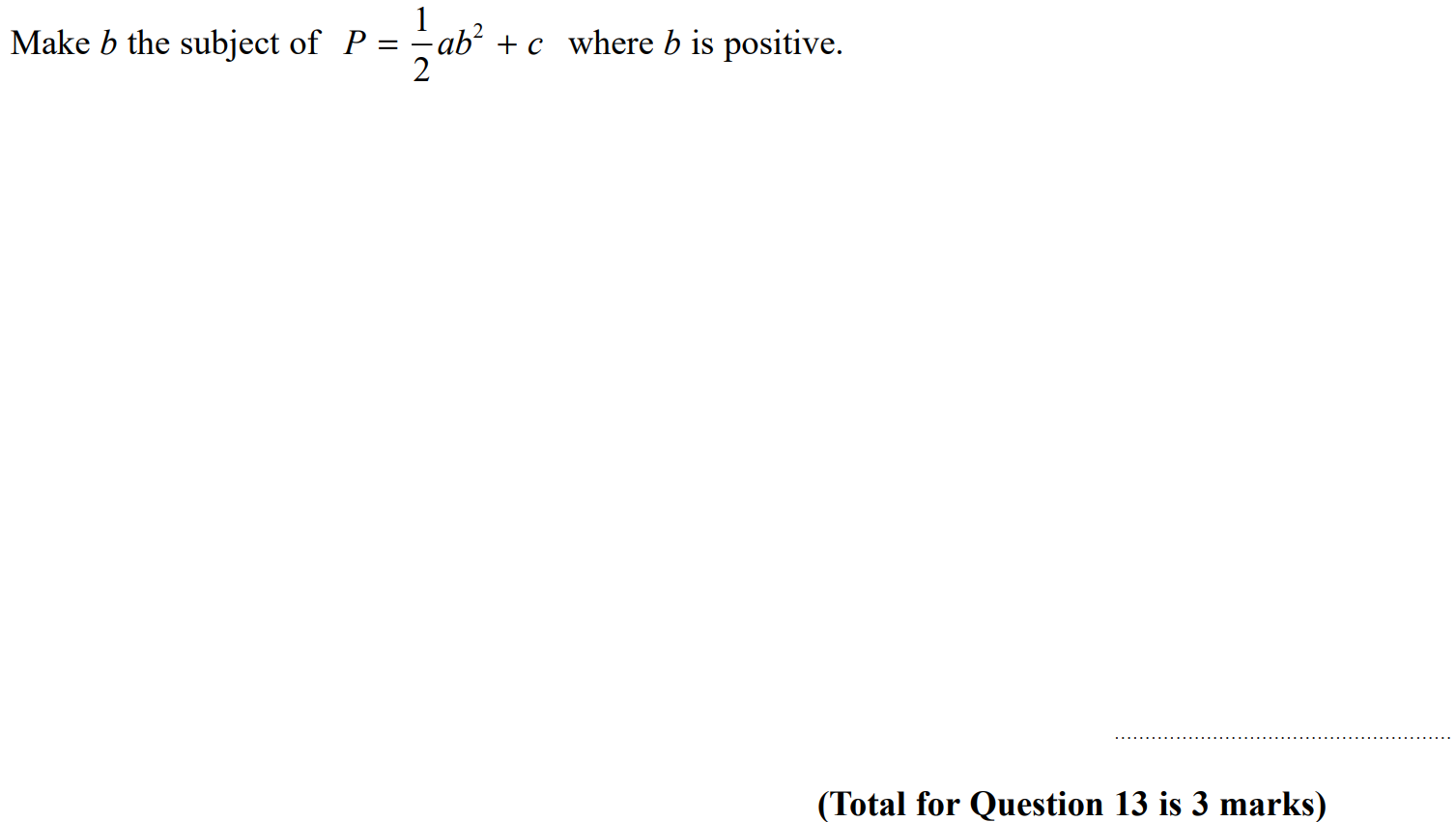 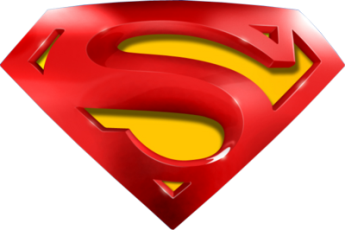 SAM 2H Q13
Manipulating Formulae/ Changing the Subject
A
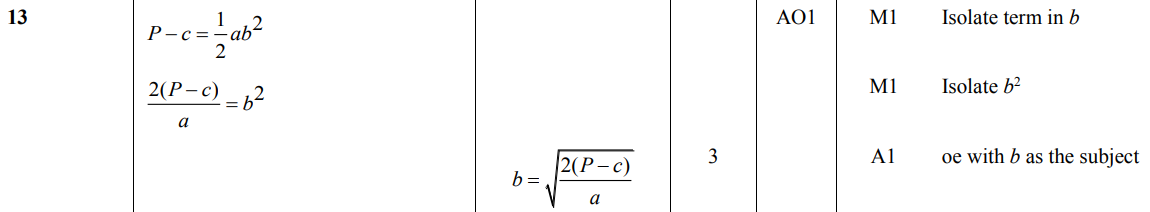 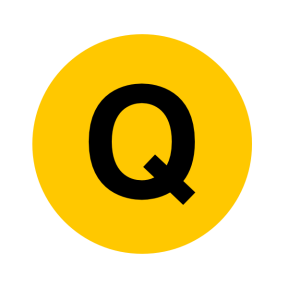 June 2018 2H Q1
Manipulating Formulae/ Changing the Subject
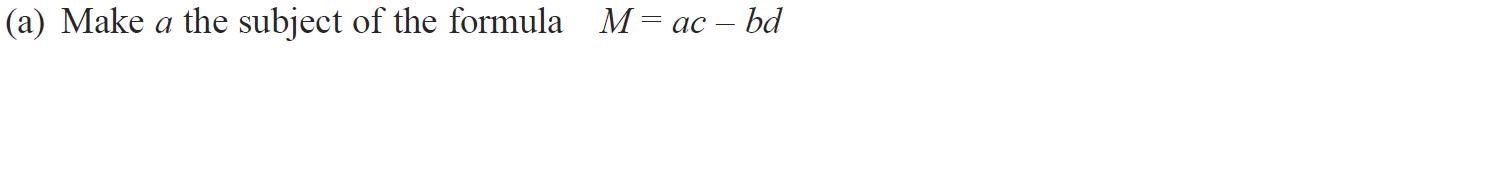 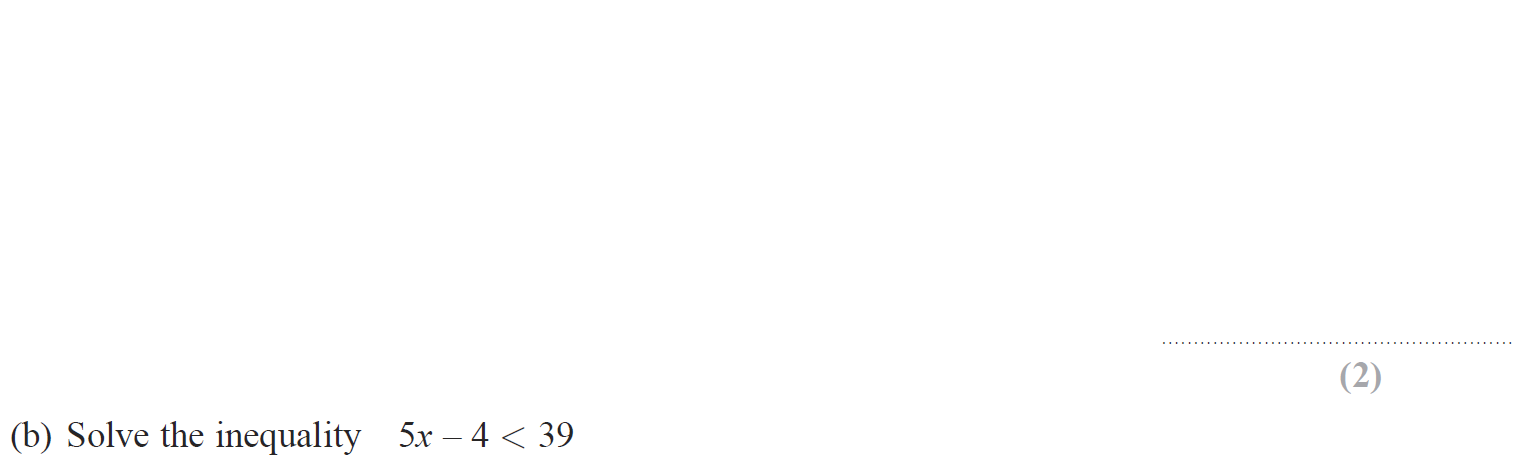 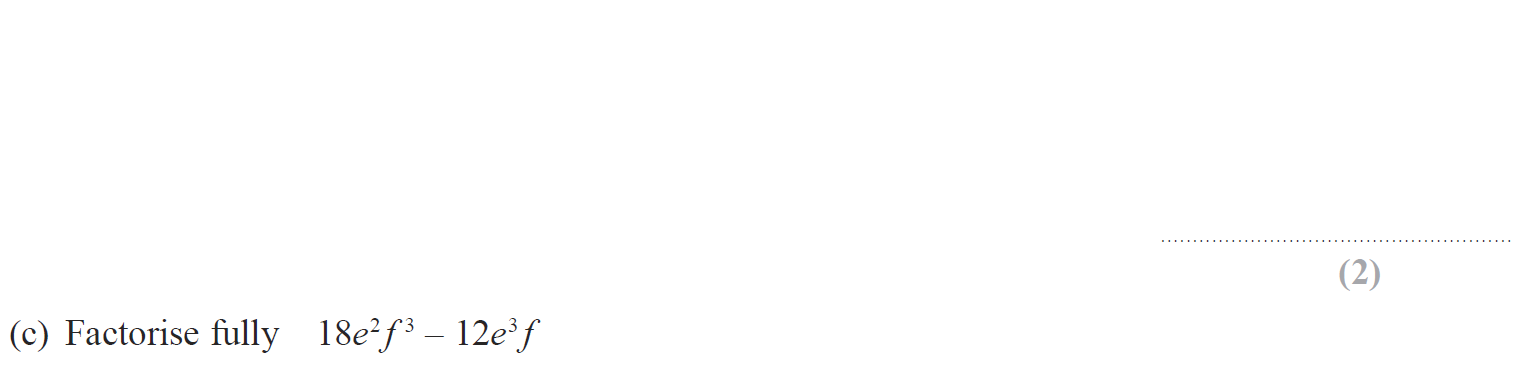 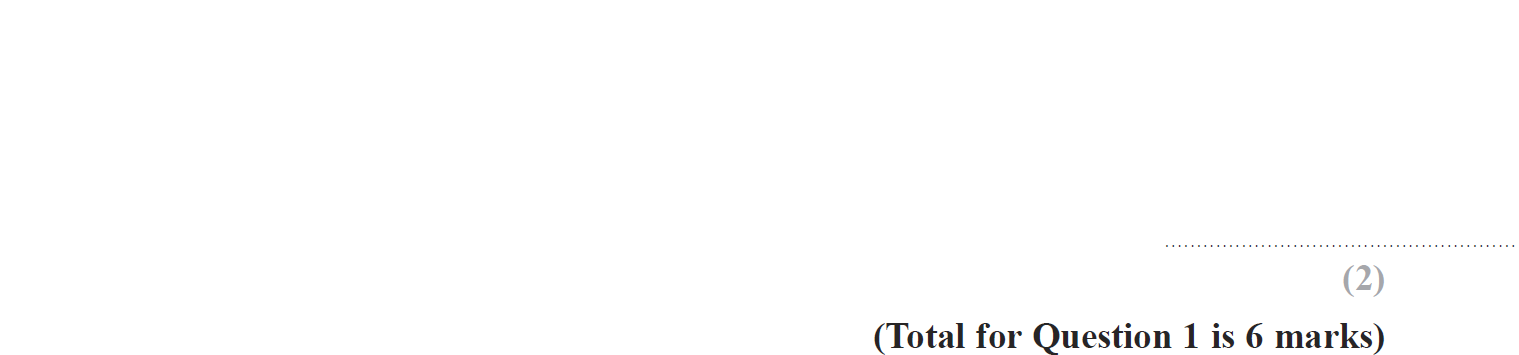 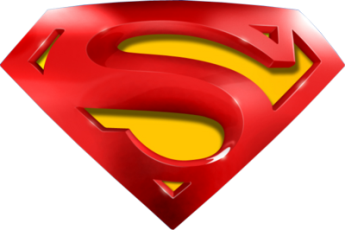 June 2018 2H Q1
Manipulating Formulae/ Changing the Subject
A
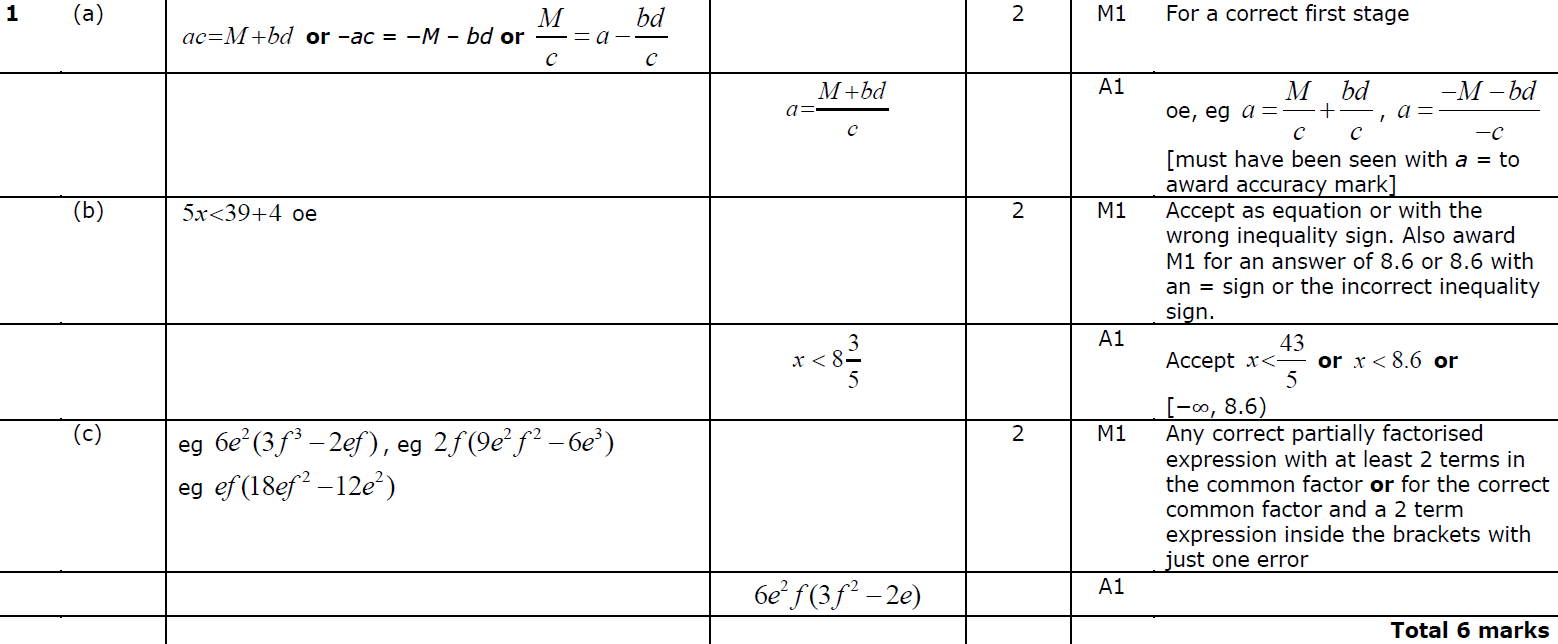 B
C
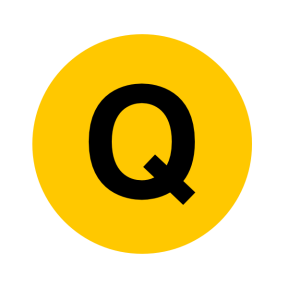 June 2018 2HR Q7
Manipulating Formulae/ Changing the Subject
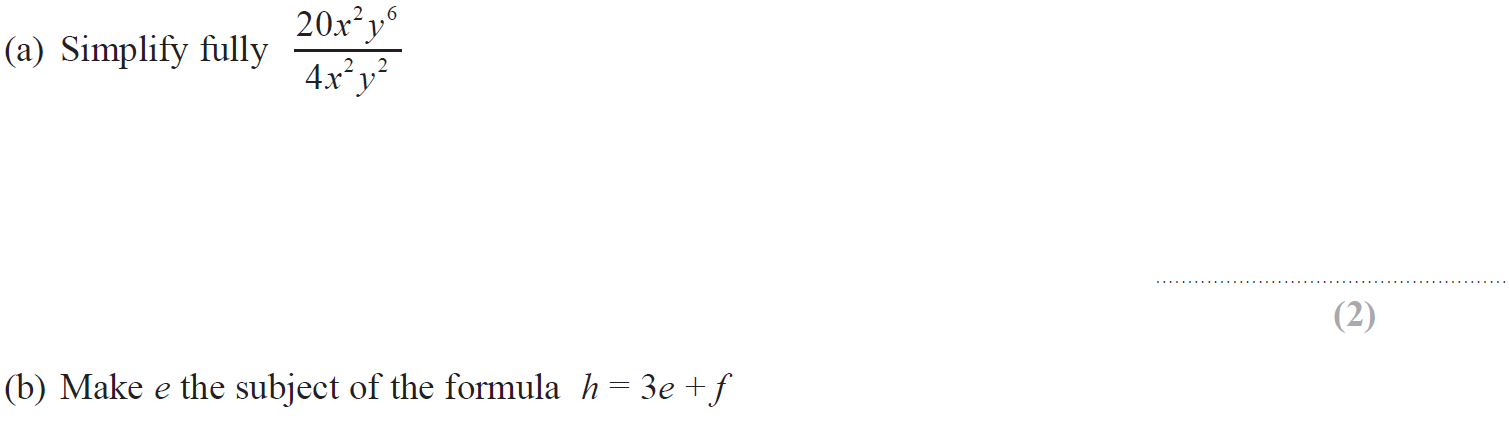 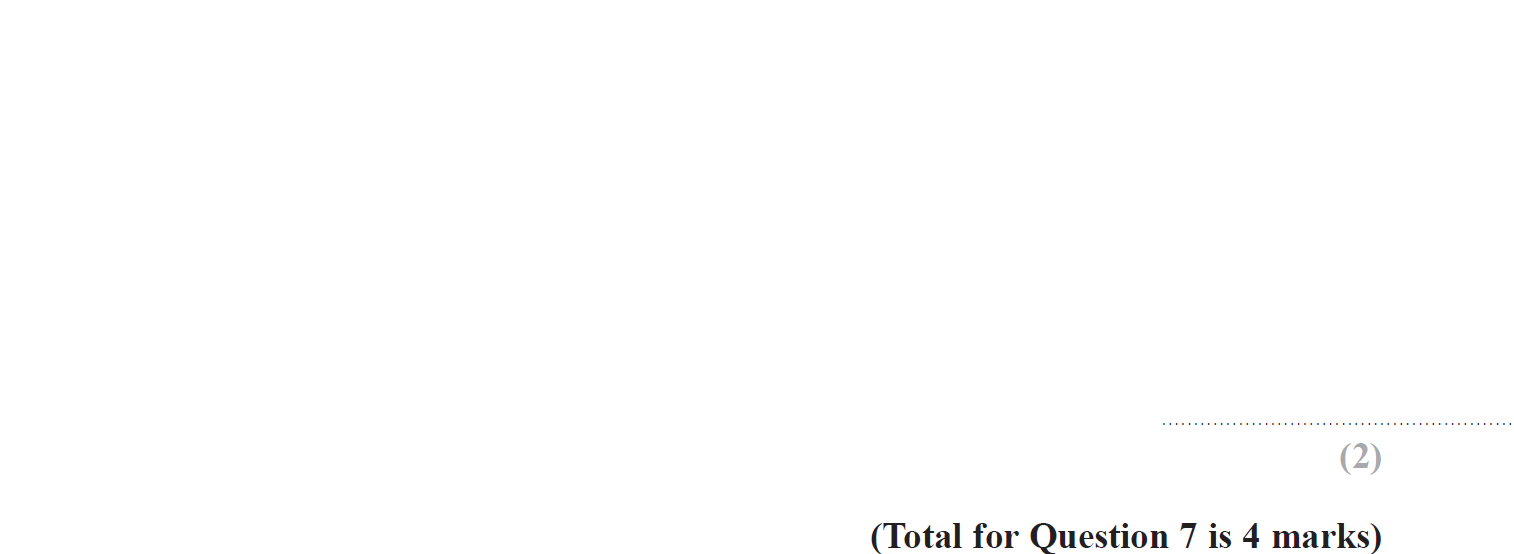 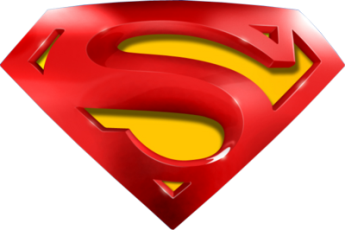 June 2018 2HR Q7
Manipulating Formulae/ Changing the Subject
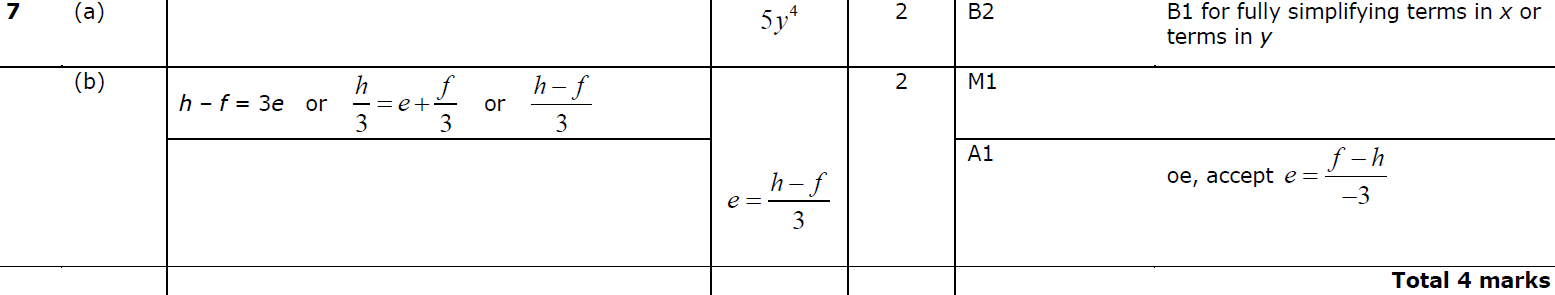 A
B
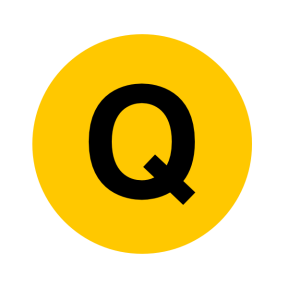 Jan 2019 2H Q12
Manipulating Formulae/ Changing the Subject
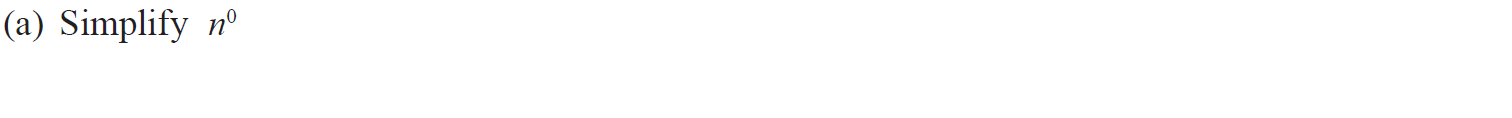 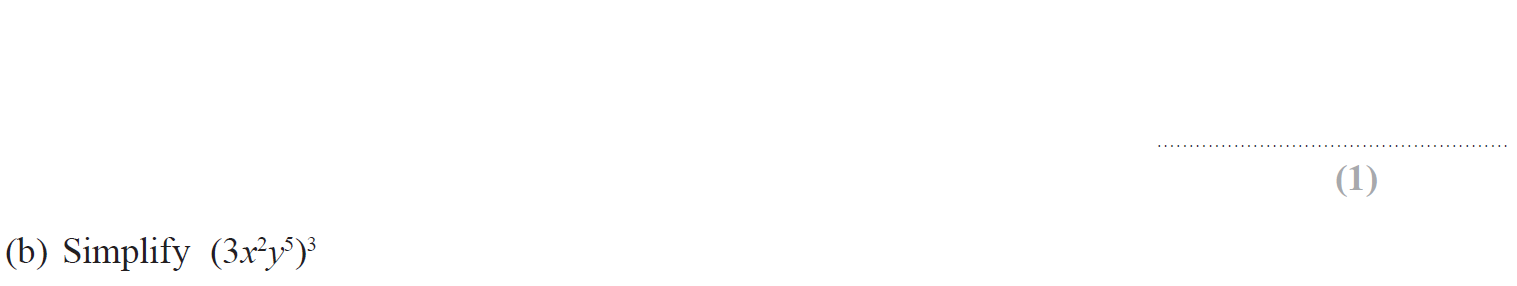 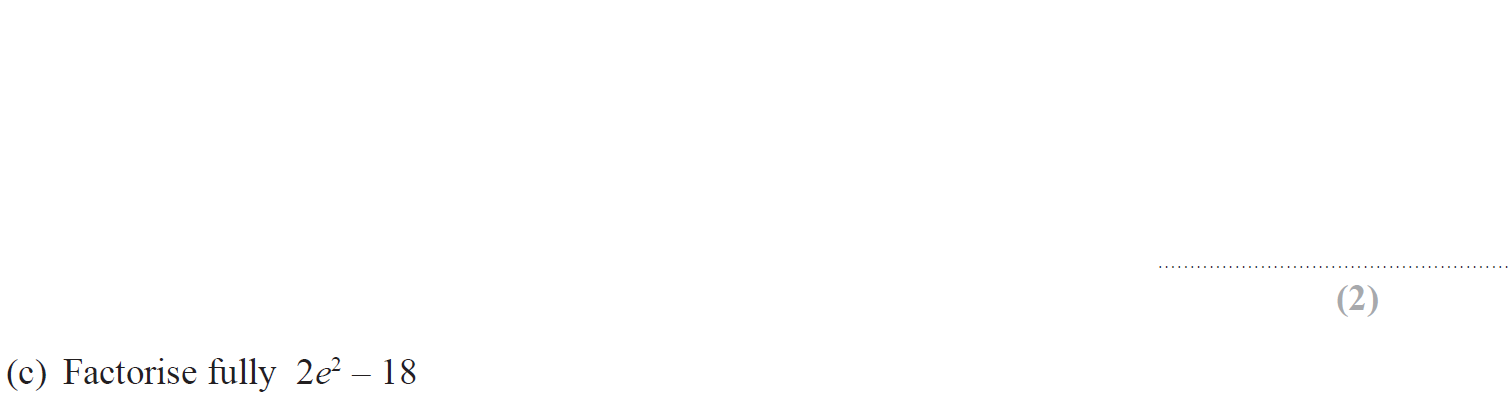 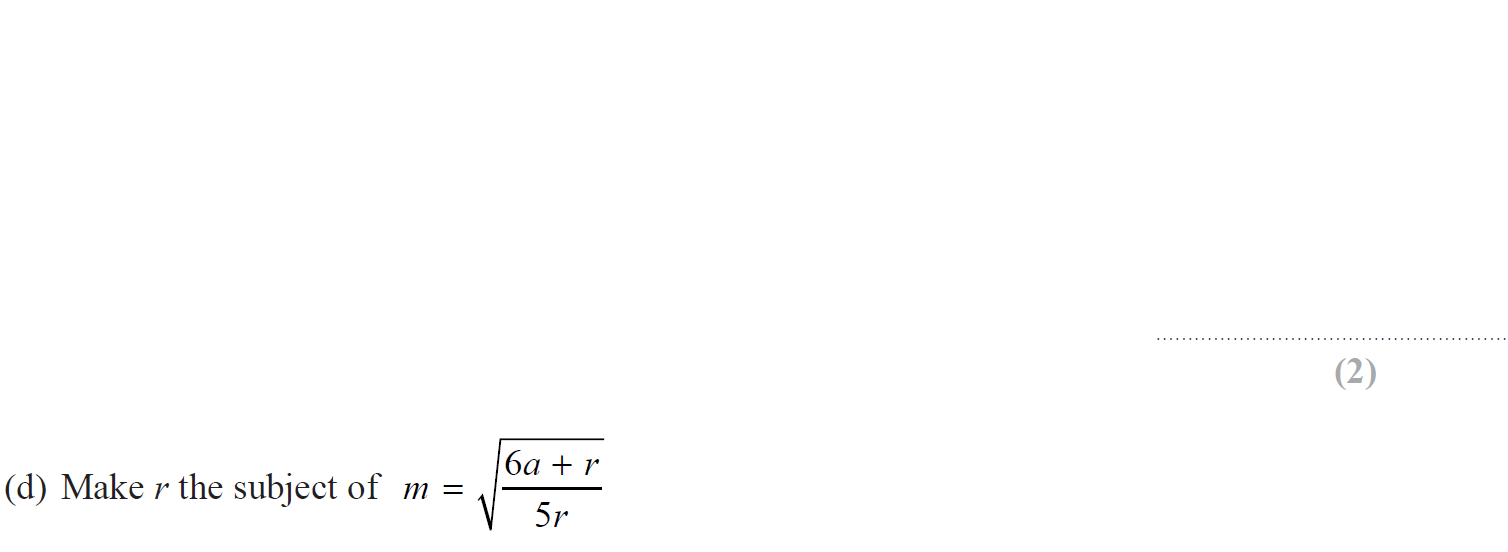 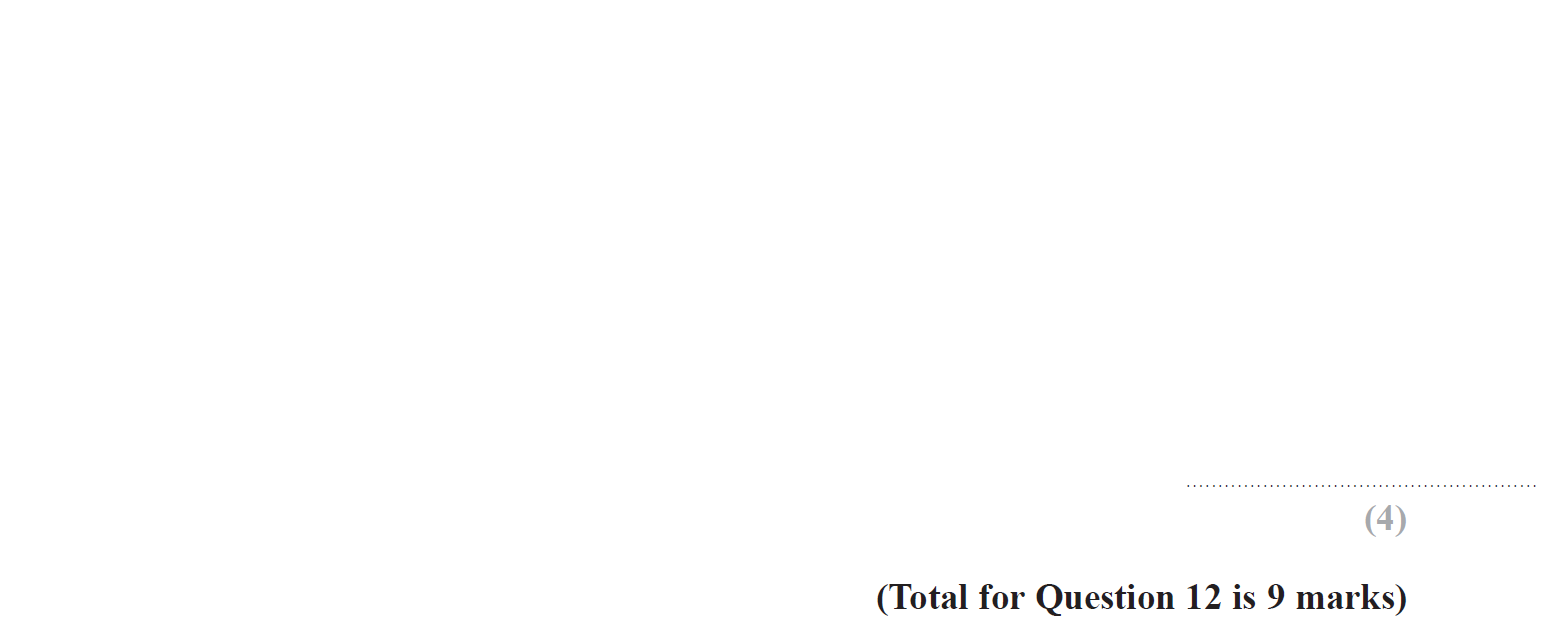 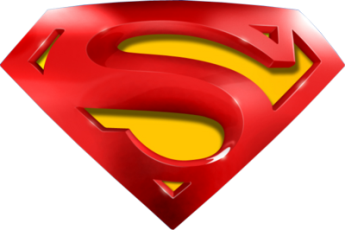 Jan 2019 2H Q12
Manipulating Formulae/ Changing the Subject
A
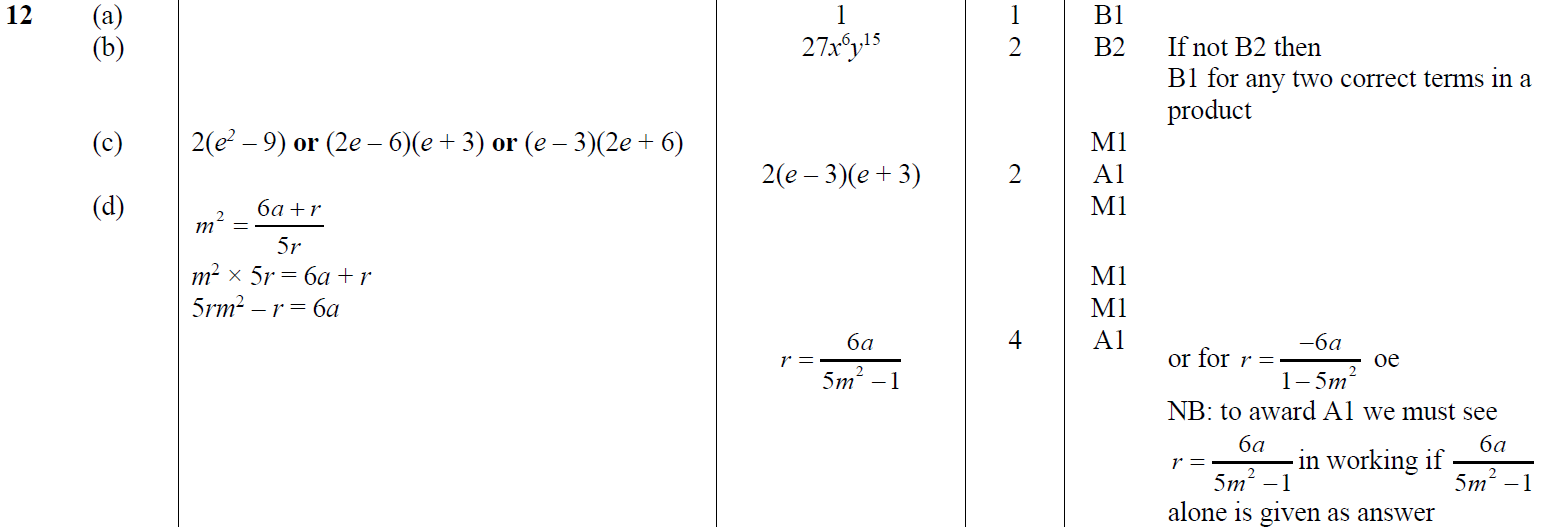 B
C
D
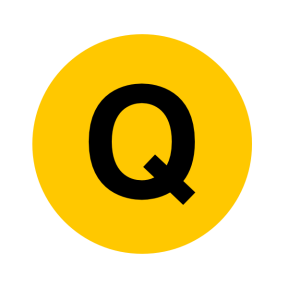 Jan 2019 2HR Q10
Manipulating Formulae/ Changing the Subject
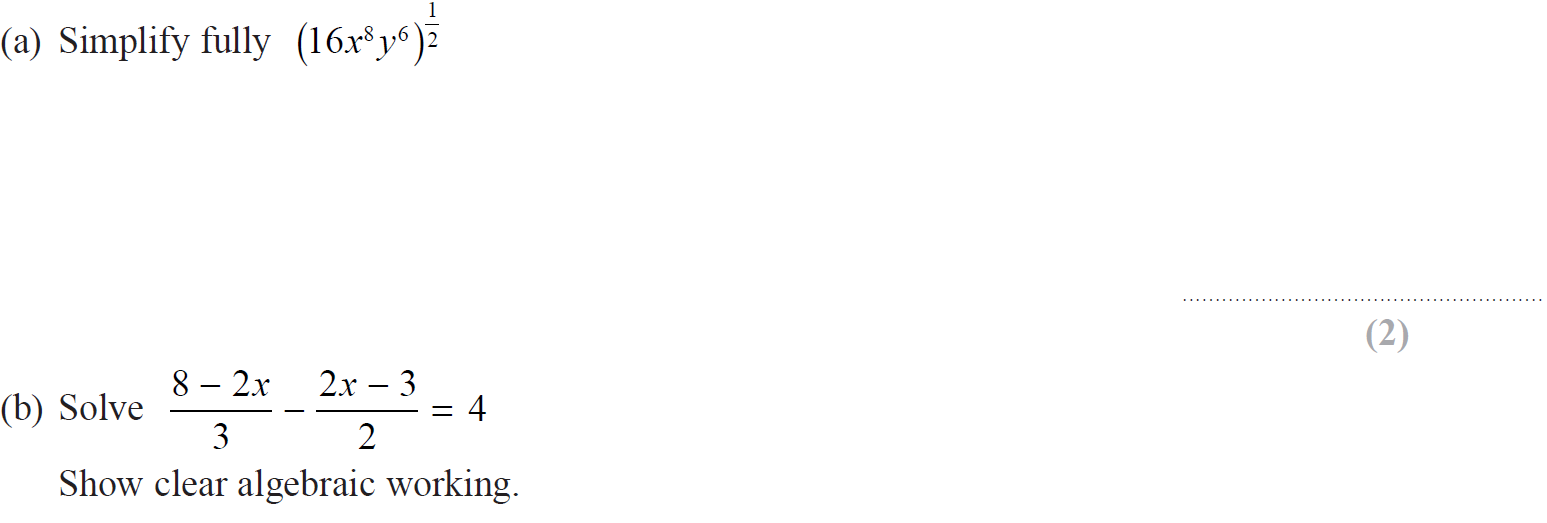 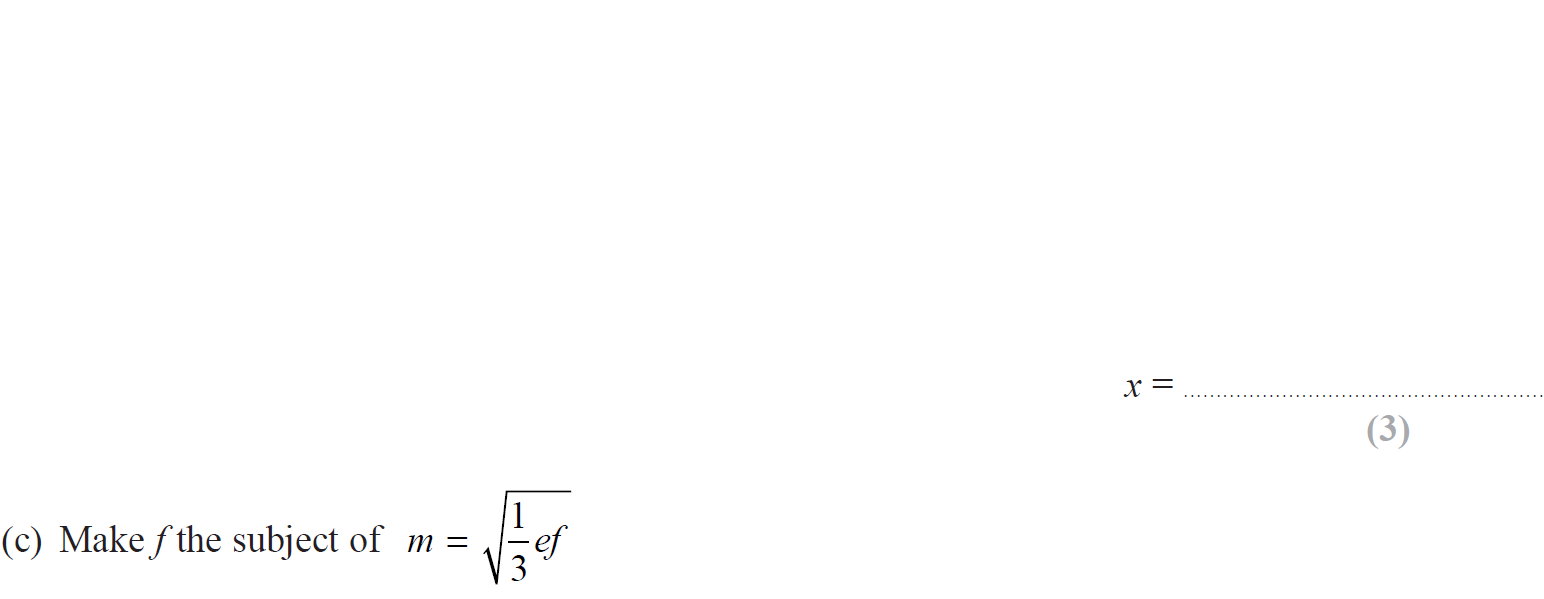 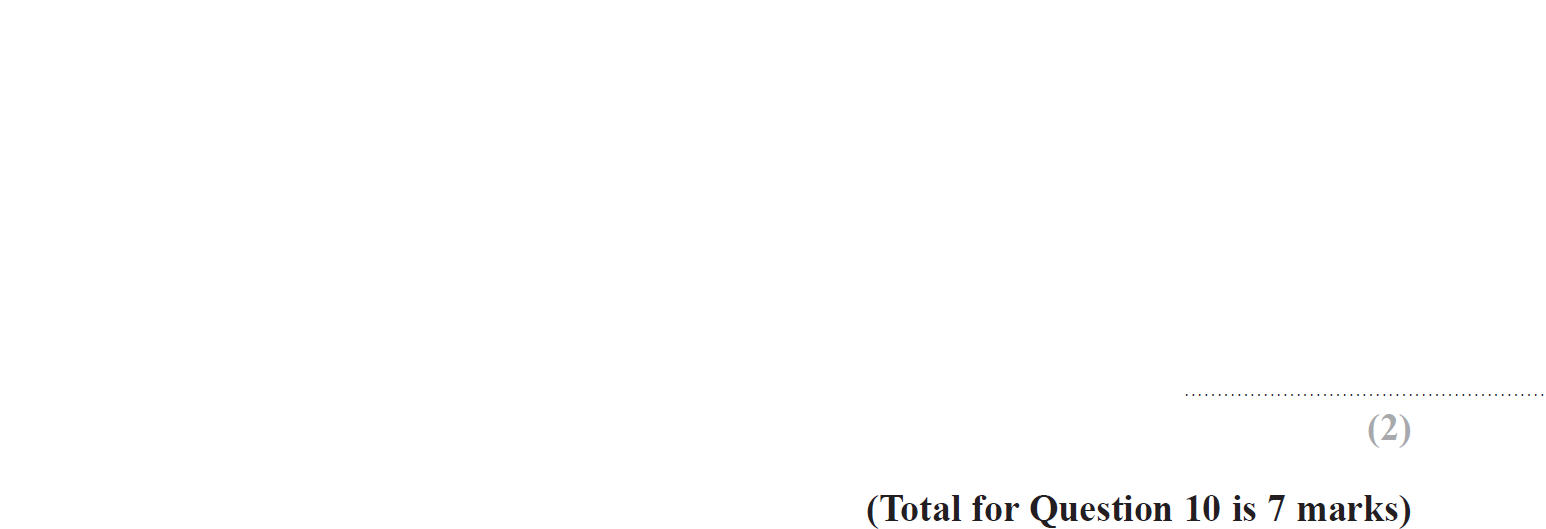 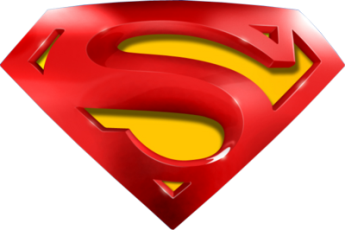 Jan 2019 2HR Q10
Manipulating Formulae/ Changing the Subject
A
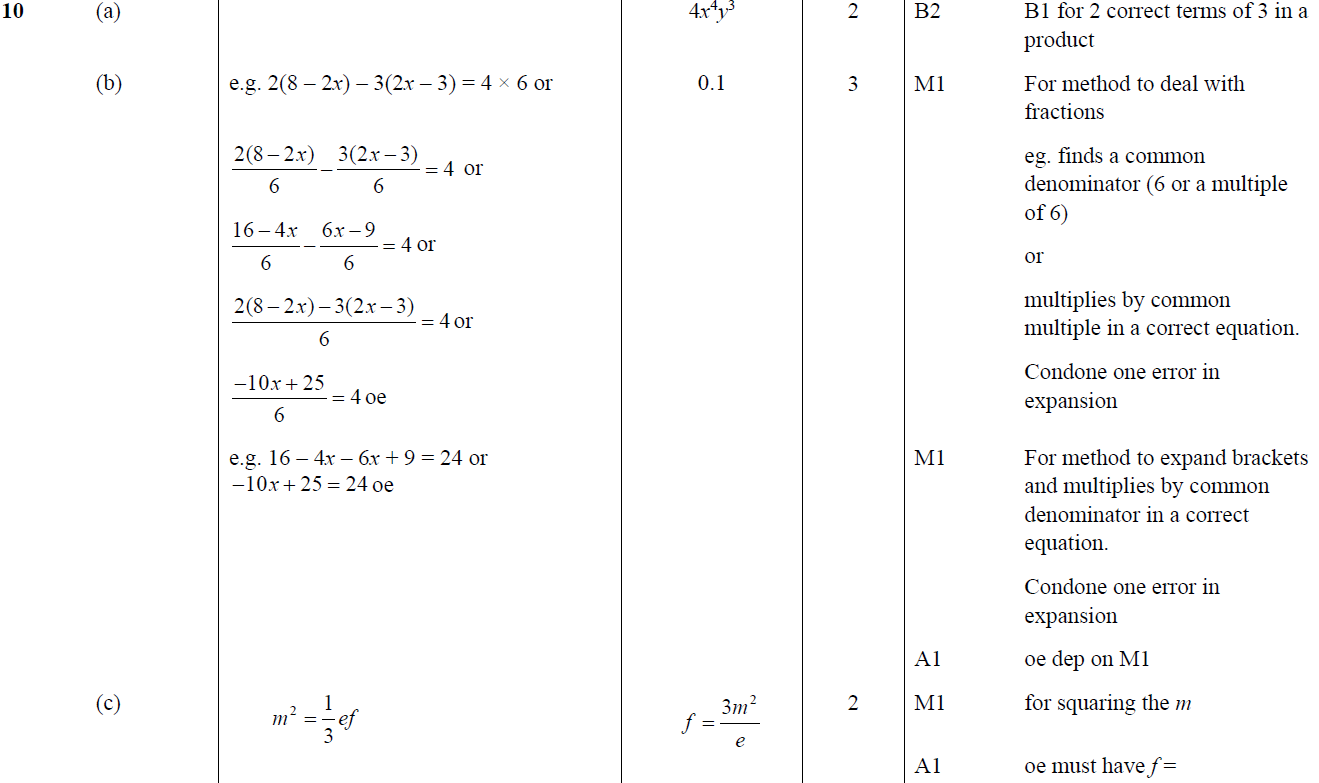 B
C
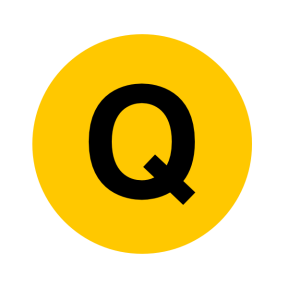 June 2019 2H Q15
Manipulating Formulae/ Changing the Subject
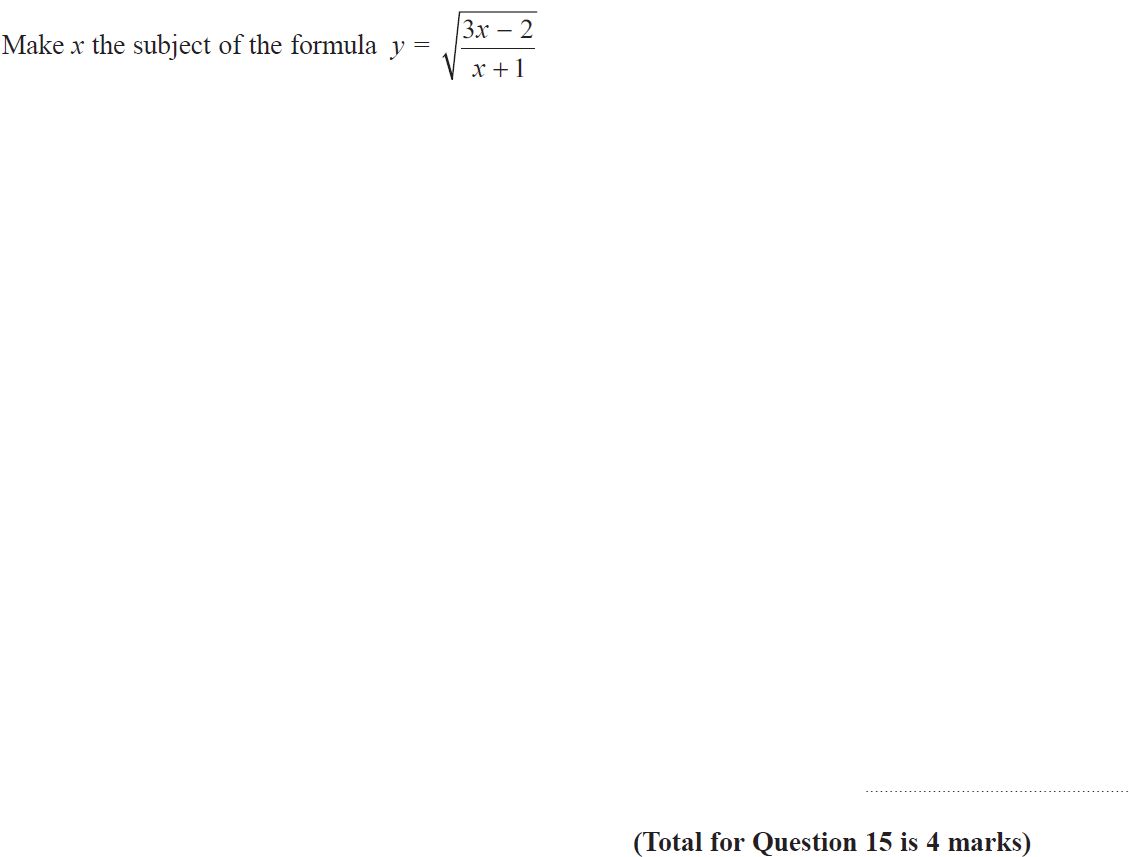 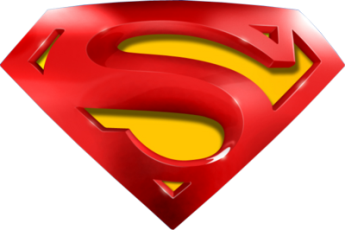 June 2019 2H Q15
Manipulating Formulae/ Changing the Subject
A
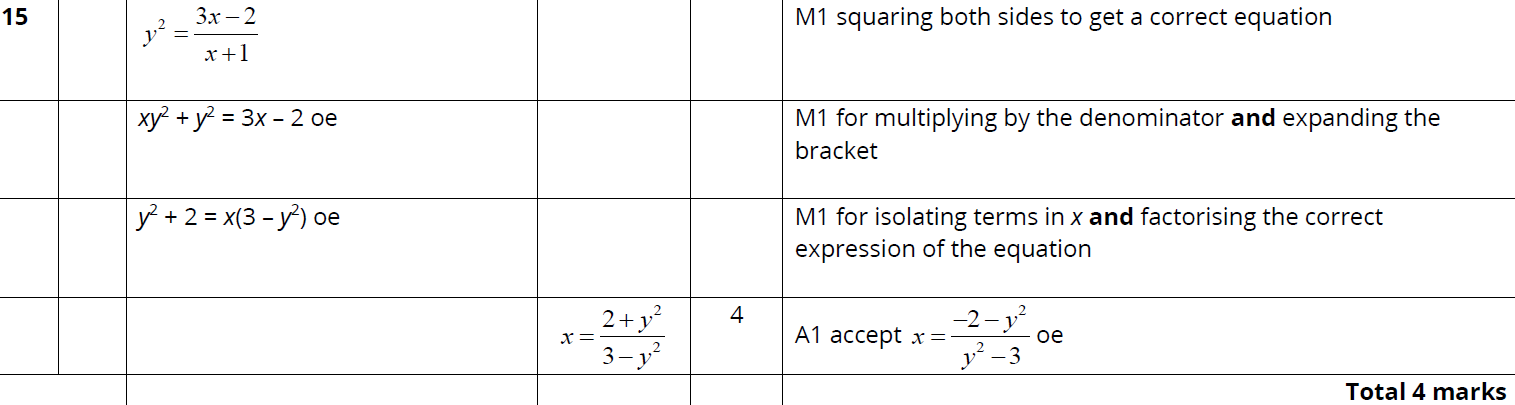 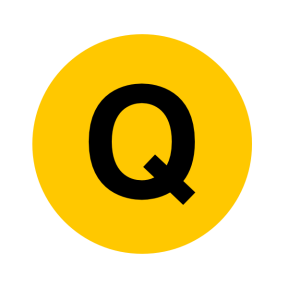 Manipulating Formulae/ Changing the Subject
New Spec Q’s
Manipulating Formulae/ Changing the Subject
May 2004 4H Q8
Nov 2007 3H Q11
June 2011 3H Q15
Jan 2014 3H Q16
Jan 2016 4HR Q19
Jan 2018 3H Q17
Nov 2004 3H Q18
Nov 2007 4H Q26
June 2011 3H Q23
Jan 2014 3HR Q16
May 2016 3H Q18
June 2018 4HR Q16
Nov 2004 4H Q15
May 2008 3H Q8
June 2011 4H Q15
May 2014 3H Q17
May 2016 3HR Q12
May 2005 3H Q11
May 2009 3H Q13
Jan 2012 3H Q11
May 2014 4HR Q12
June 2016 4HR Q21
Nov 2005 3H Q8
Nov 2009 3H Q11
May 2012 4H Q10
Jan 2015 4H Q12
Jan 2017 3H Q19
May 2006 3H Q20
Nov 2009 4H Q17
Jan 2013 3H Q12
Jan 2015 4HR Q12
Jan 2017 3HR Q16
Nov 2006 4H Q4
Nov 2010 3H Q18
May 2013 3H Q22
May 2015 3HR Q9
May 2017 3H Q14
May 2007 3H Q14
Nov 2010 4H Q6
May 2013 3HR Q17
Jan 2016 3H Q12
May 2017 3HR Q16
May 2004 4H Q8
Manipulating Formulae/ Changing the Subject
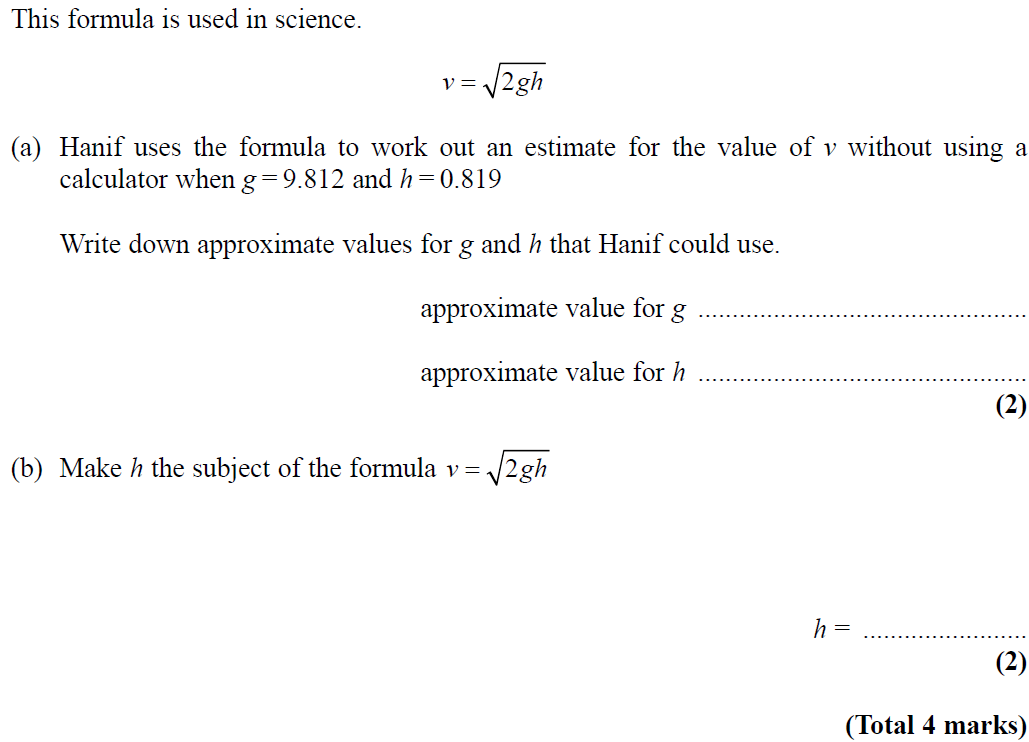 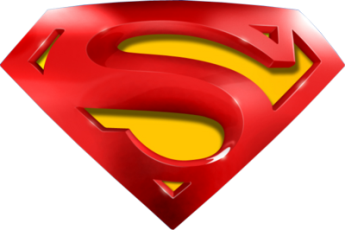 May 2004 4H Q8
Manipulating Formulae/ Changing the Subject
A
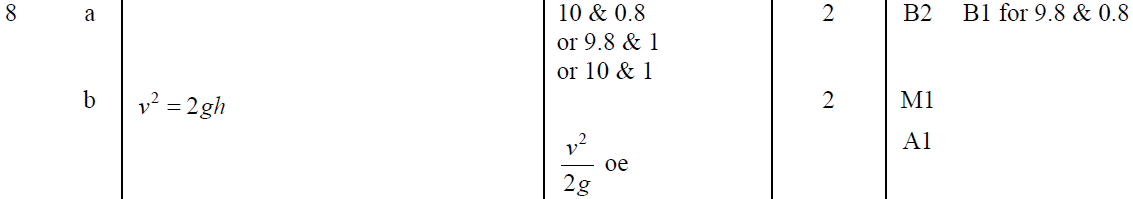 B
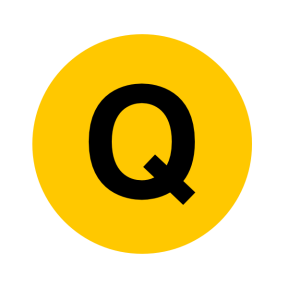 Nov 2004 3H Q18
Manipulating Formulae/ Changing the Subject
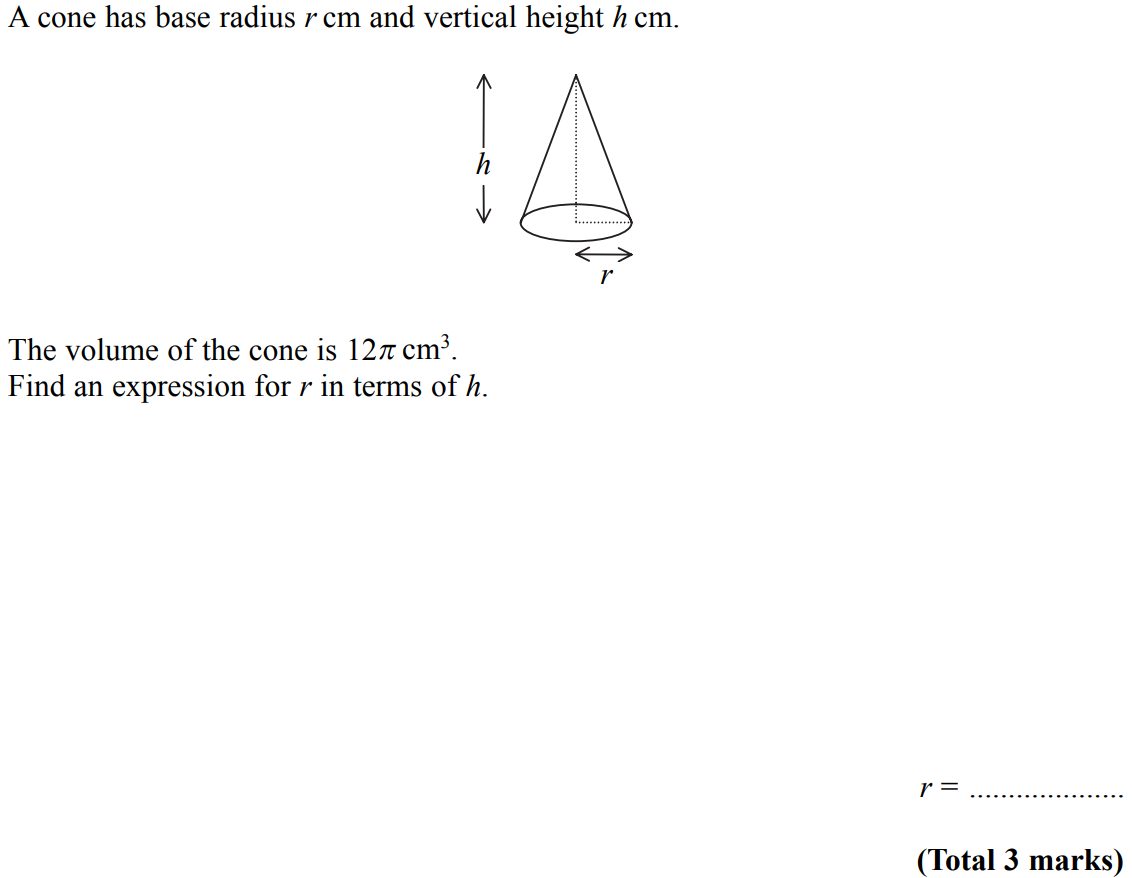 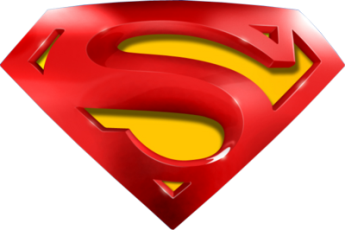 Nov 2004 3H Q18
Manipulating Formulae/ Changing the Subject
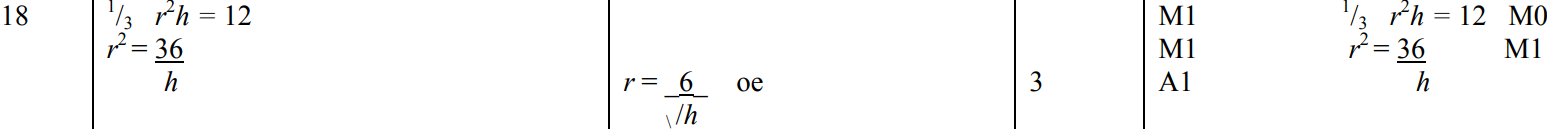 A
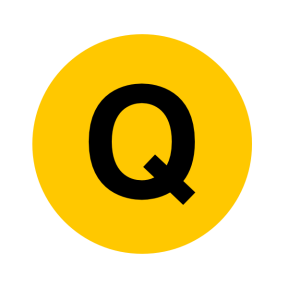 Nov 2004 4H Q15
Manipulating Formulae/ Changing the Subject
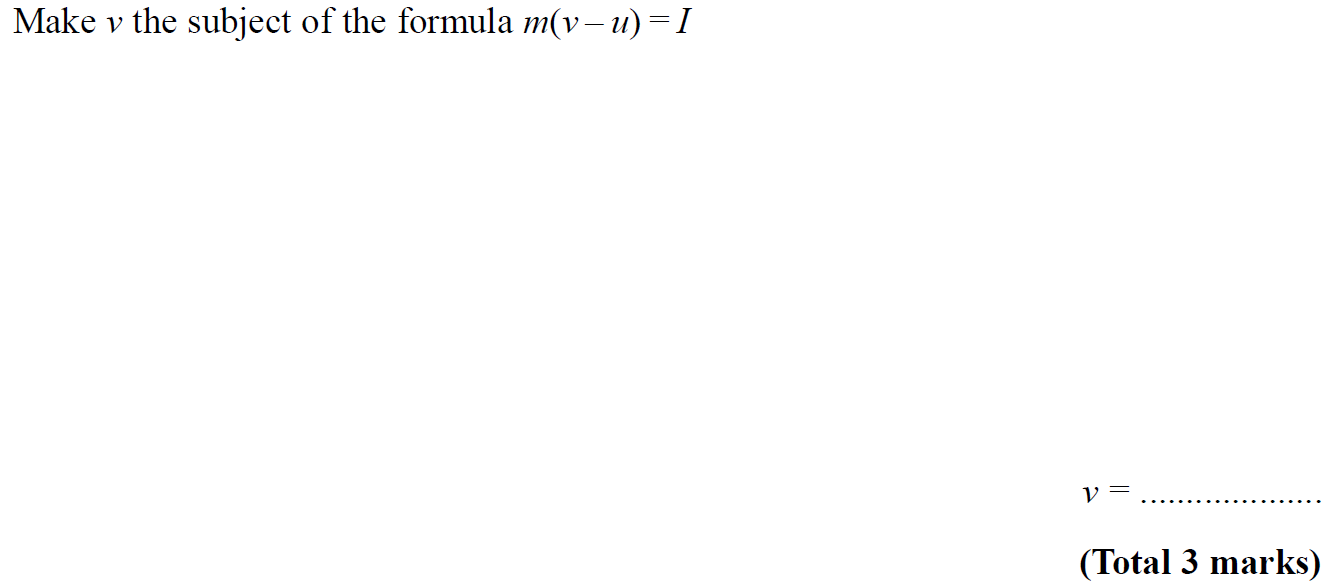 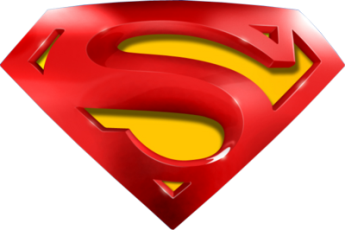 Nov 2004 4H Q15
Manipulating Formulae/ Changing the Subject
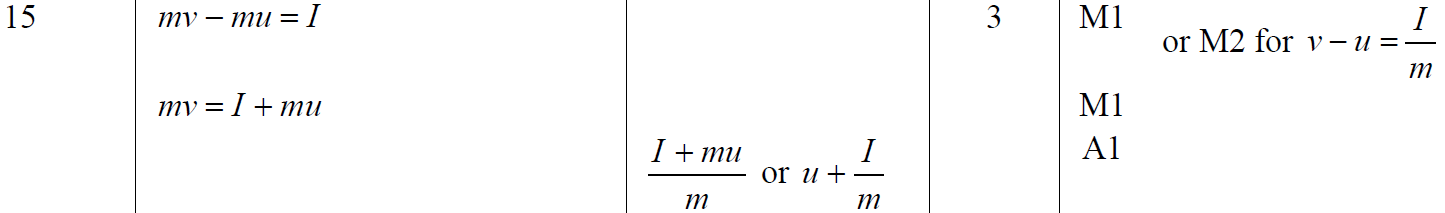 A
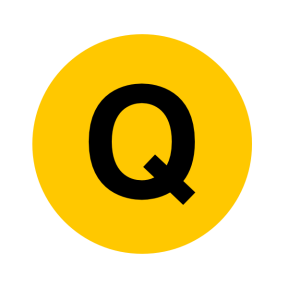 May 2005 3H Q11
Manipulating Formulae/ Changing the Subject
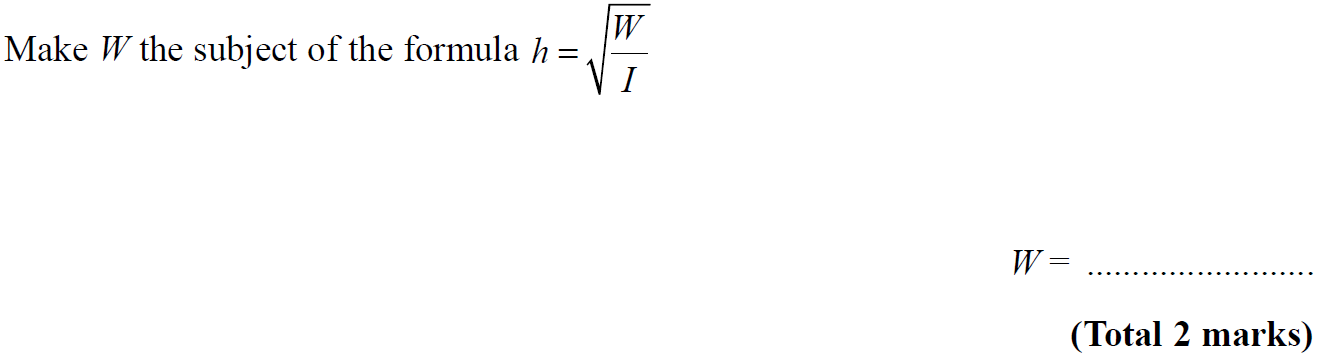 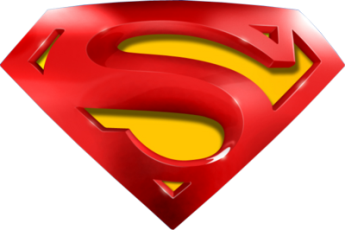 May 2005 3H Q11
Manipulating Formulae/ Changing the Subject
A
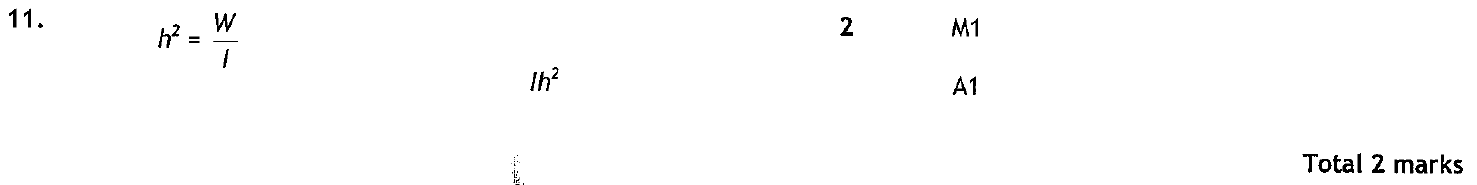 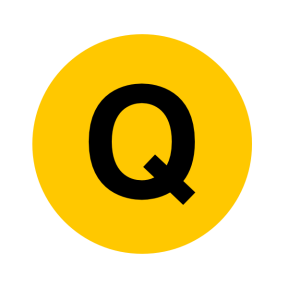 Nov 2005 3H Q8
Manipulating Formulae/ Changing the Subject
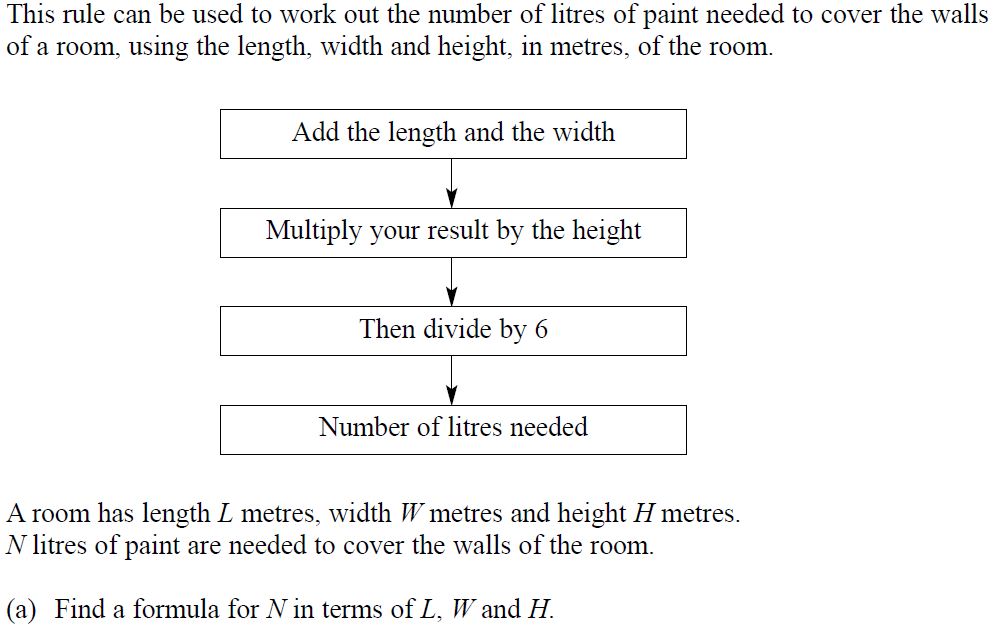 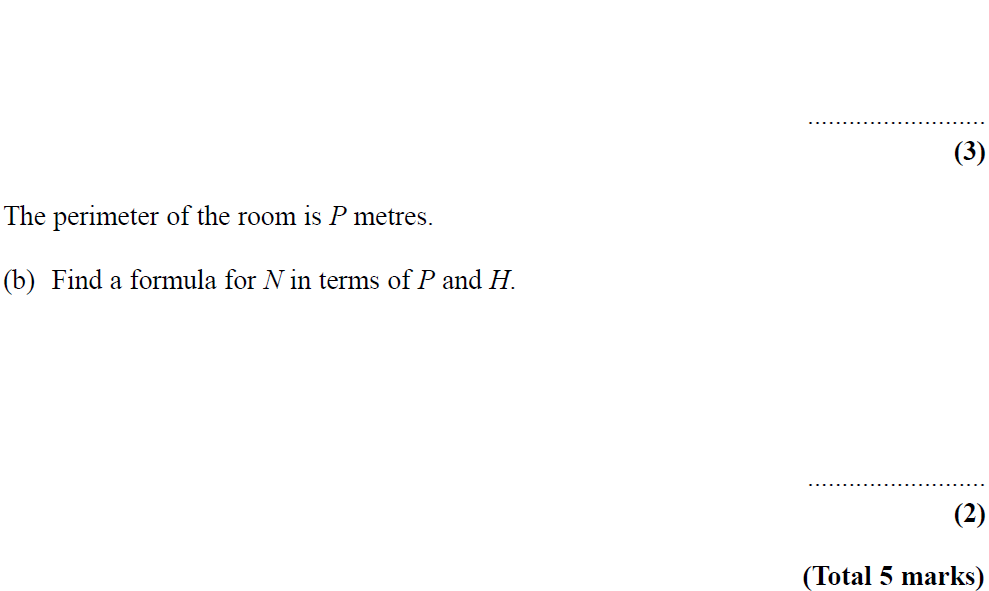 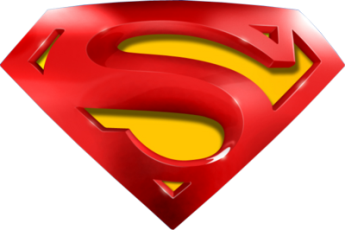 Nov 2005 3H Q8
Manipulating Formulae/ Changing the Subject
A
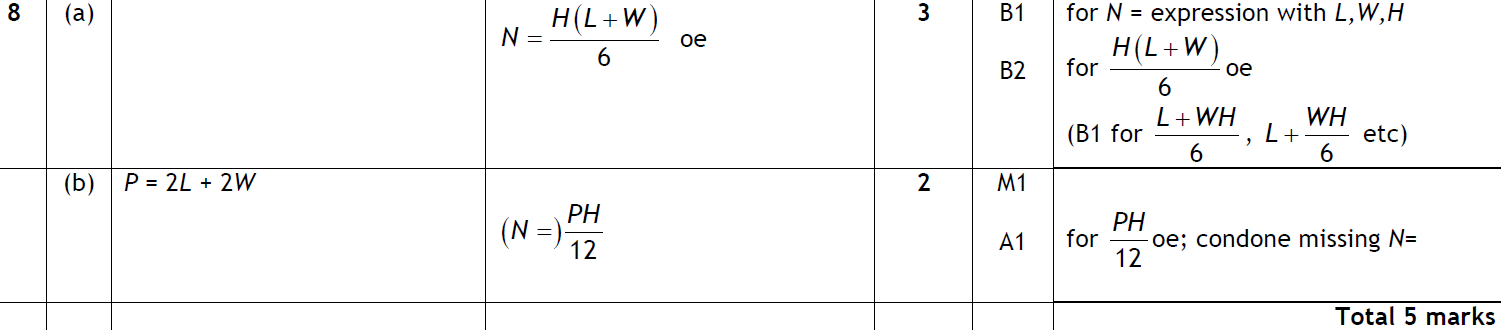 B
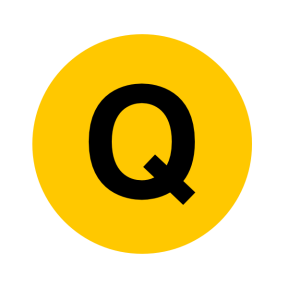 May 2006 3H Q20
Manipulating Formulae/ Changing the Subject
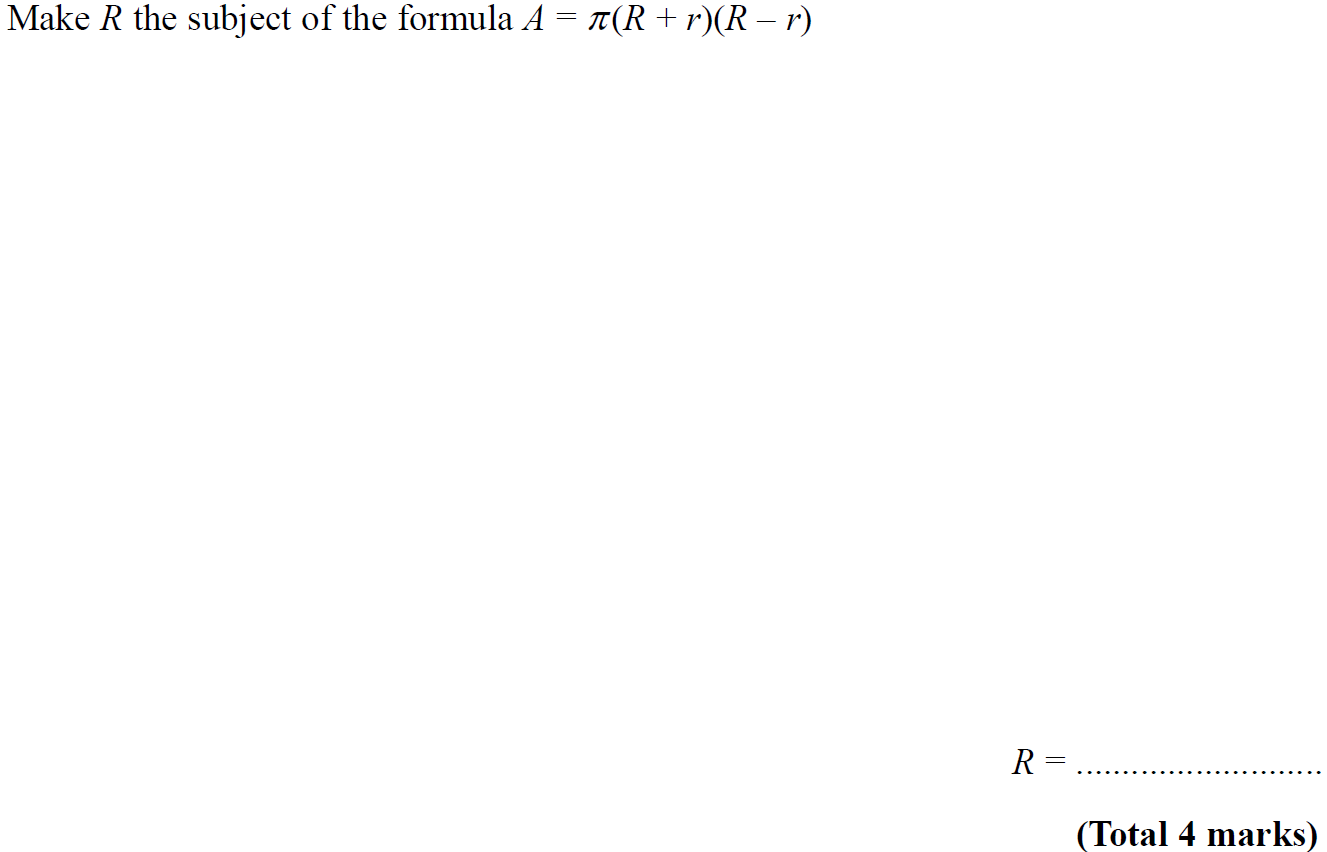 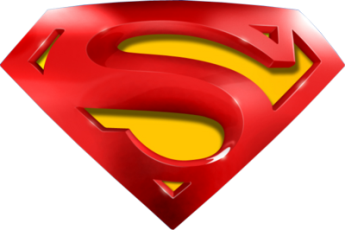 May 2006 3H Q20
Manipulating Formulae/ Changing the Subject
A
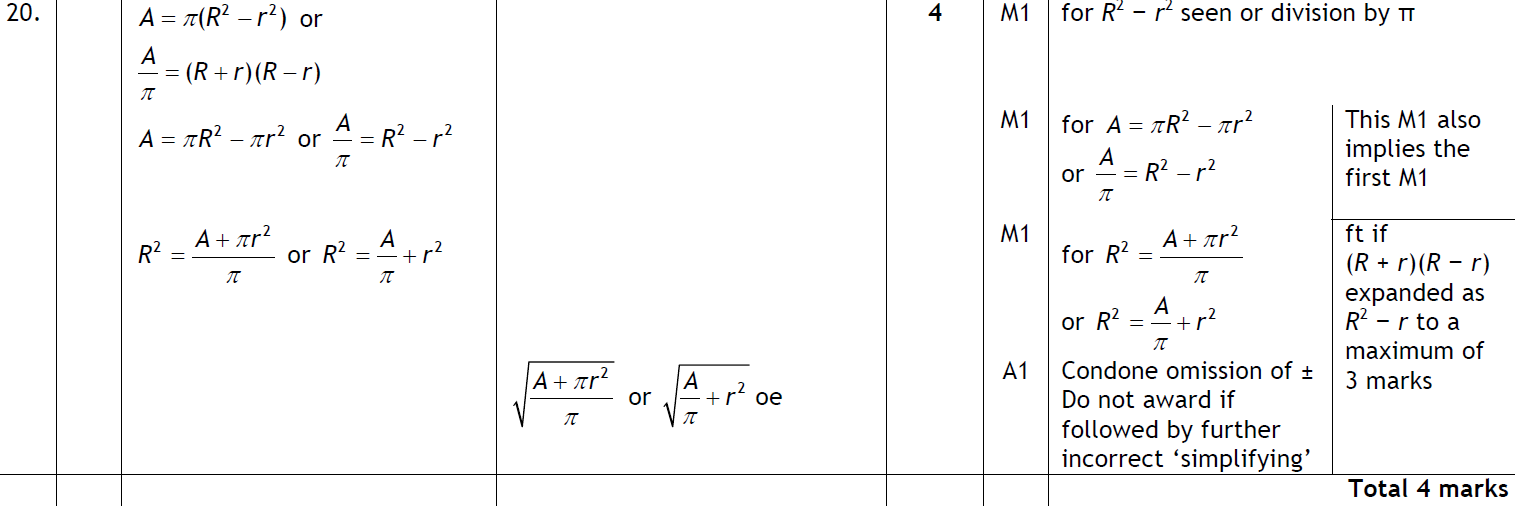 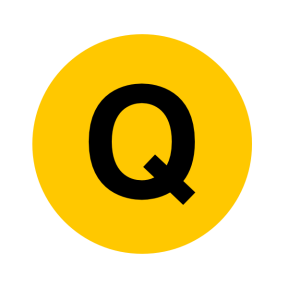 Nov 2006 4H Q4
Manipulating Formulae/ Changing the Subject
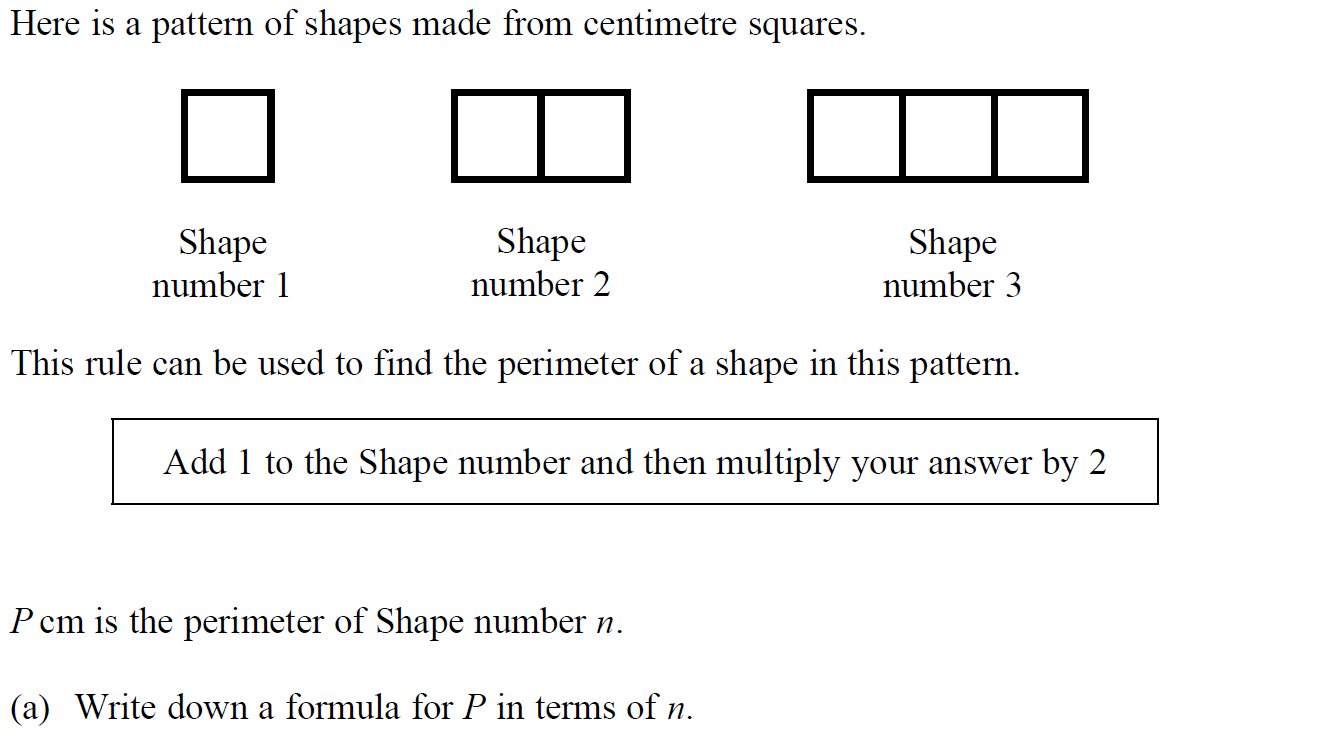 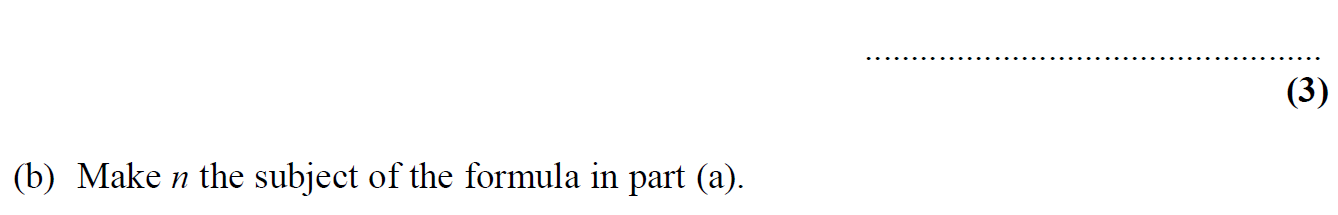 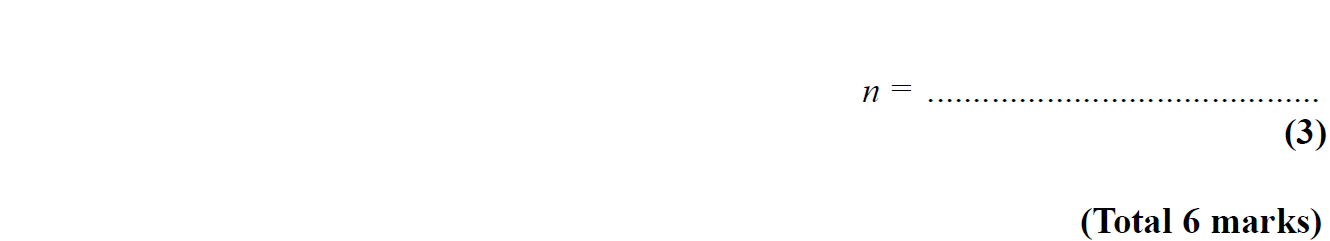 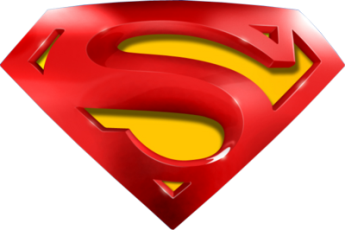 Nov 2006 4H Q4
Manipulating Formulae/ Changing the Subject
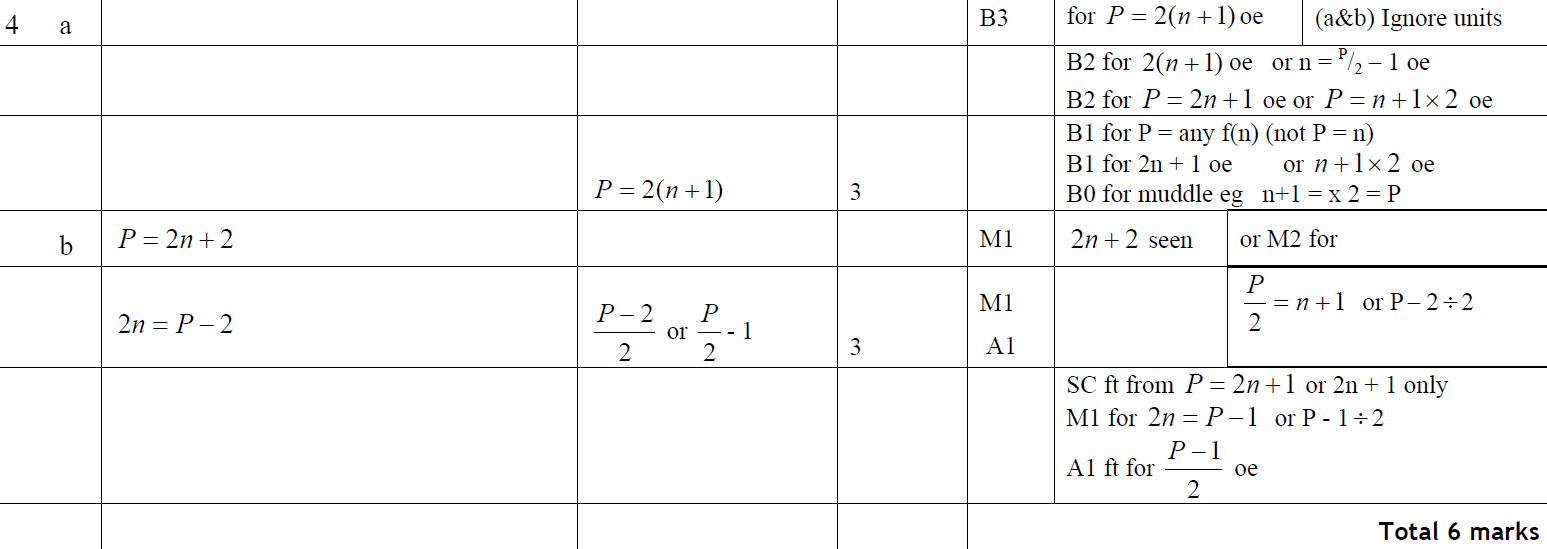 A
B
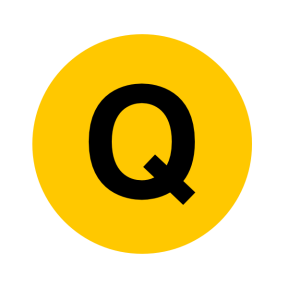 May 2007 3H Q14
Manipulating Formulae/ Changing the Subject
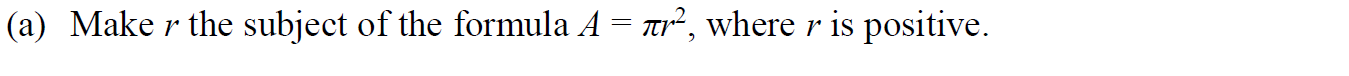 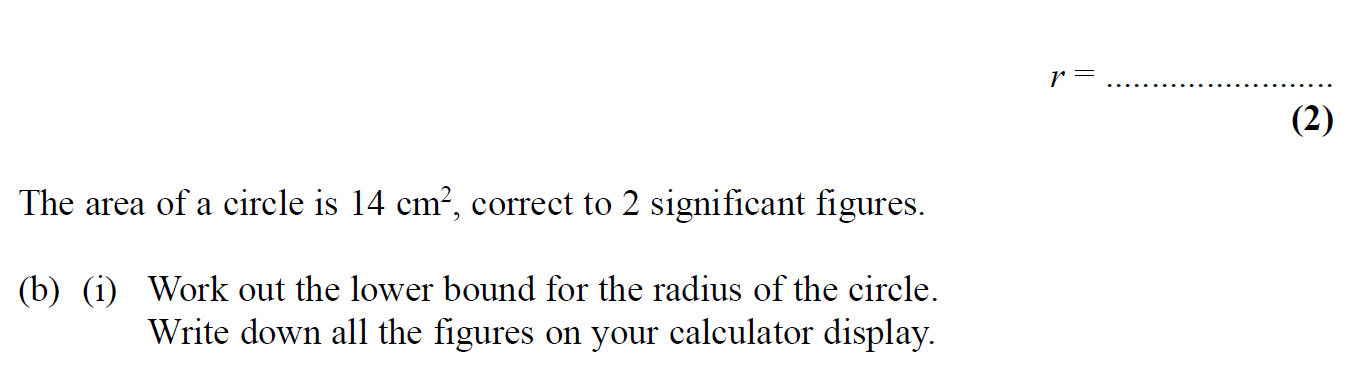 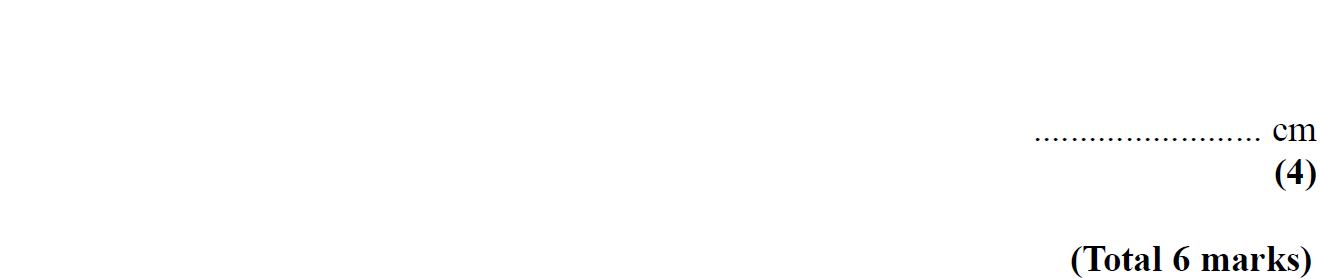 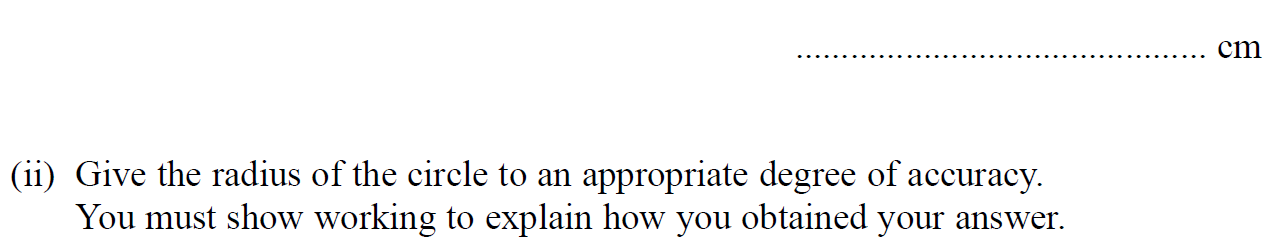 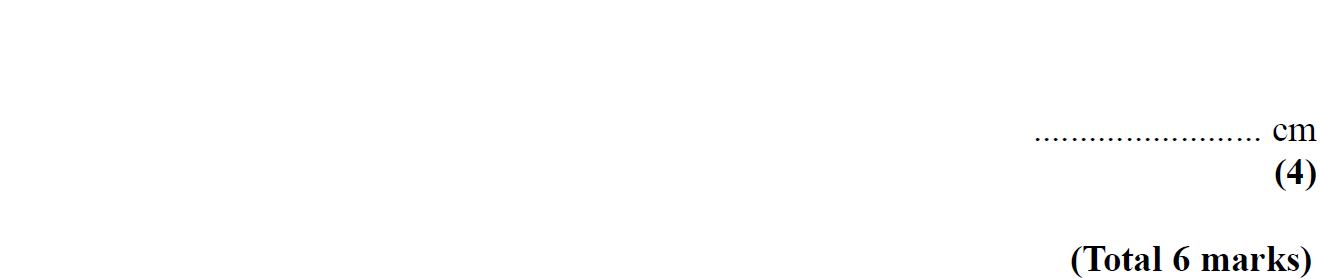 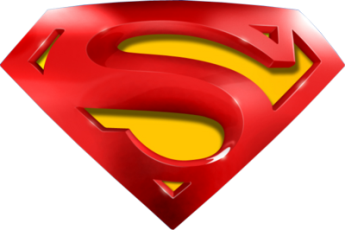 May 2007 3H Q14
Manipulating Formulae/ Changing the Subject
A
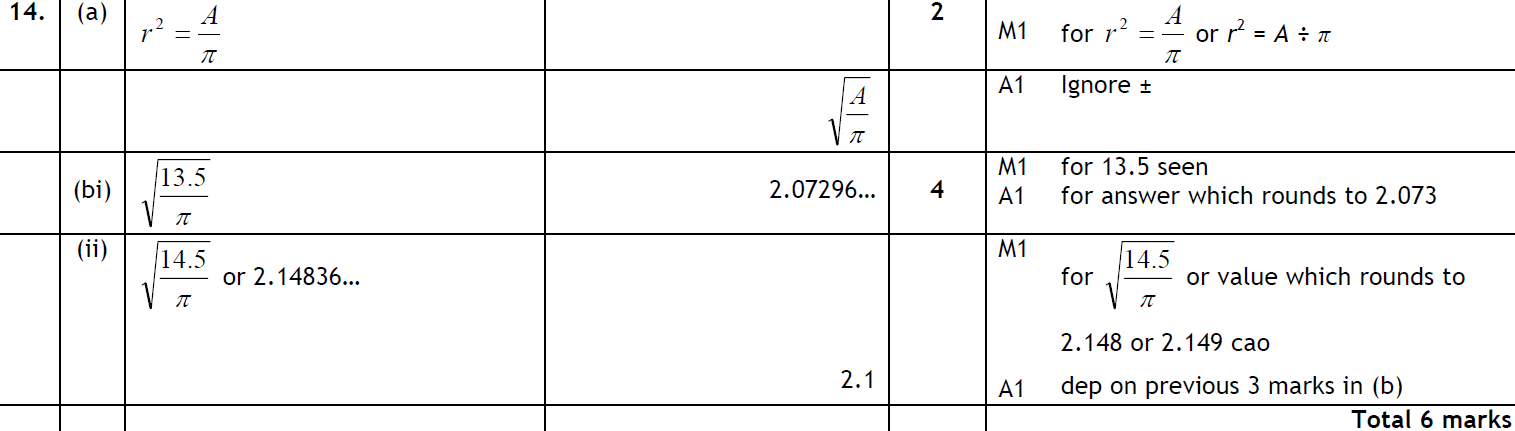 B (i)
B (ii)
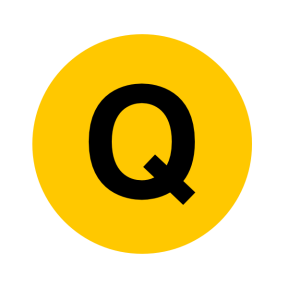 Nov 2007 3H Q11
Manipulating Formulae/ Changing the Subject
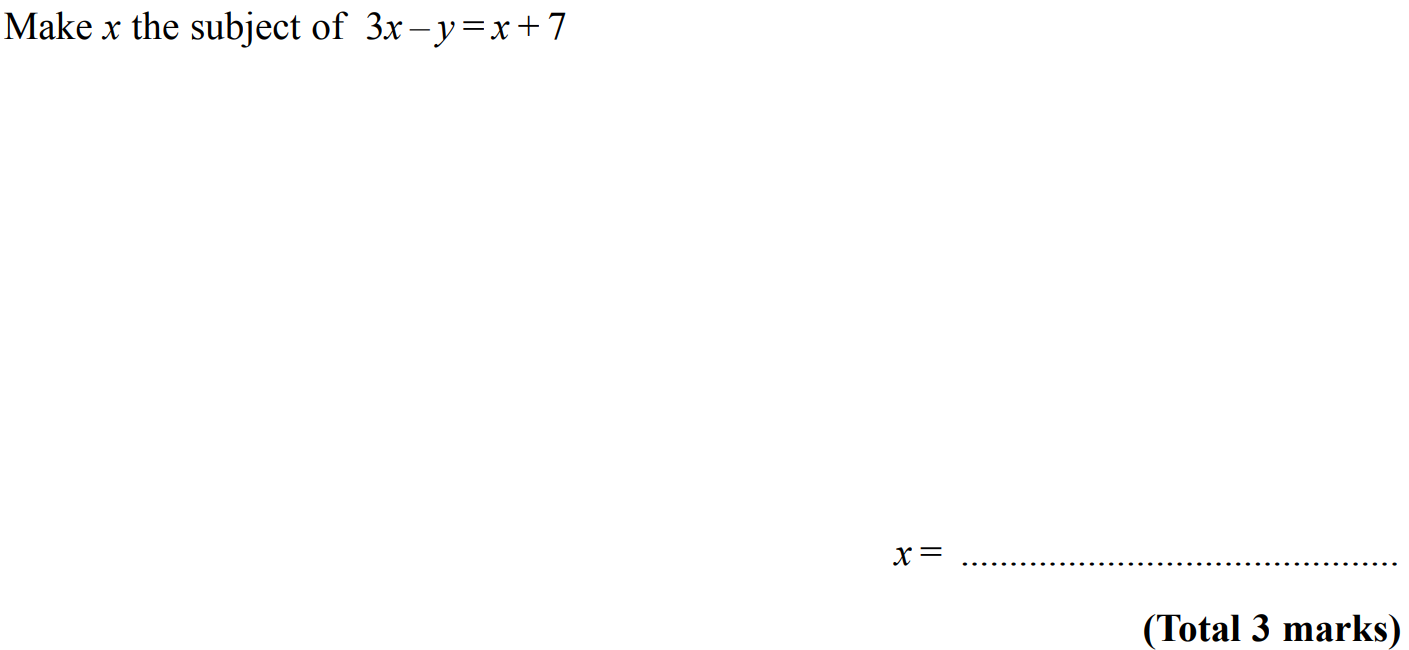 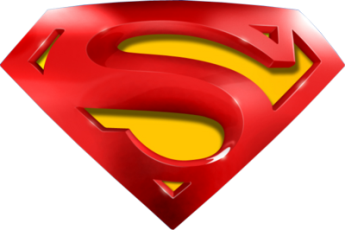 Nov 2007 3H Q11
Manipulating Formulae/ Changing the Subject
A
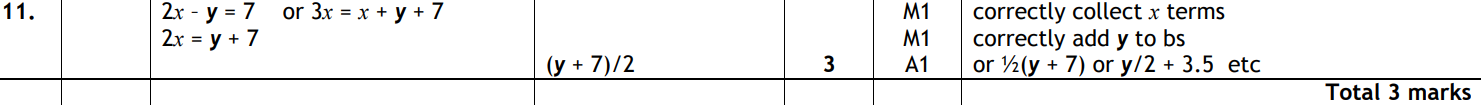 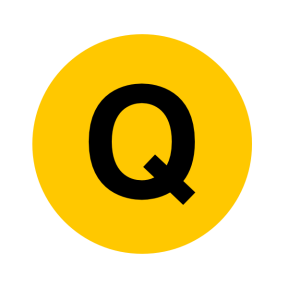 Nov 2007 4H Q26
Manipulating Formulae/ Changing the Subject
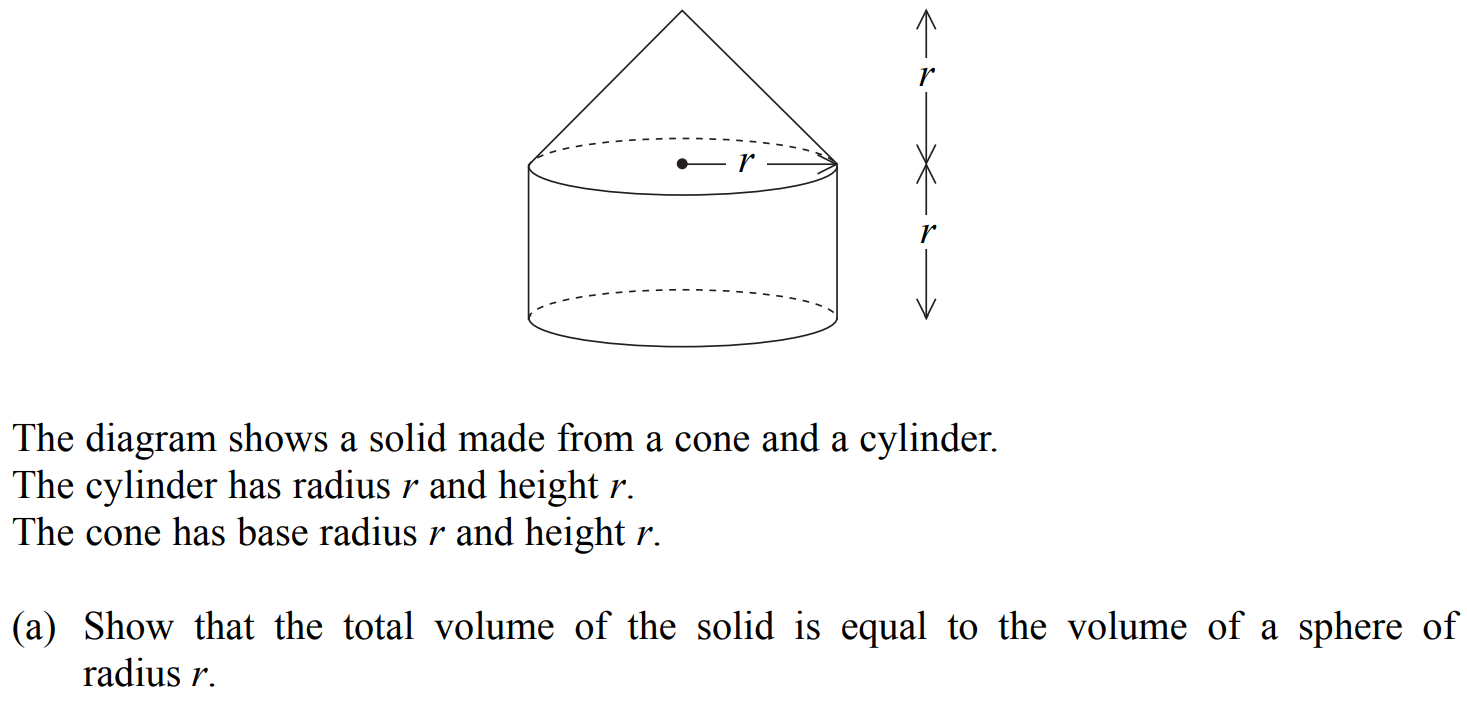 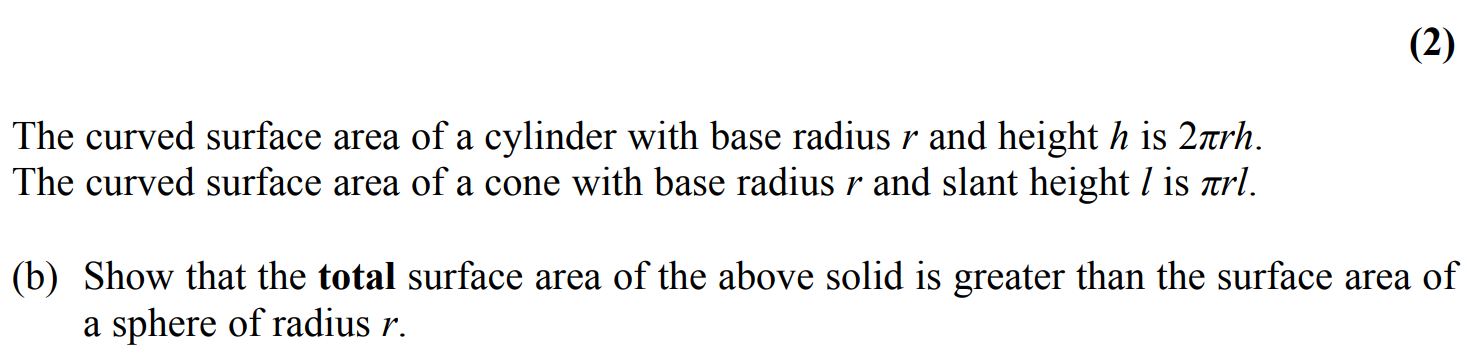 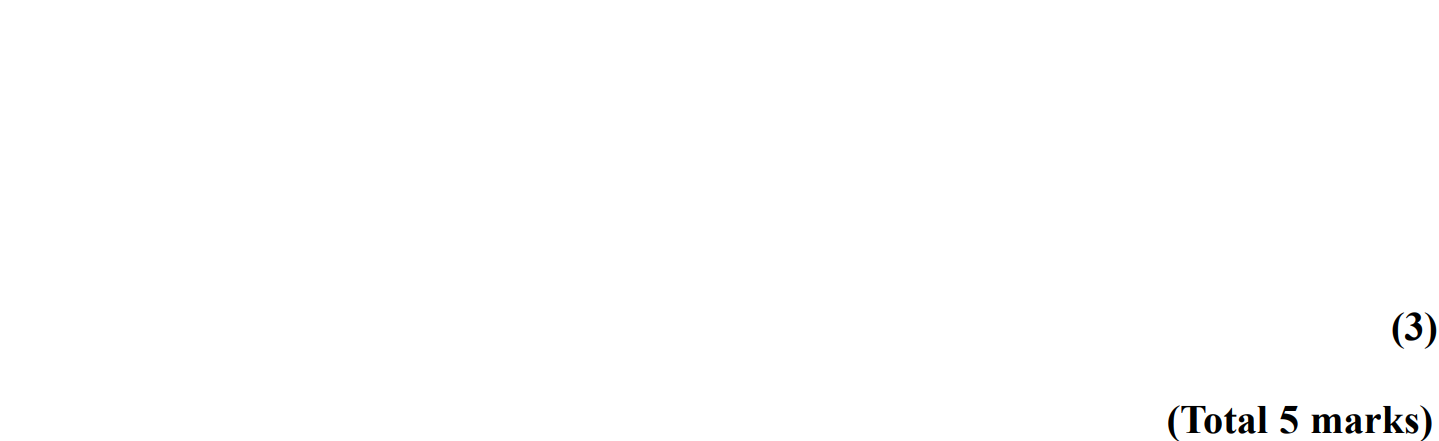 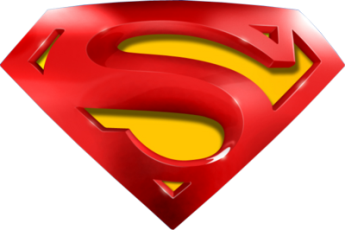 Nov 2007 4H Q26
Manipulating Formulae/ Changing the Subject
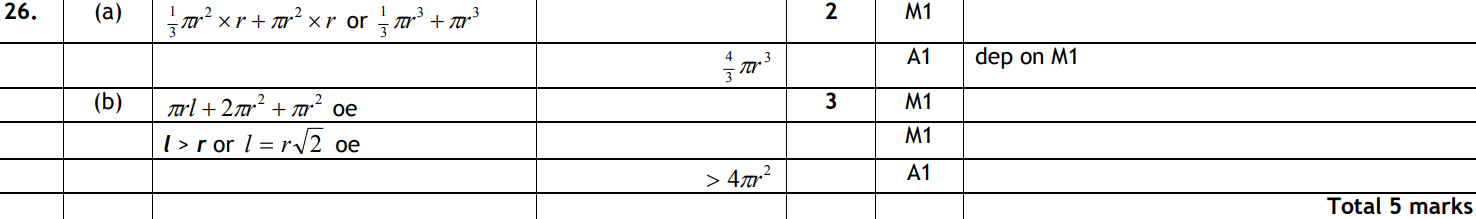 A
B
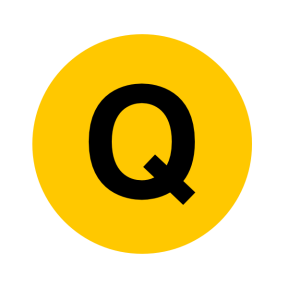 May 2008 3H Q8
Manipulating Formulae/ Changing the Subject
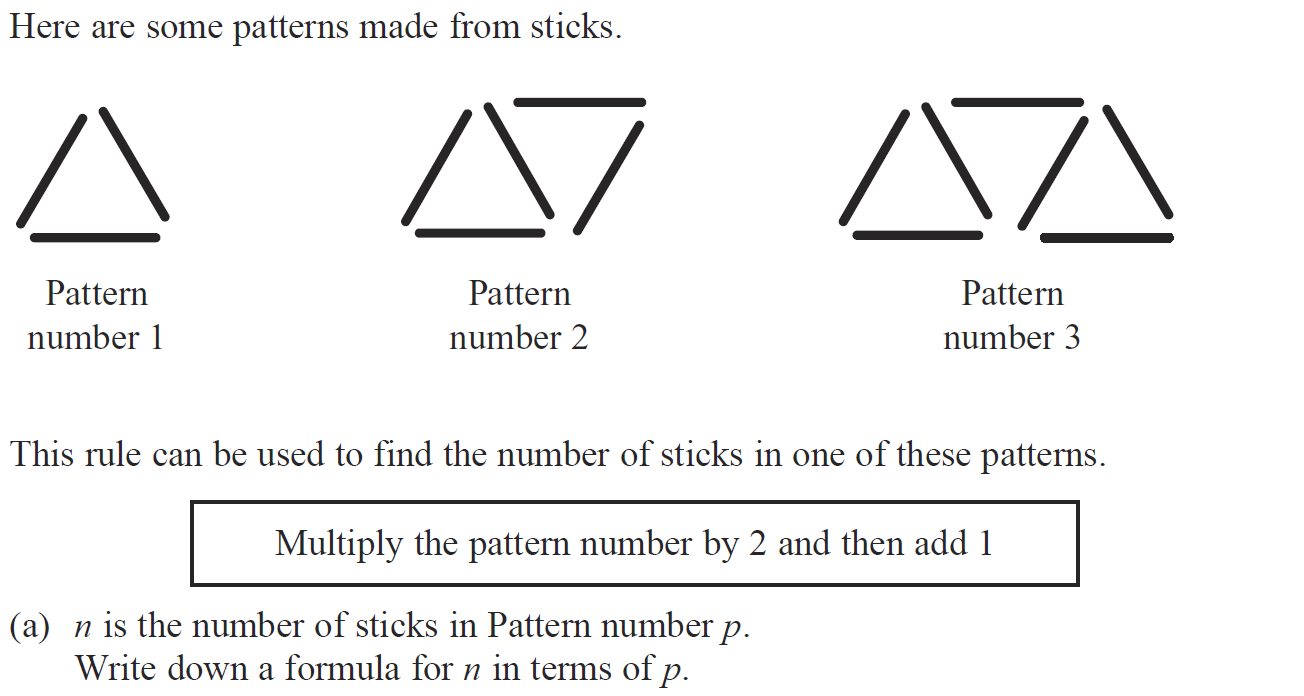 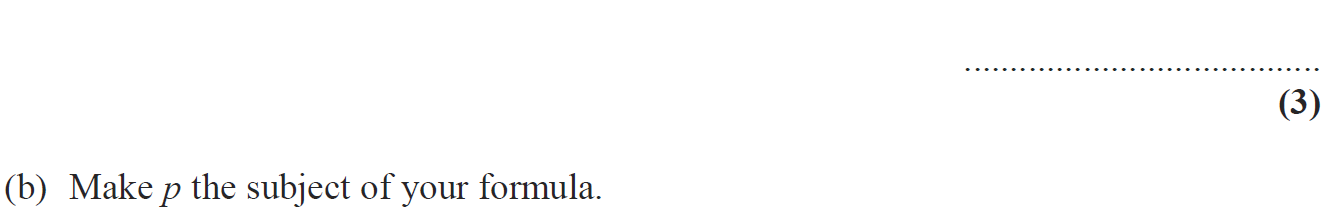 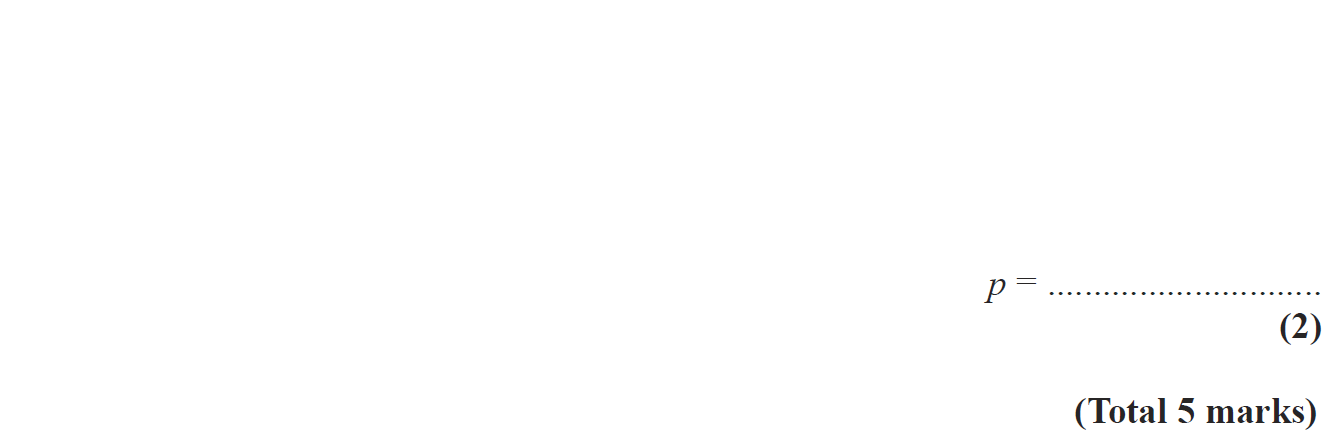 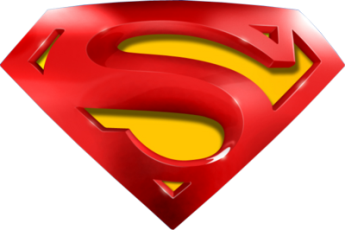 May 2008 3H Q8
Manipulating Formulae/ Changing the Subject
A
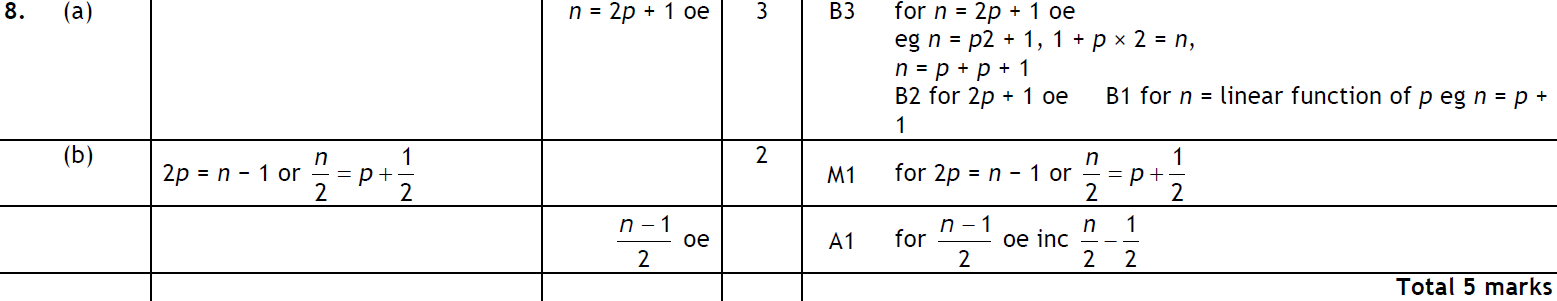 B
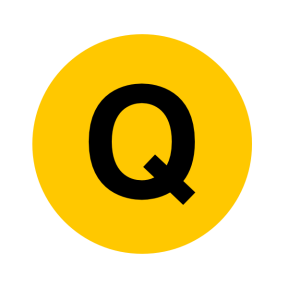 May 2009 3H Q13
Manipulating Formulae/ Changing the Subject
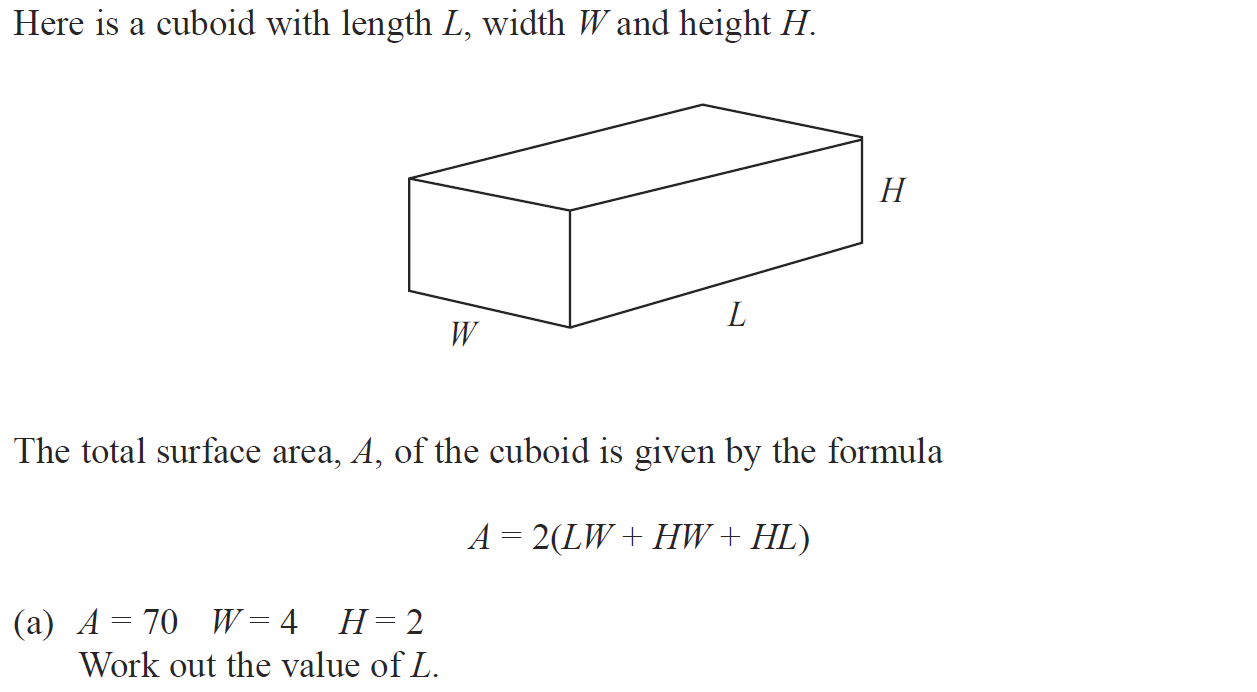 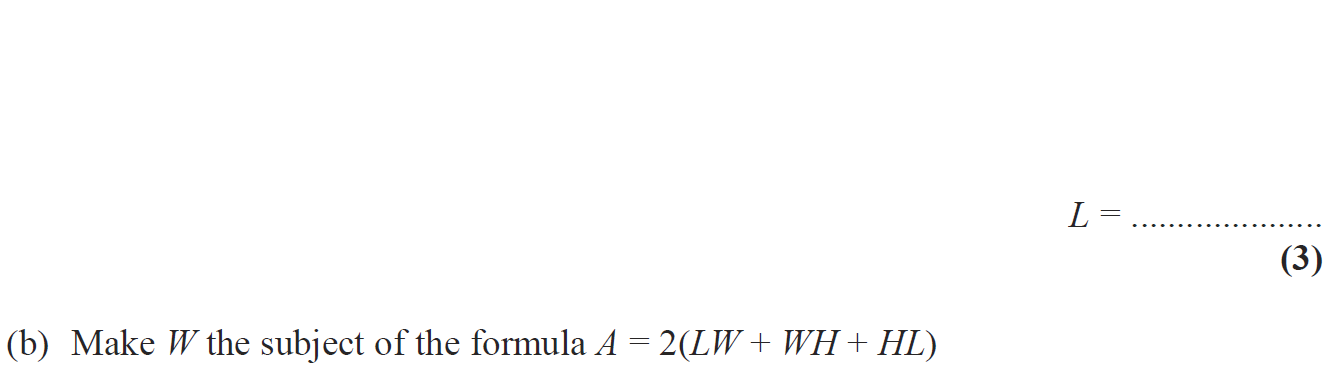 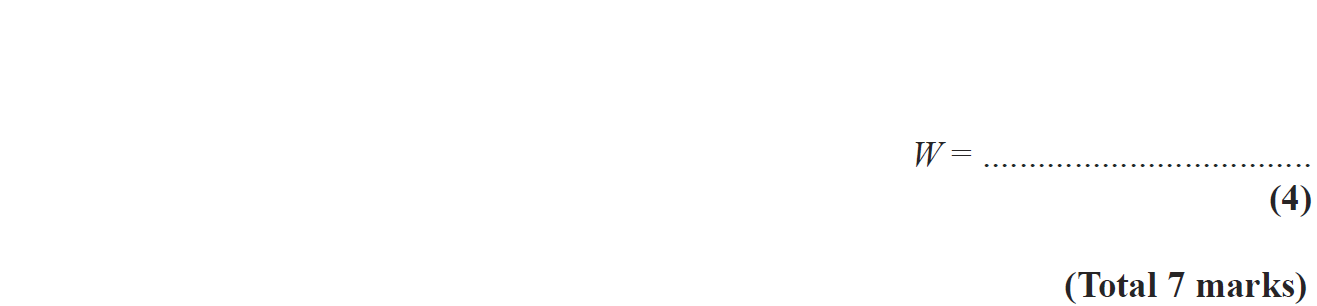 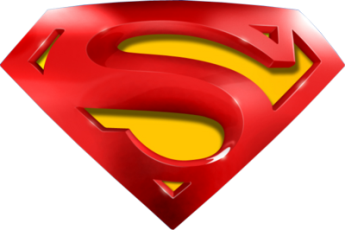 May 2009 3H Q13
Manipulating Formulae/ Changing the Subject
A
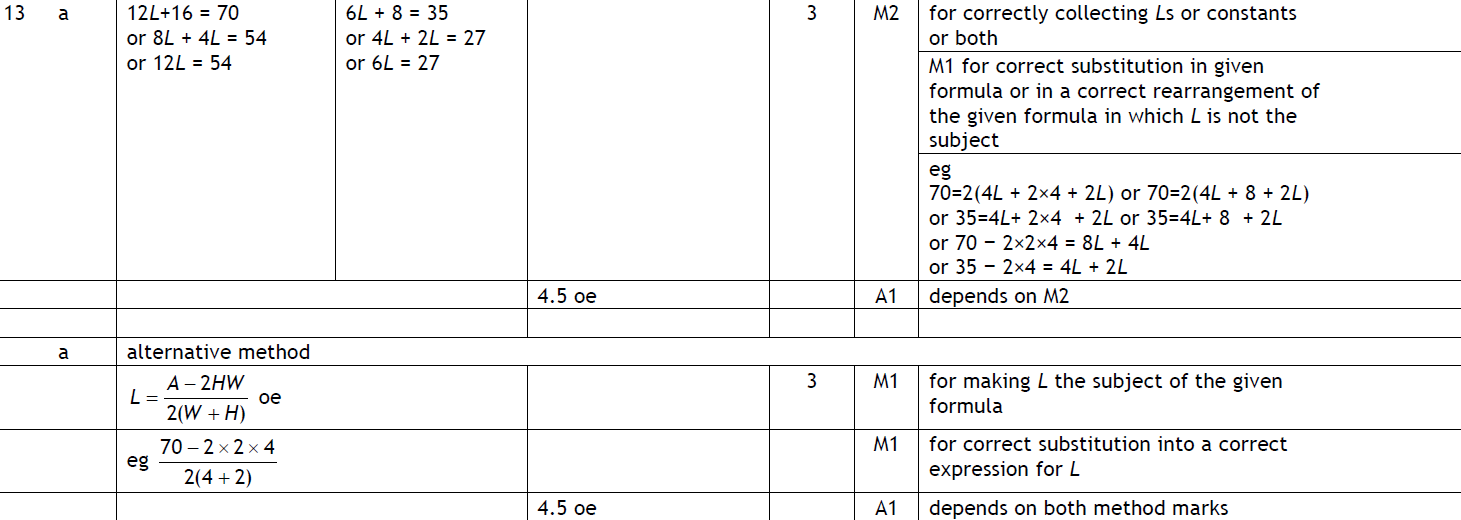 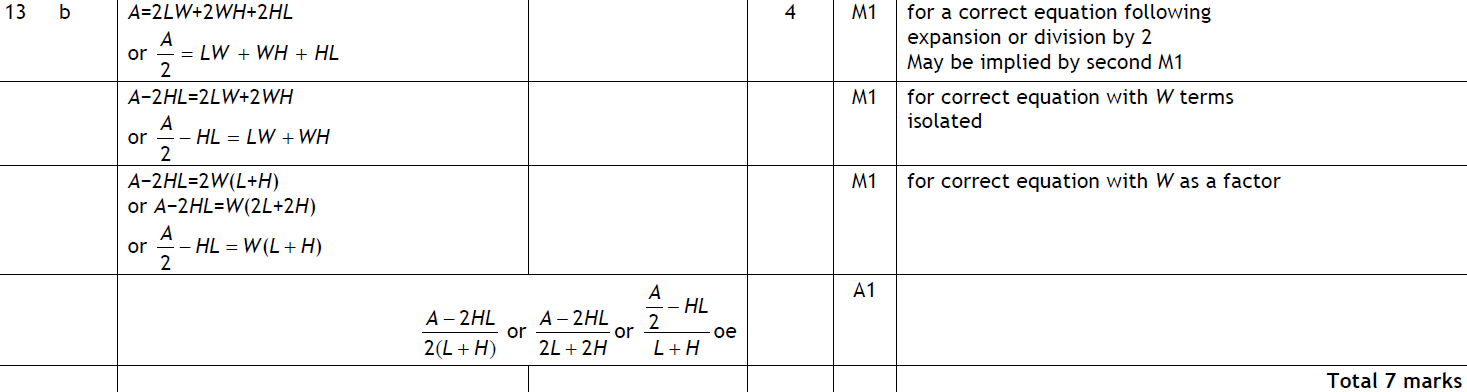 B
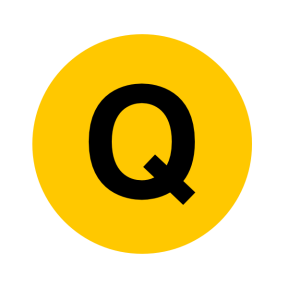 Nov 2009 3H Q11
Manipulating Formulae/ Changing the Subject
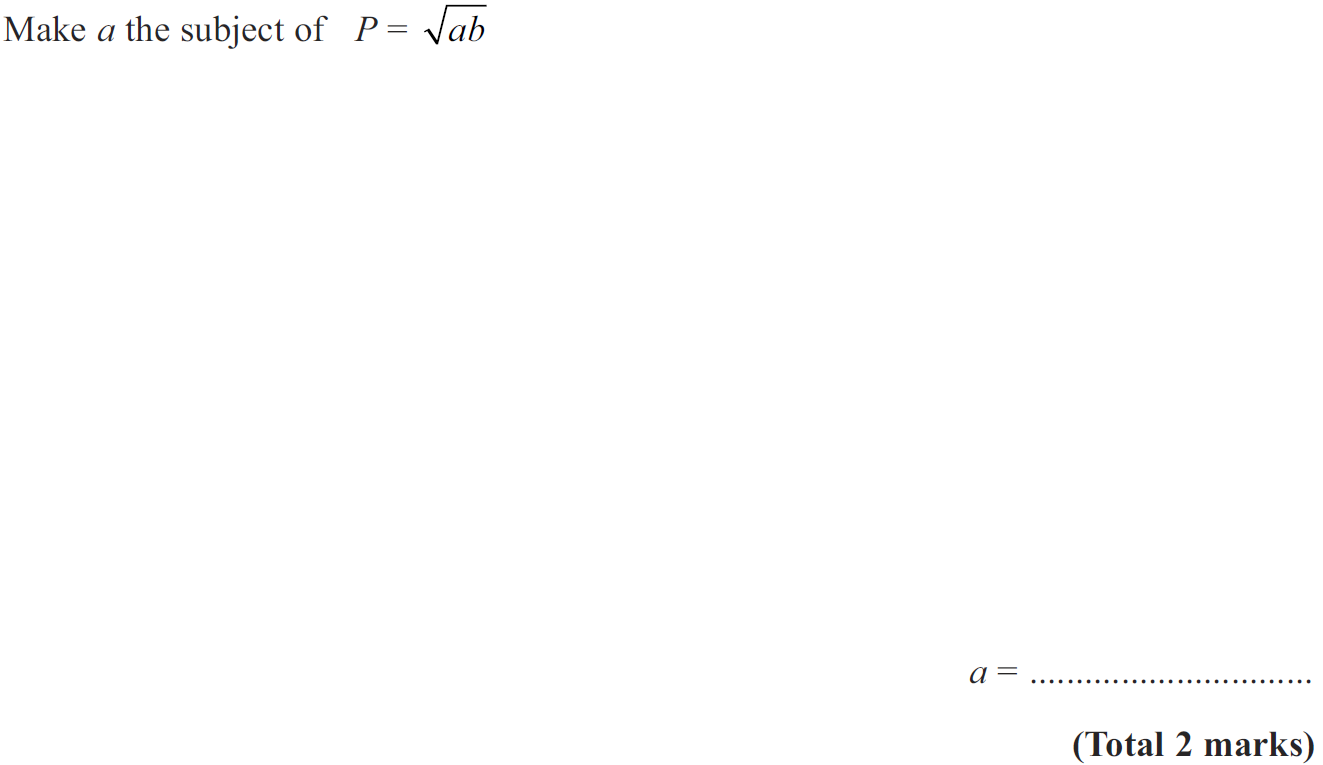 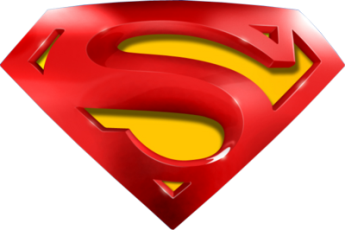 Nov 2009 3H Q11
Manipulating Formulae/ Changing the Subject
A
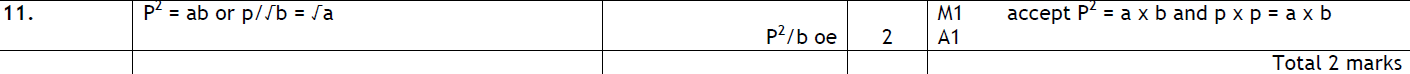 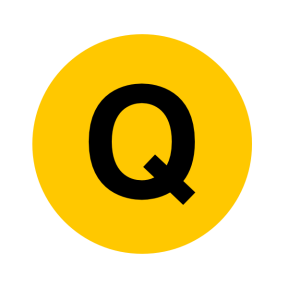 Nov 2009 4H Q17
Manipulating Formulae/ Changing the Subject
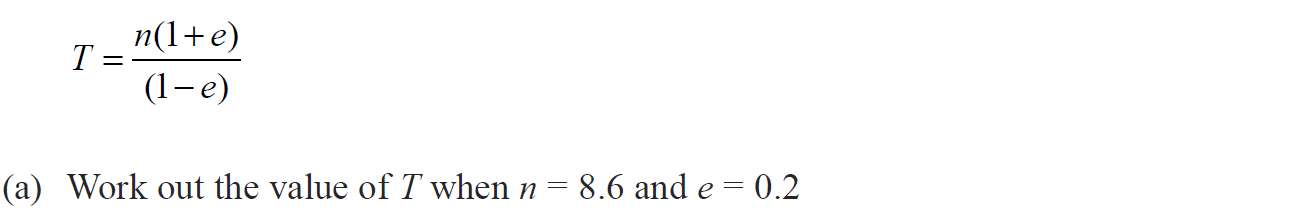 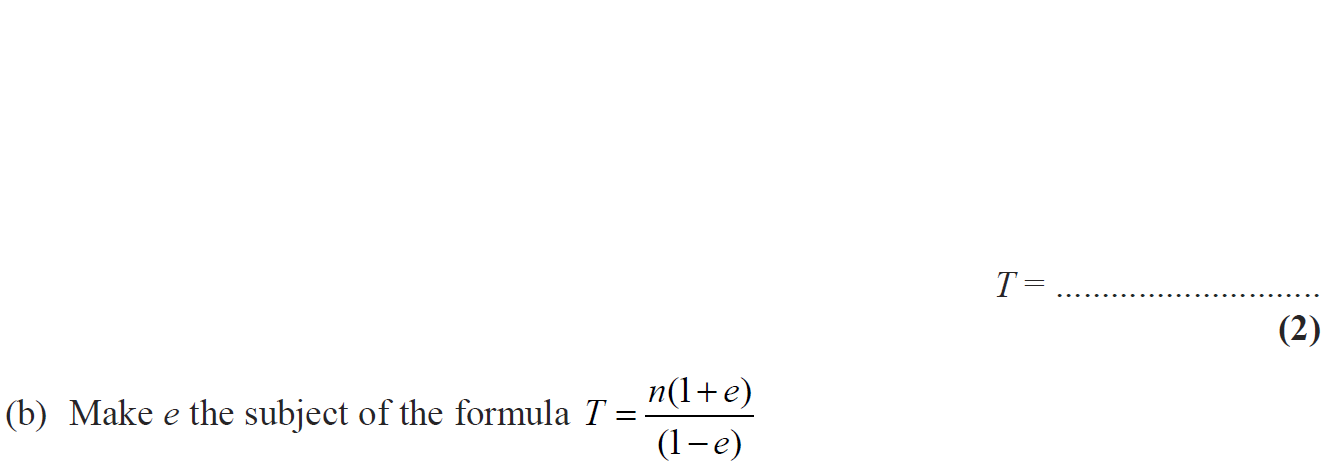 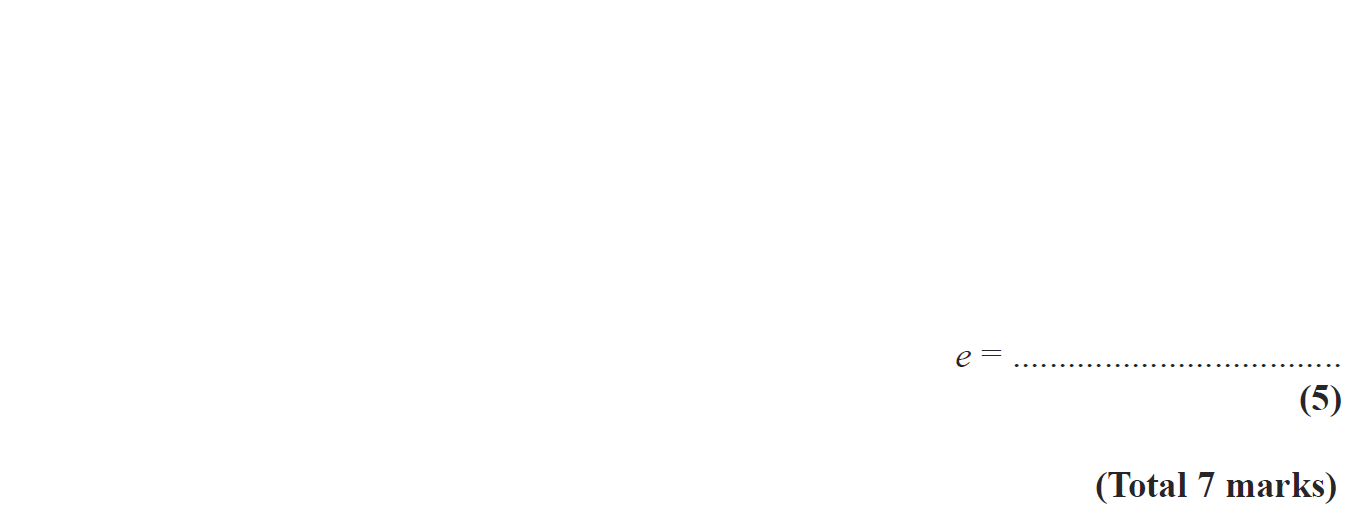 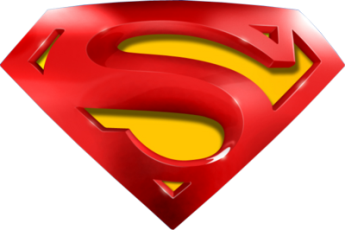 Nov 2009 4H Q17
Manipulating Formulae/ Changing the Subject
A
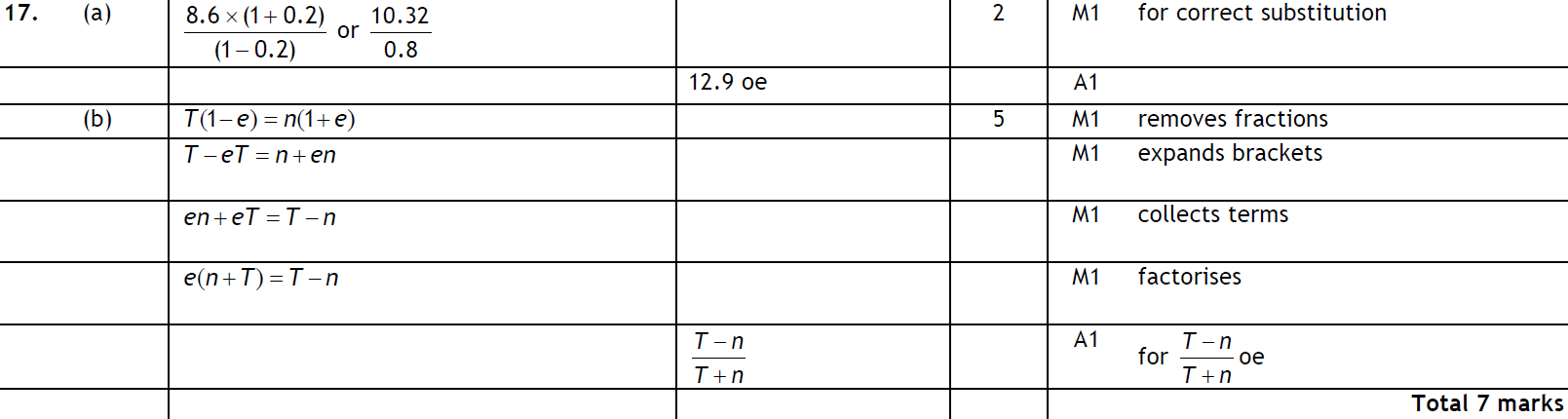 B
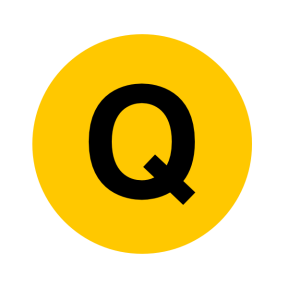 Nov 2010 3H Q18
Manipulating Formulae/ Changing the Subject
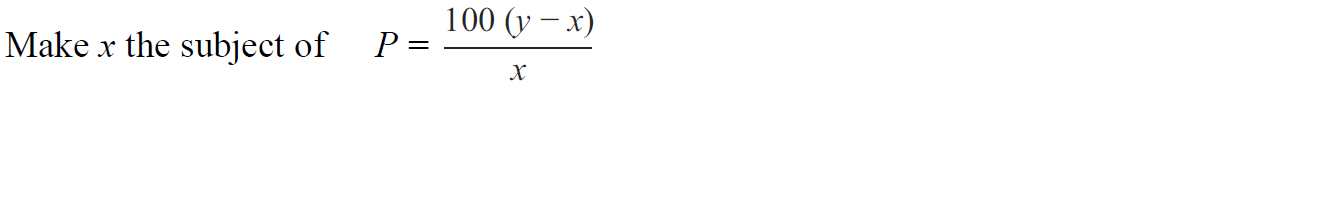 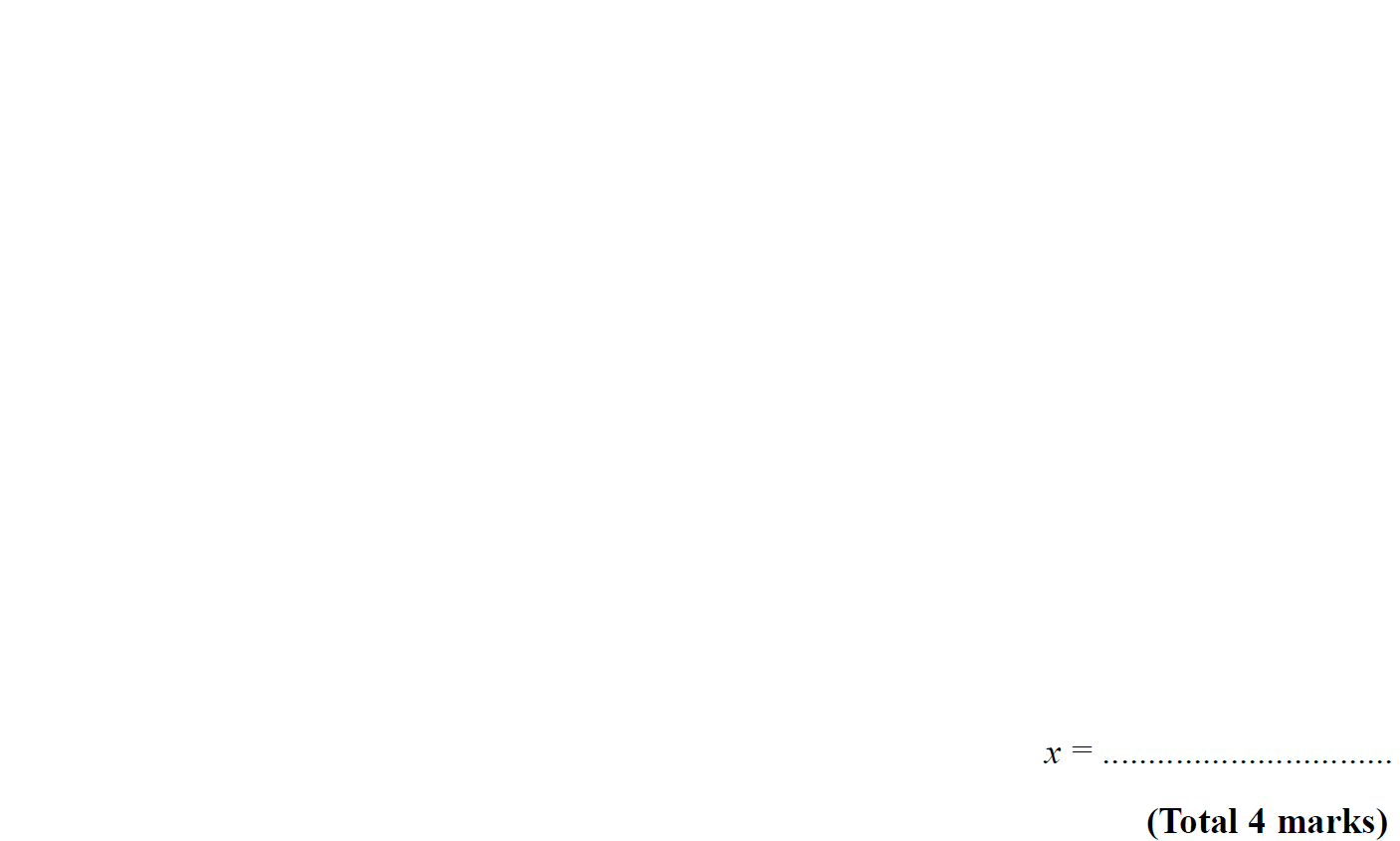 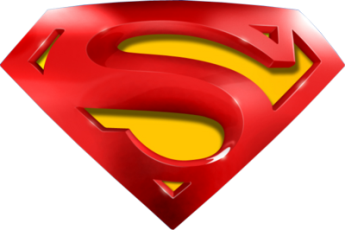 Nov 2010 3H Q18
Manipulating Formulae/ Changing the Subject
A
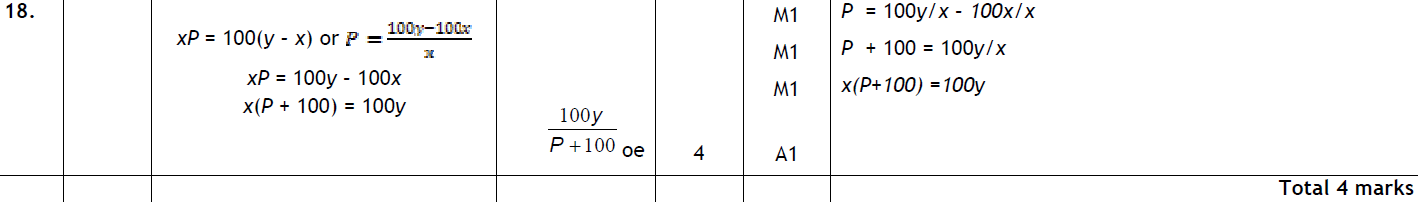 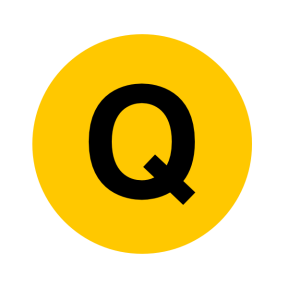 Nov 2010 4H Q6
Manipulating Formulae/ Changing the Subject
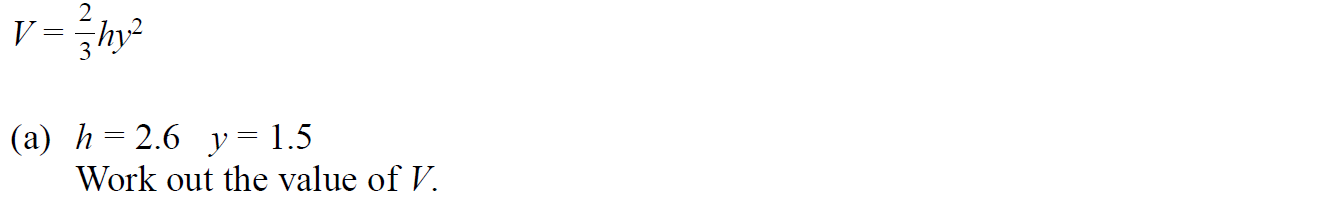 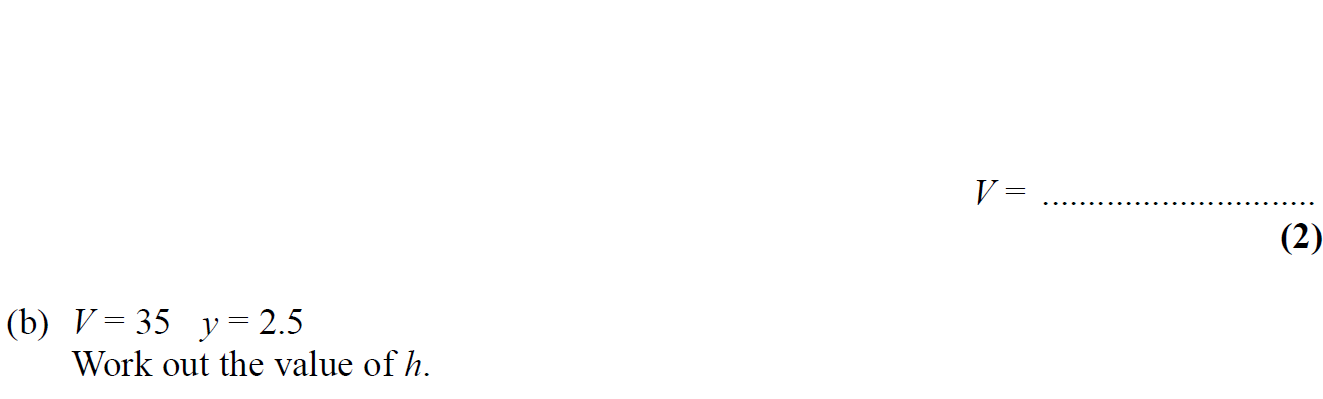 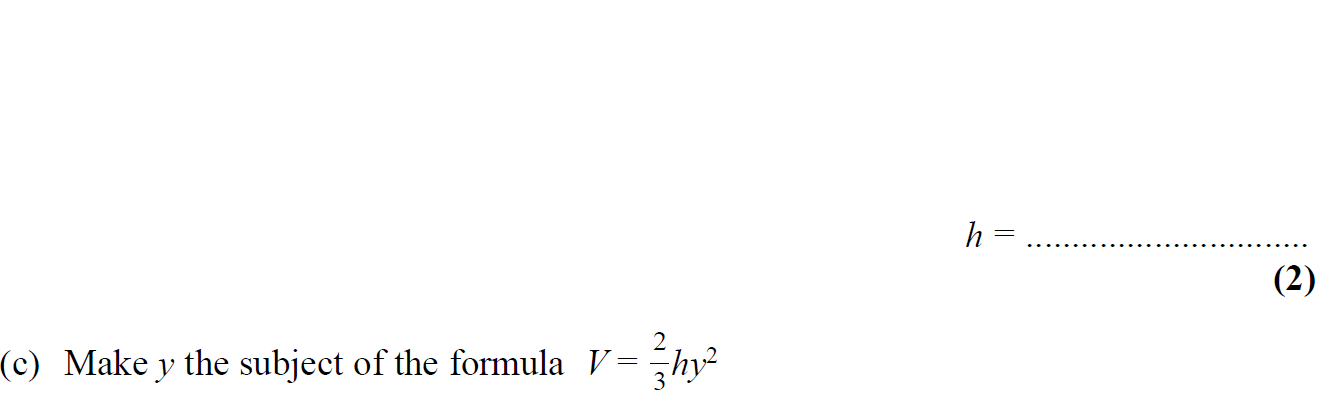 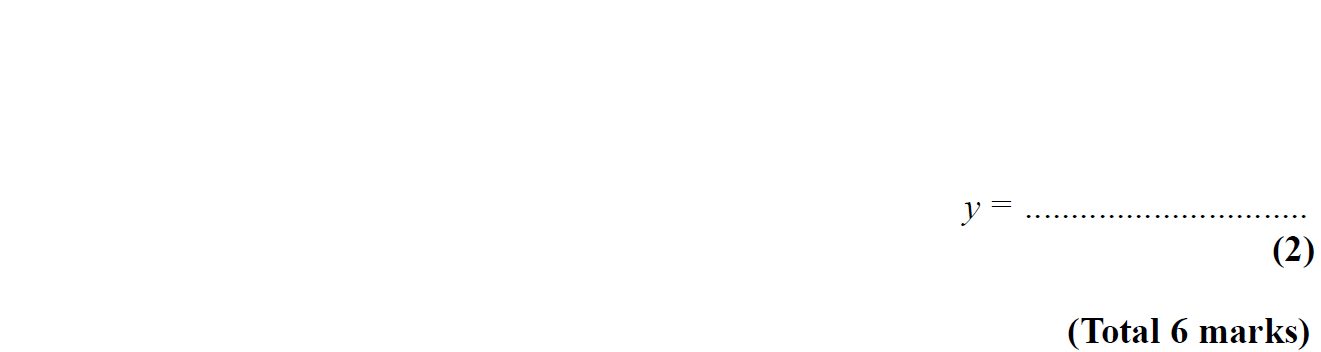 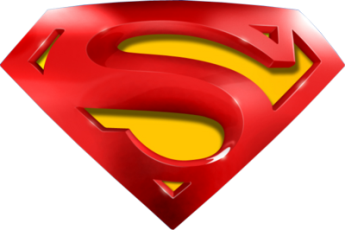 Nov 2010 4H Q6
Manipulating Formulae/ Changing the Subject
A
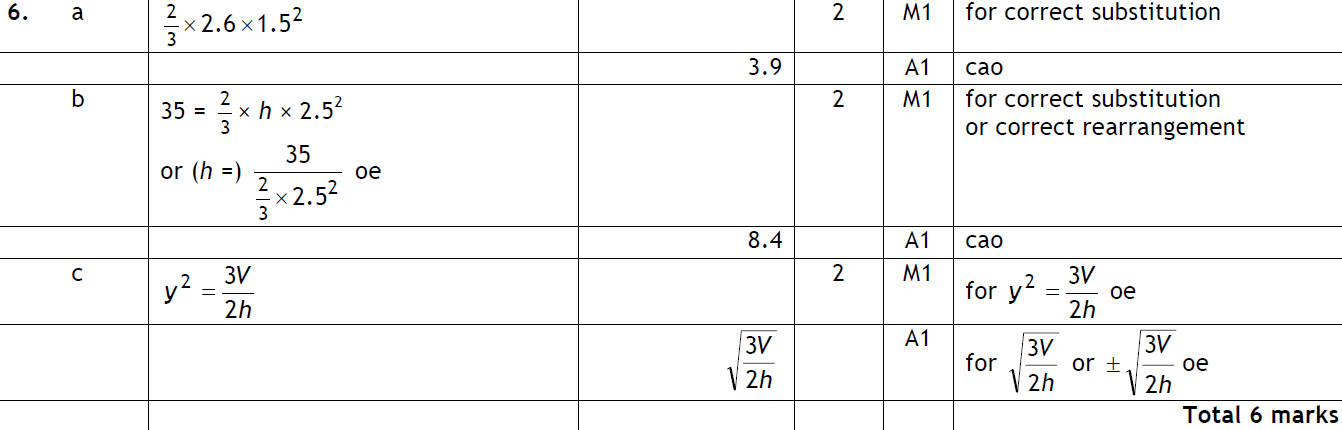 B
C
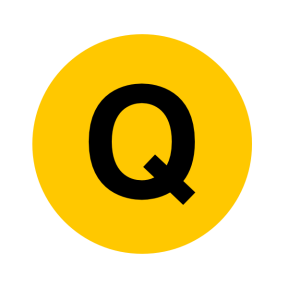 June 2011 3H Q15
Manipulating Formulae/ Changing the Subject
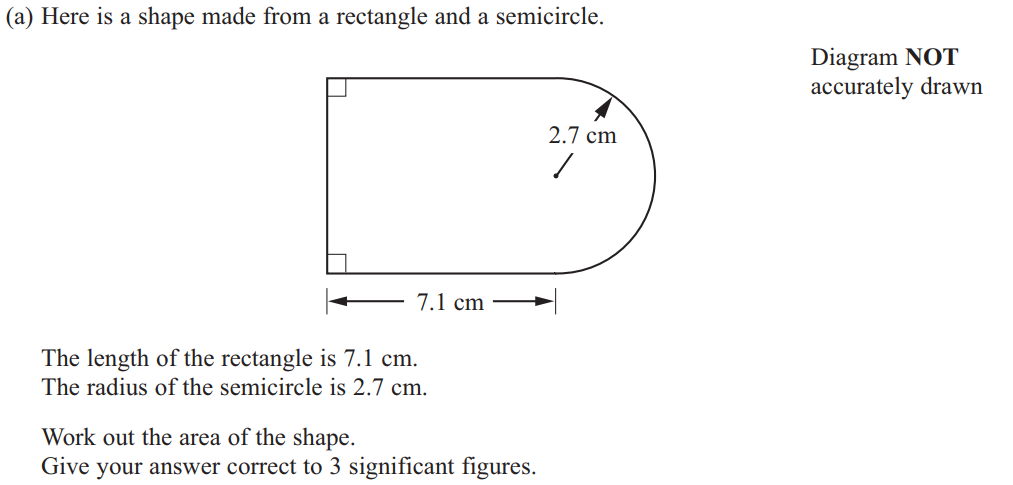 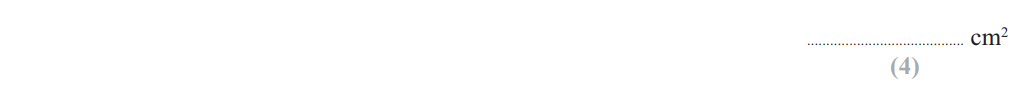 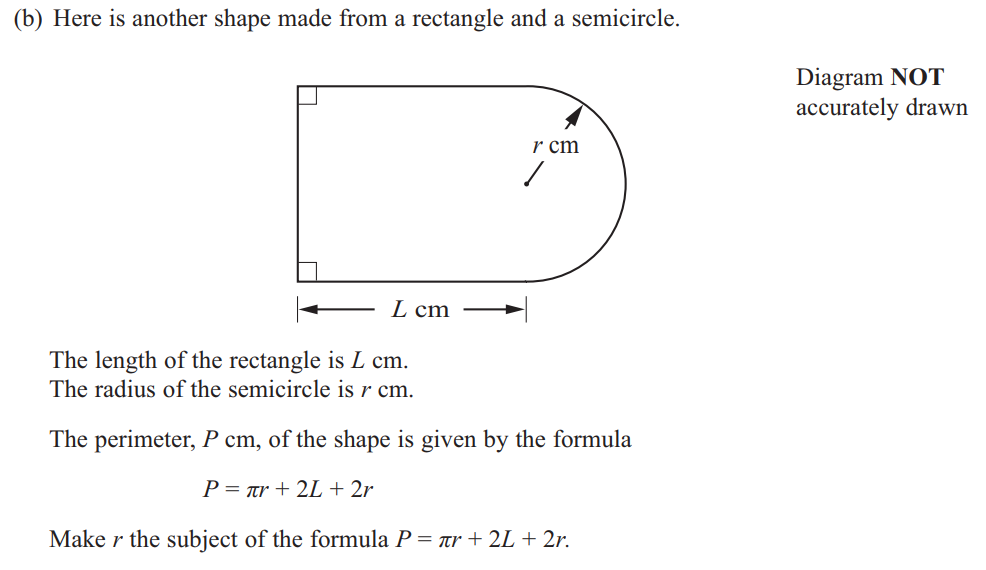 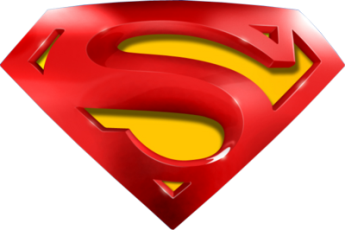 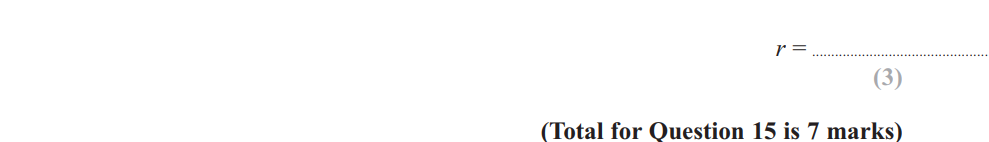 June 2011 3H Q15
Manipulating Formulae/ Changing the Subject
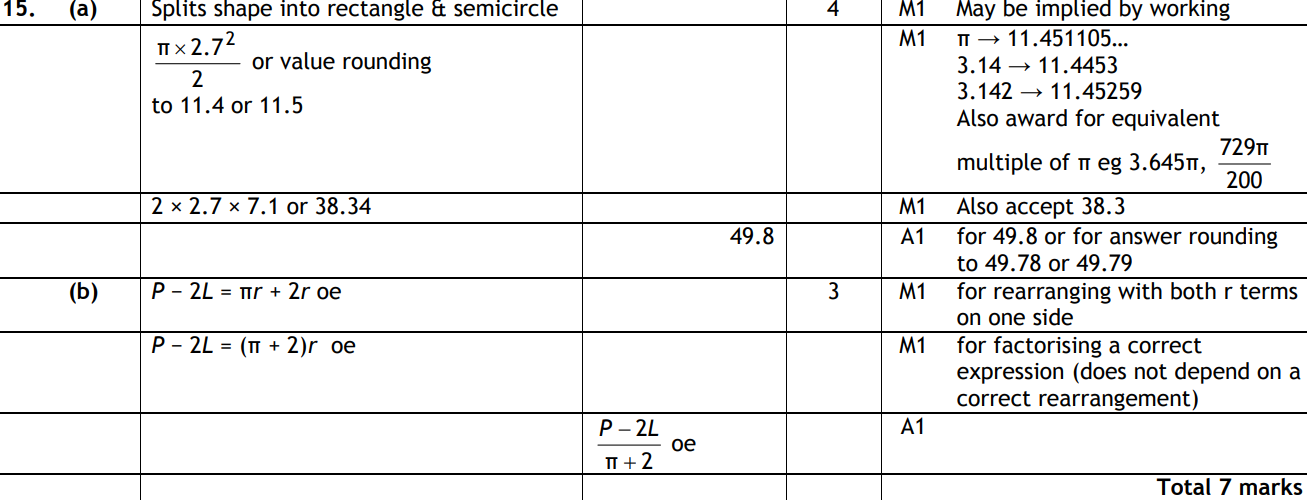 A
B
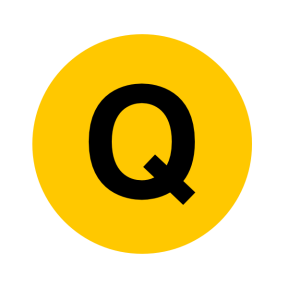 June 2011 3H Q23
Manipulating Formulae/ Changing the Subject
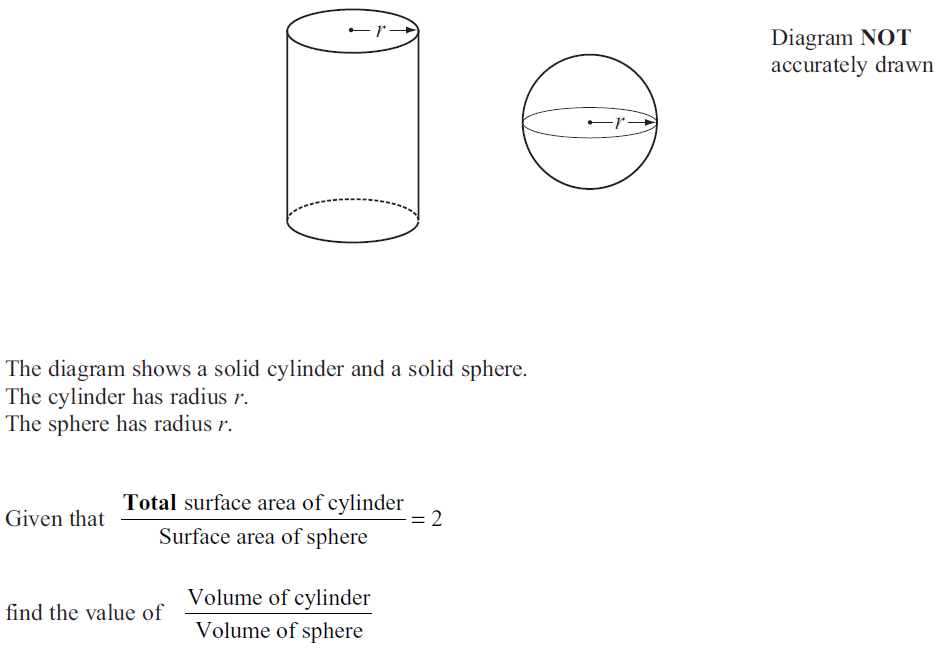 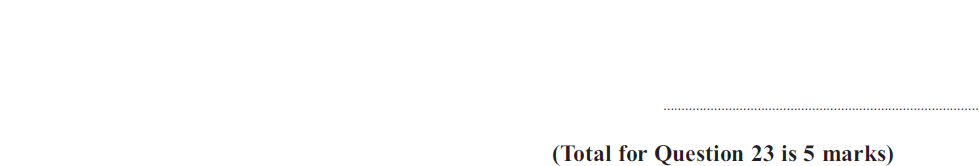 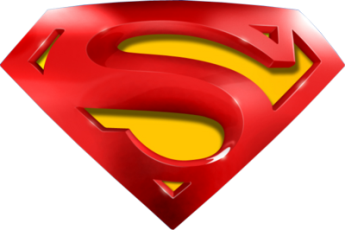 June 2011 3H Q23
Manipulating Formulae/ Changing the Subject
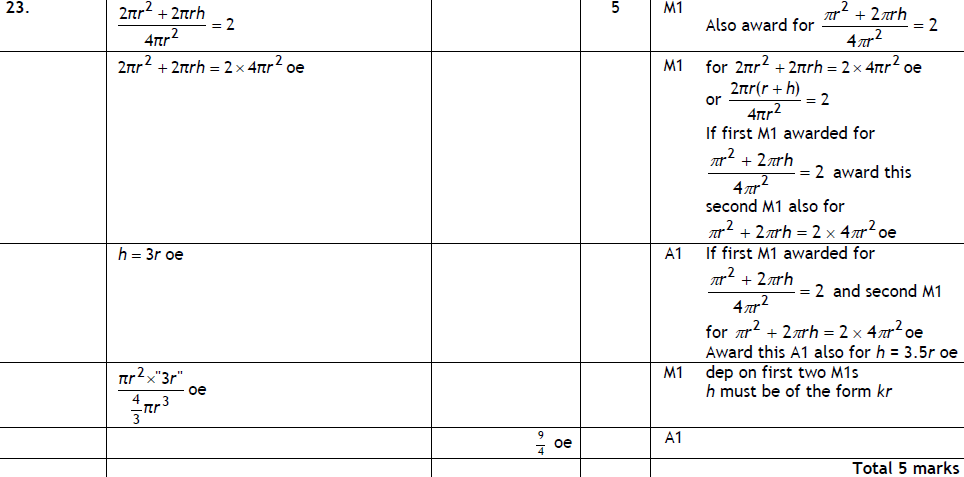 A
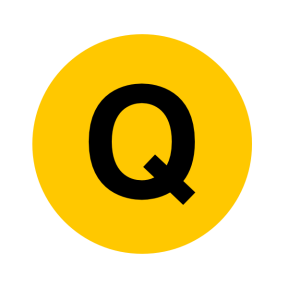 June 2011 4H Q15
Manipulating Formulae/ Changing the Subject
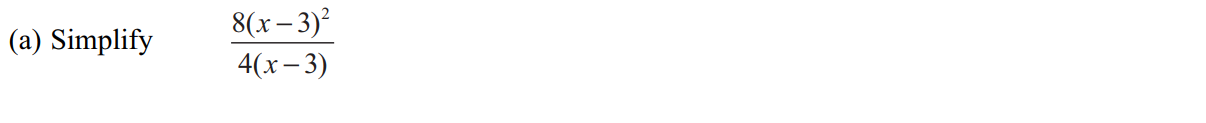 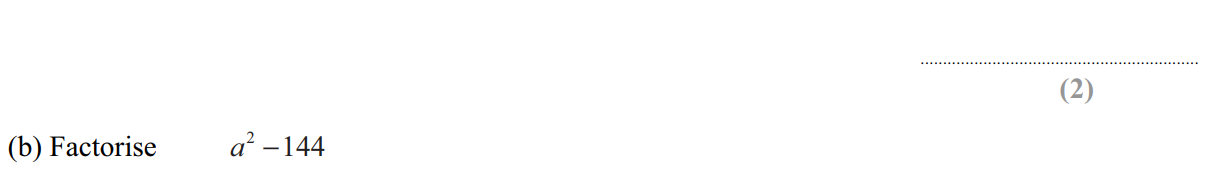 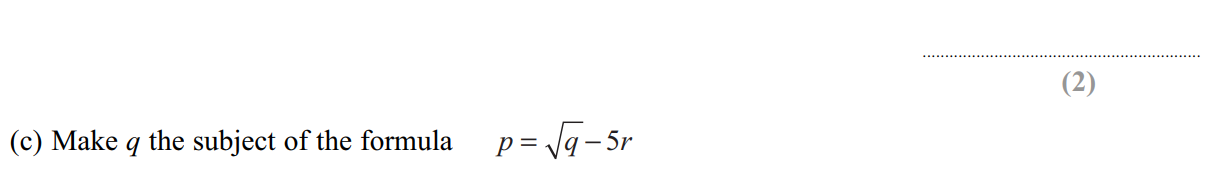 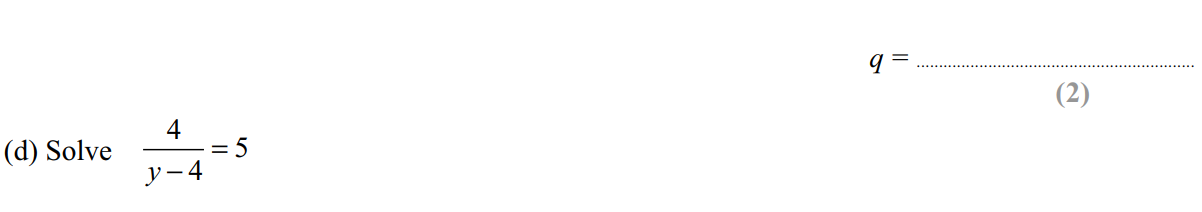 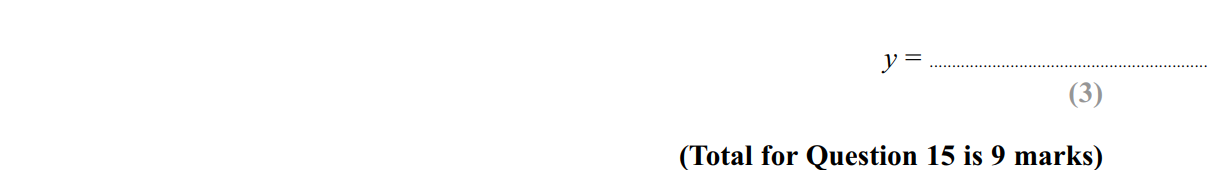 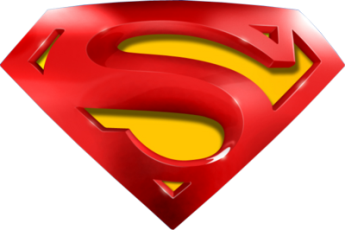 June 2011 4H Q15
Manipulating Formulae/ Changing the Subject
A
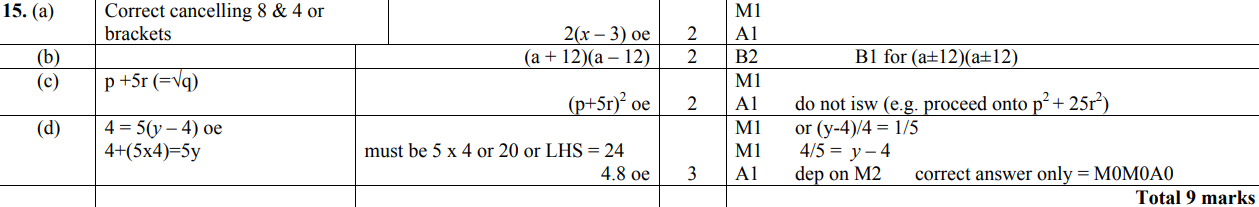 B
C
D
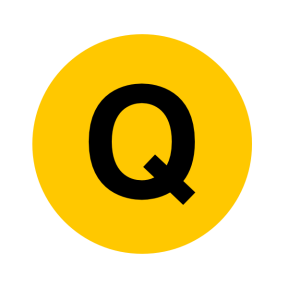 Jan 2012 3H Q11
Manipulating Formulae/ Changing the Subject
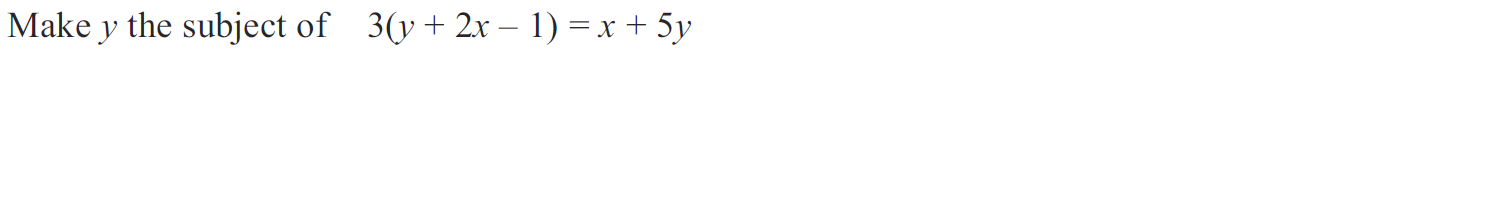 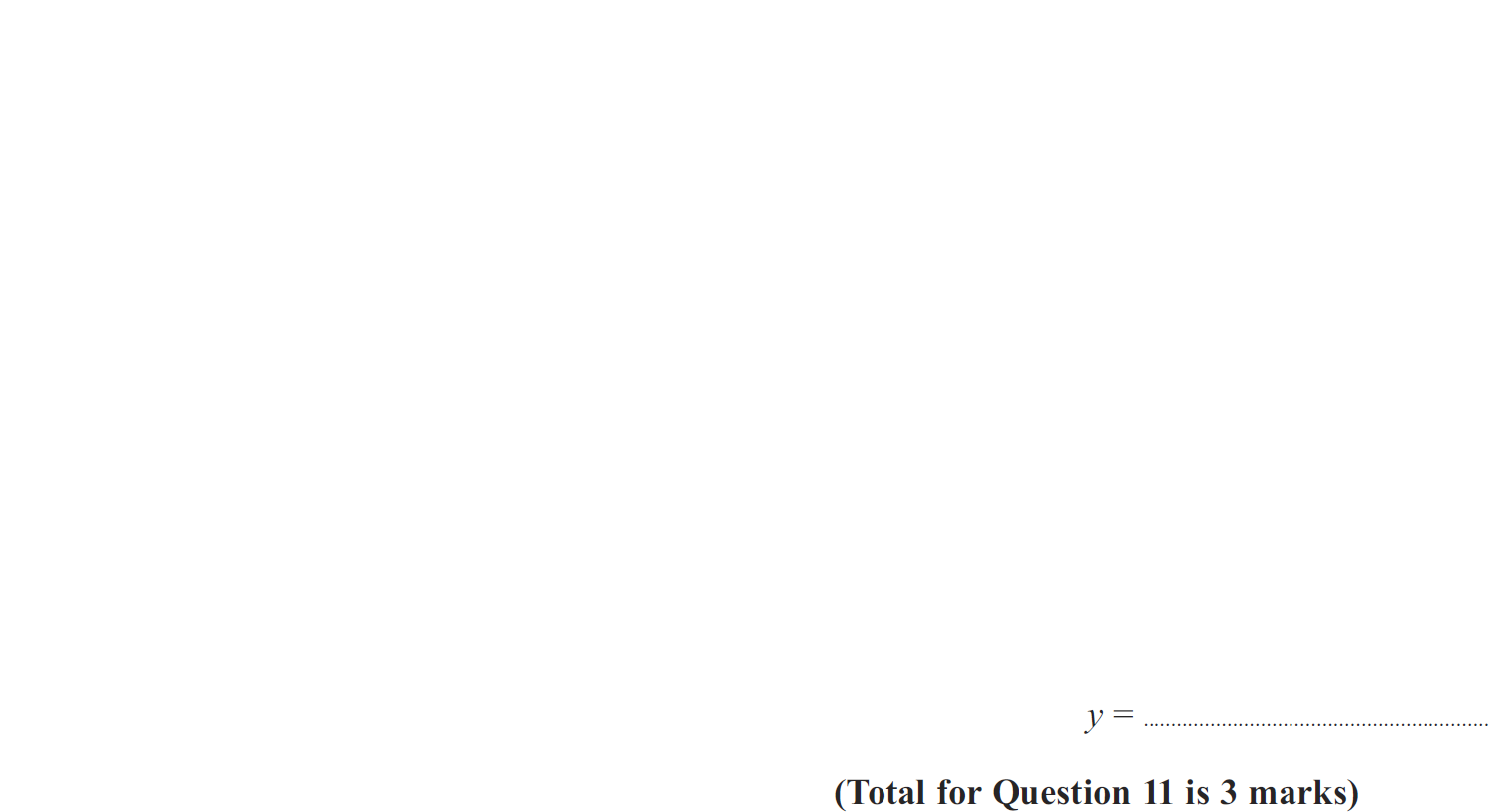 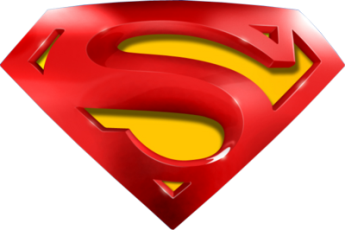 Jan 2012 3H Q11
Manipulating Formulae/ Changing the Subject
A
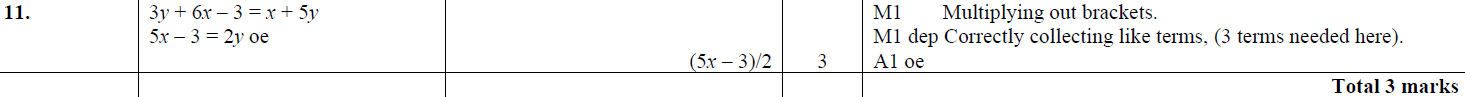 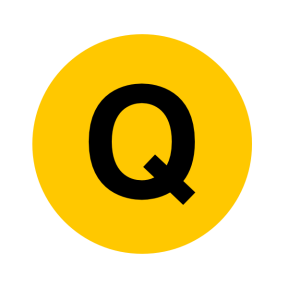 May 2012 4H Q10
Manipulating Formulae/ Changing the Subject
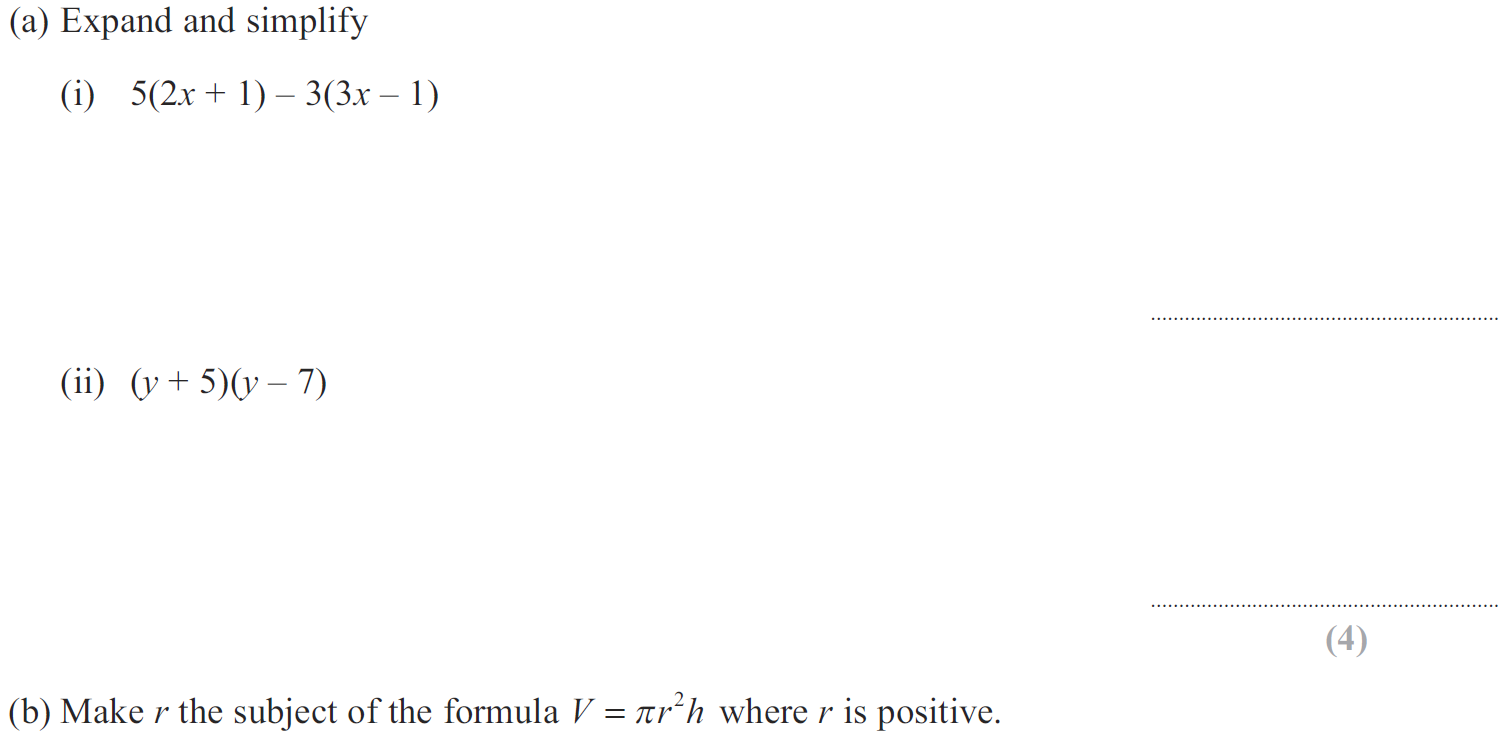 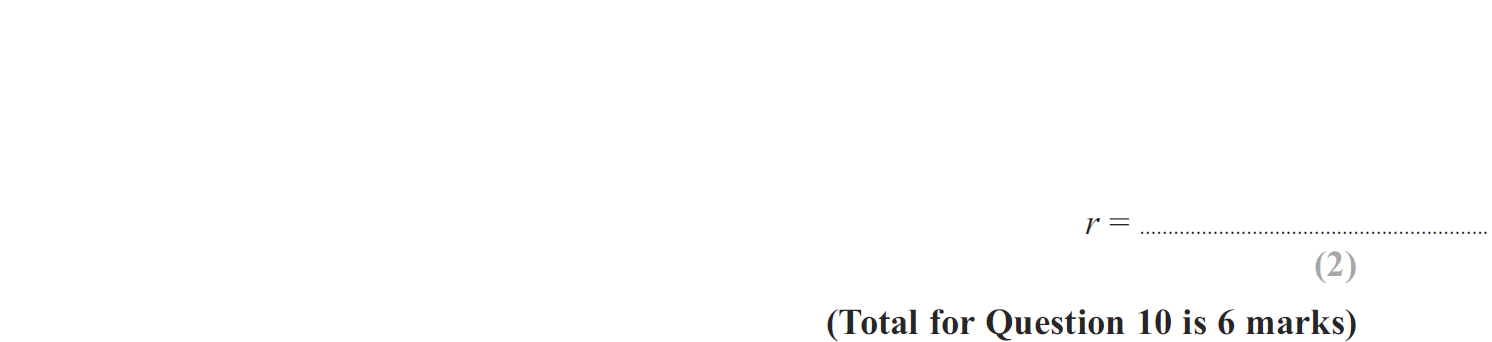 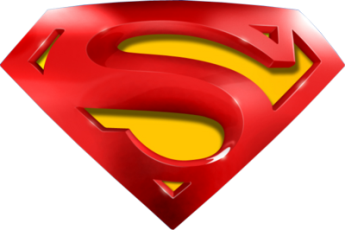 May 2012 4H Q10
Manipulating Formulae/ Changing the Subject
A (i)
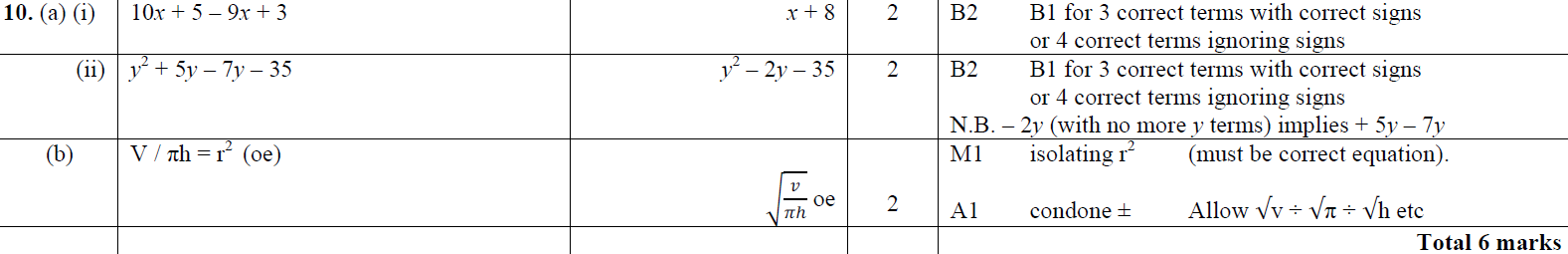 A (ii)
B
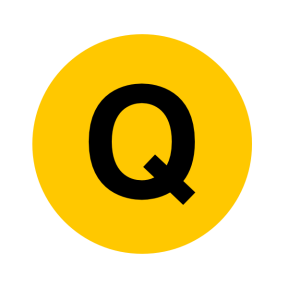 Jan 2013 3H Q12
Manipulating Formulae/ Changing the Subject
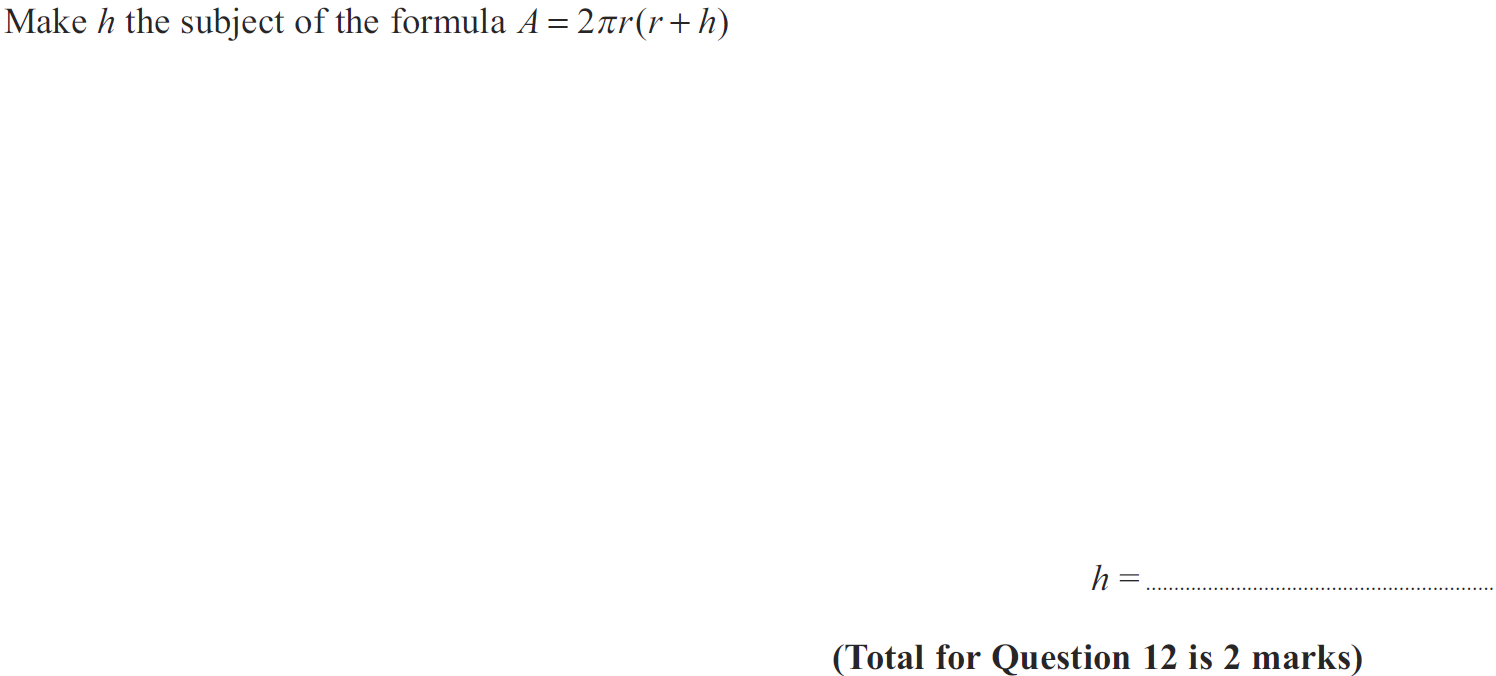 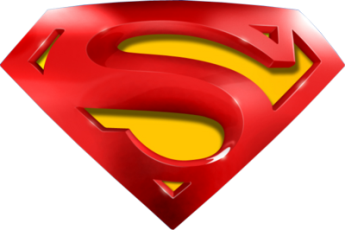 Jan 2013 3H Q12
Manipulating Formulae/ Changing the Subject
A
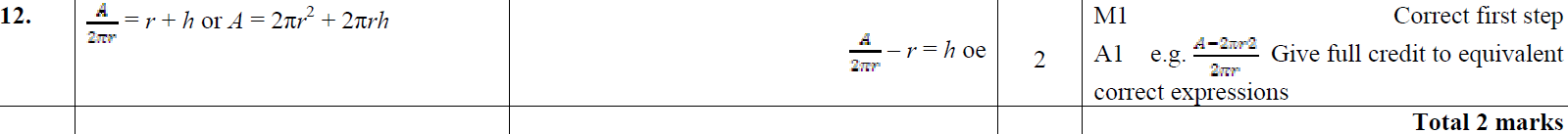 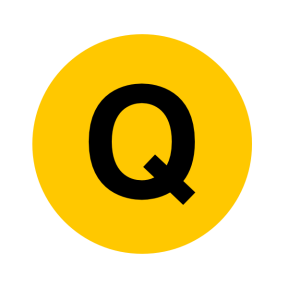 May 2013 3H Q22
Manipulating Formulae/ Changing the Subject
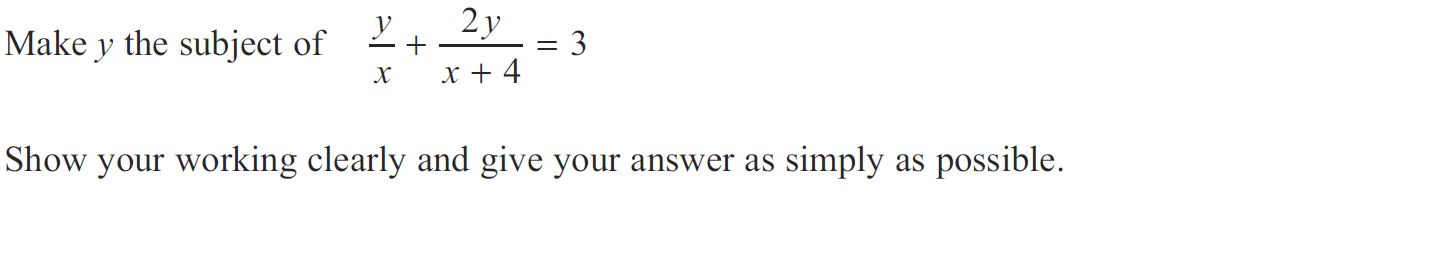 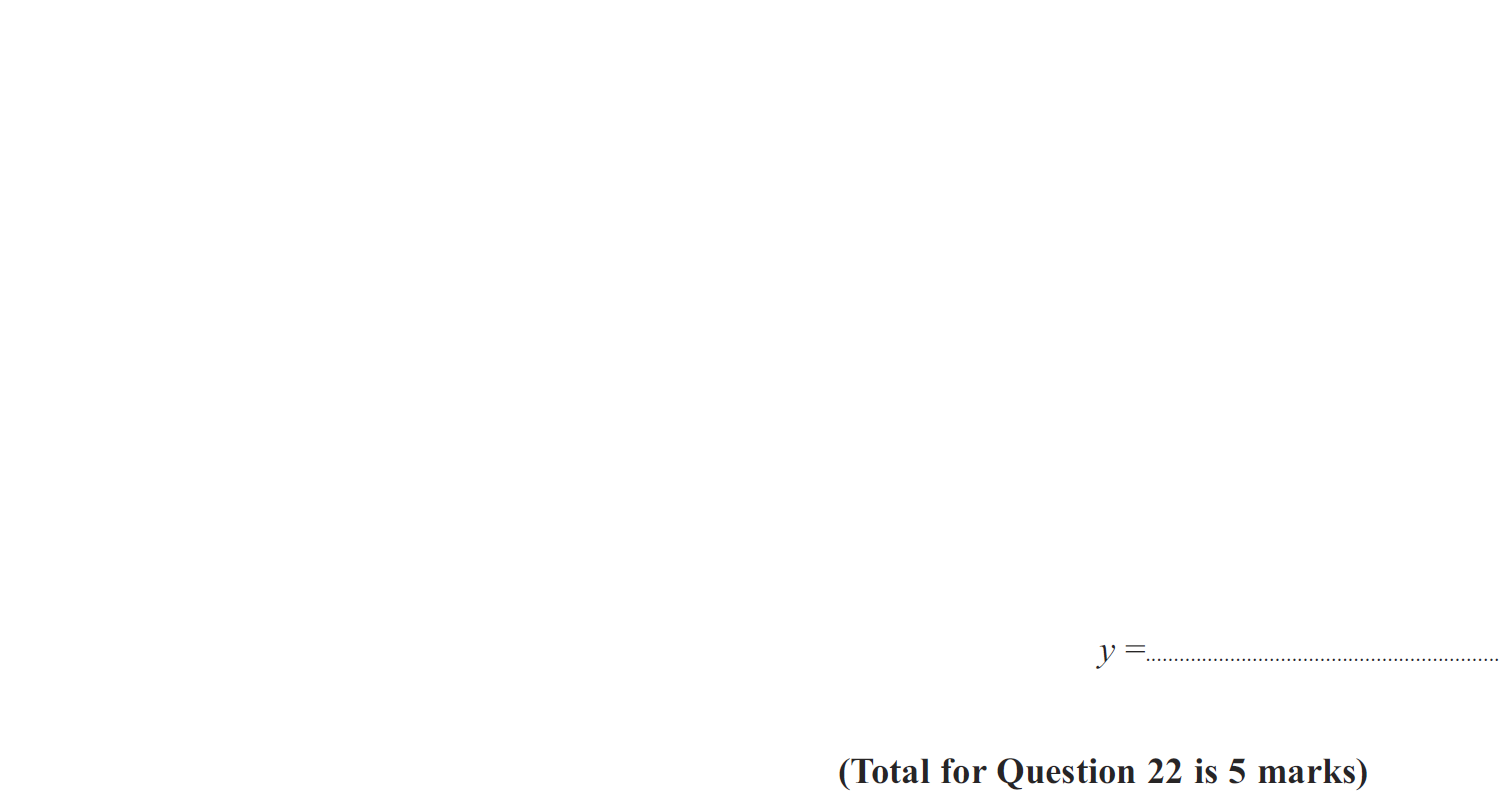 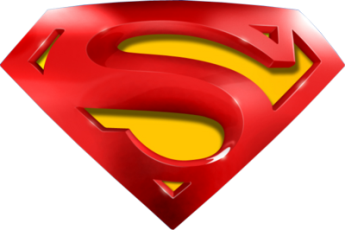 May 2013 3H Q22
Manipulating Formulae/ Changing the Subject
A
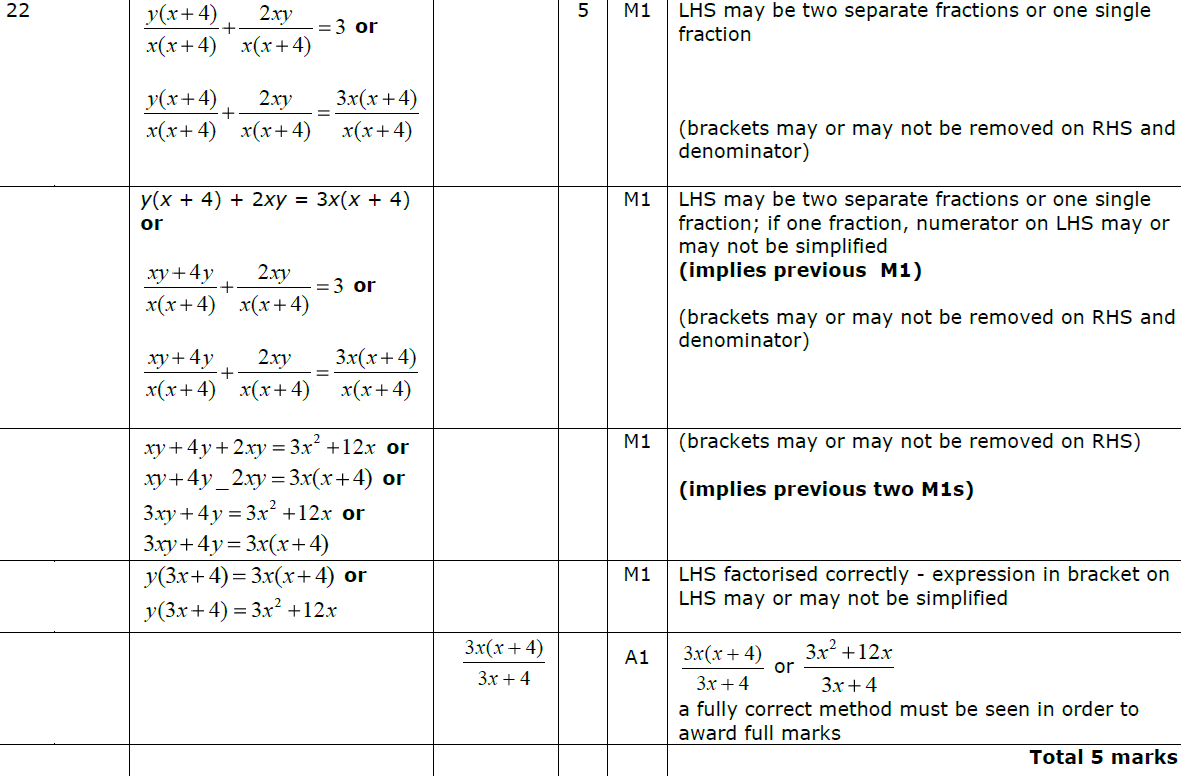 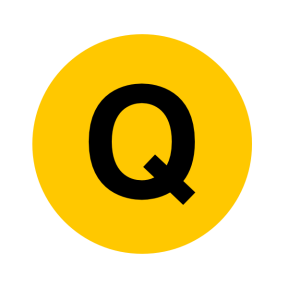 May 2013 3HR Q17
Manipulating Formulae/ Changing the Subject
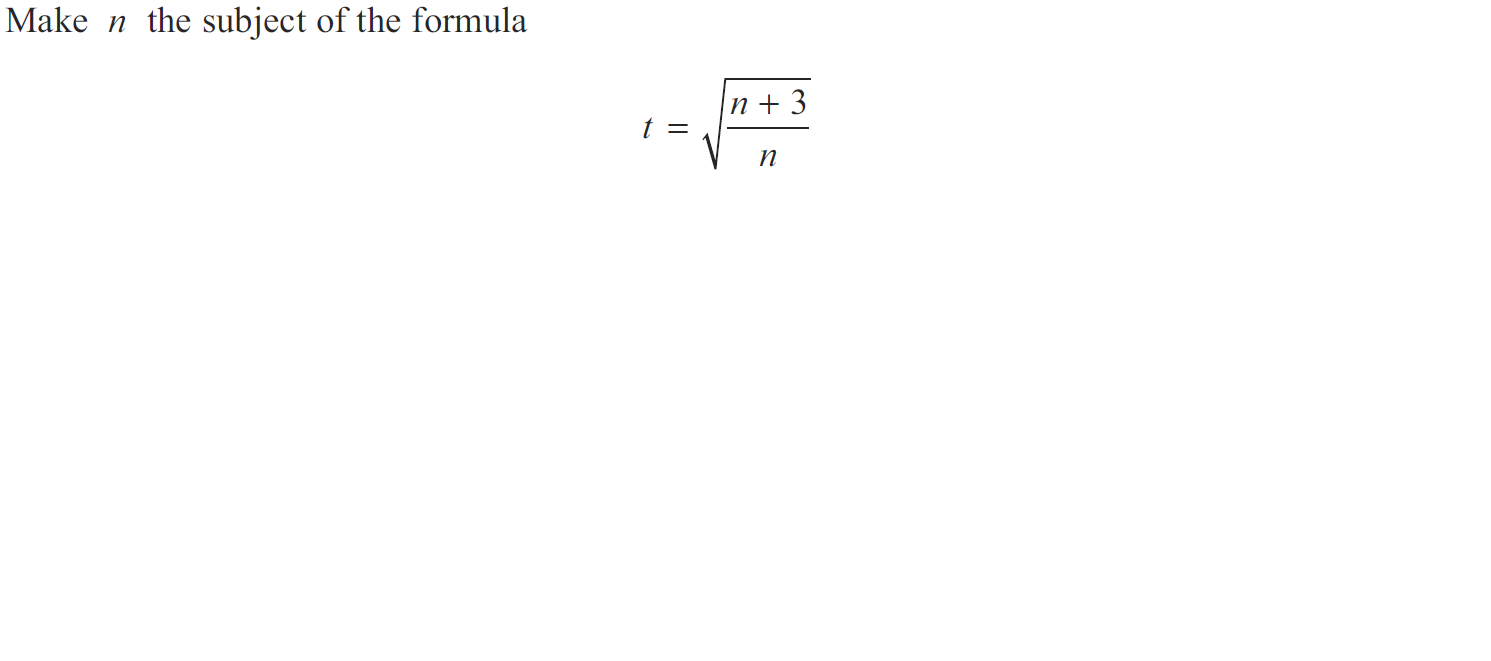 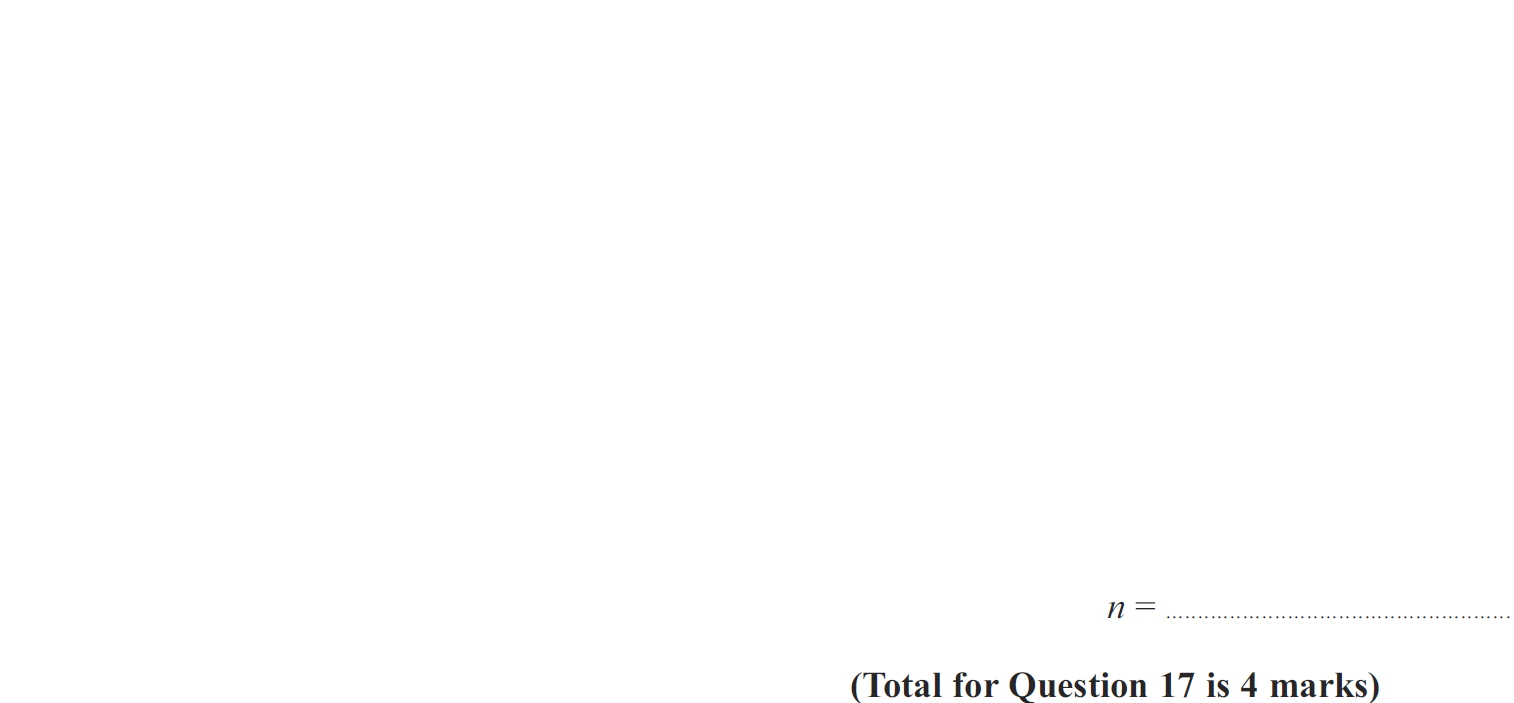 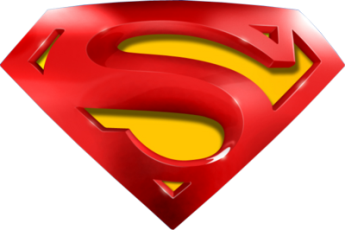 May 2013 3HR Q17
Manipulating Formulae/ Changing the Subject
A
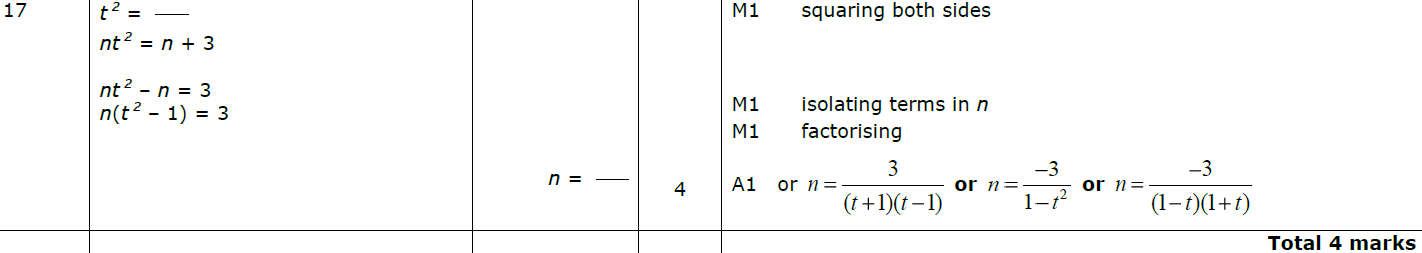 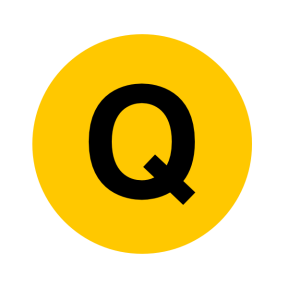 Jan 2014 3H Q16
Manipulating Formulae/ Changing the Subject
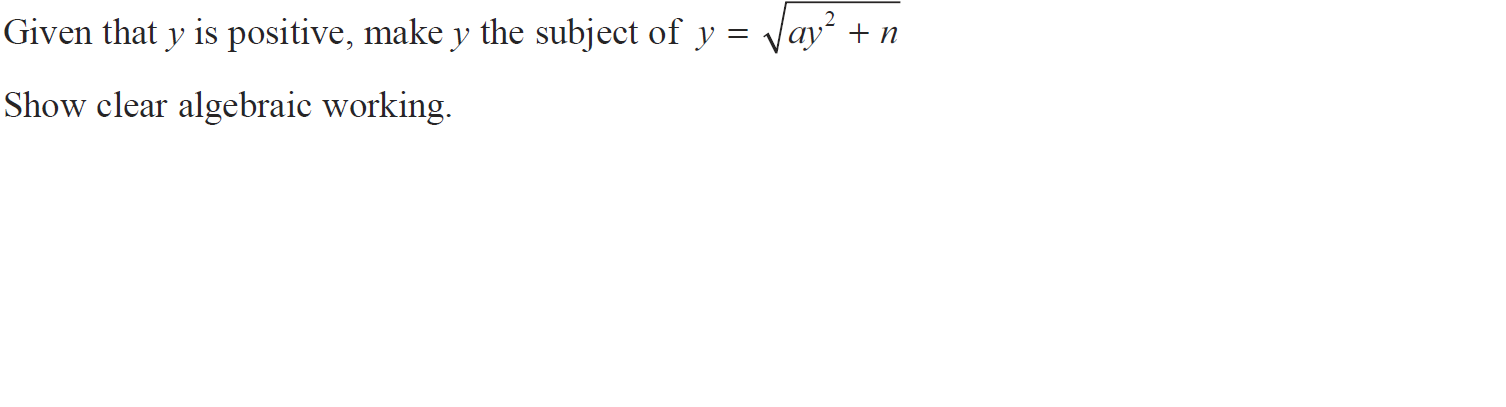 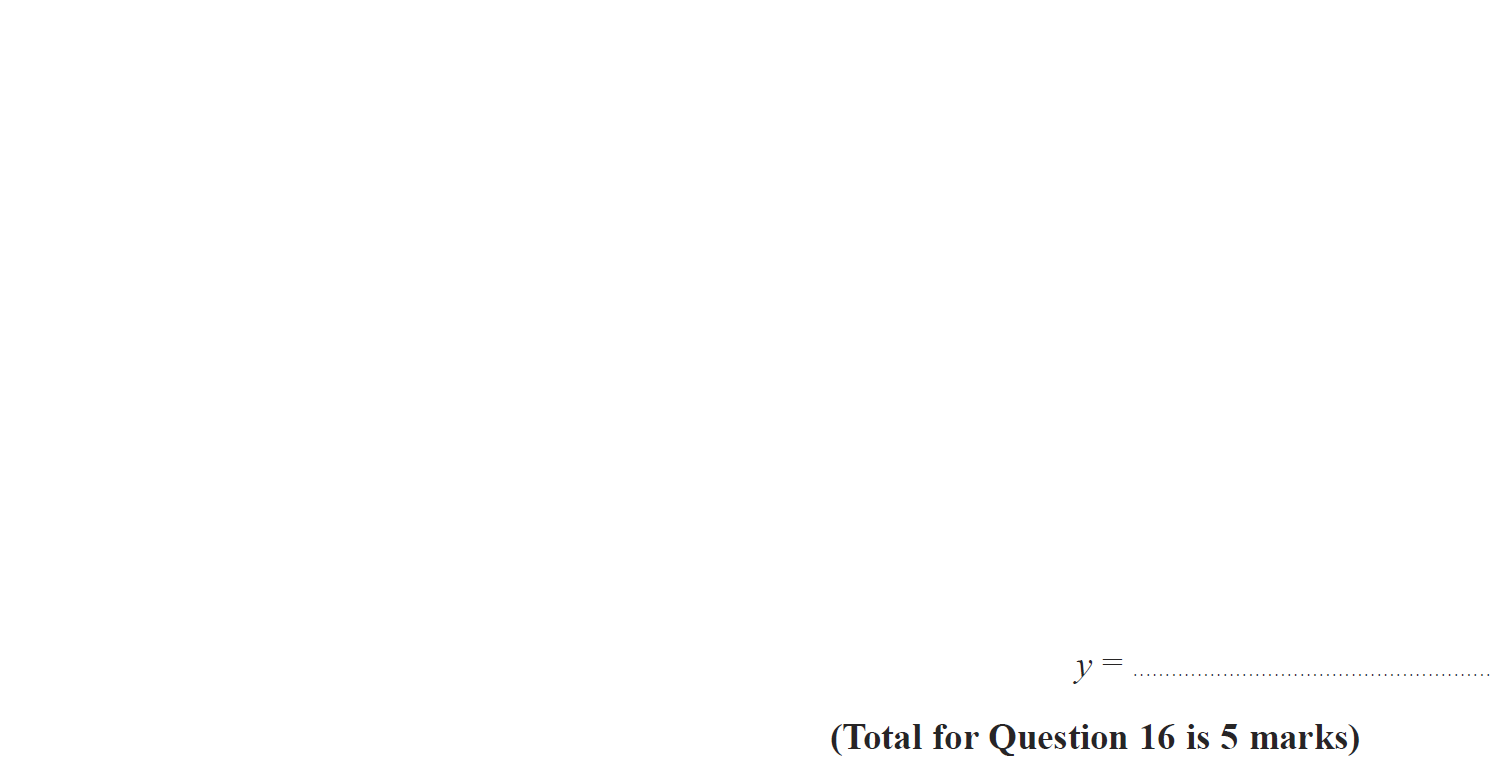 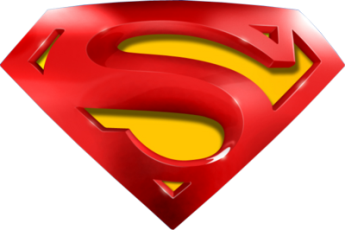 Jan 2014 3H Q16
Manipulating Formulae/ Changing the Subject
A
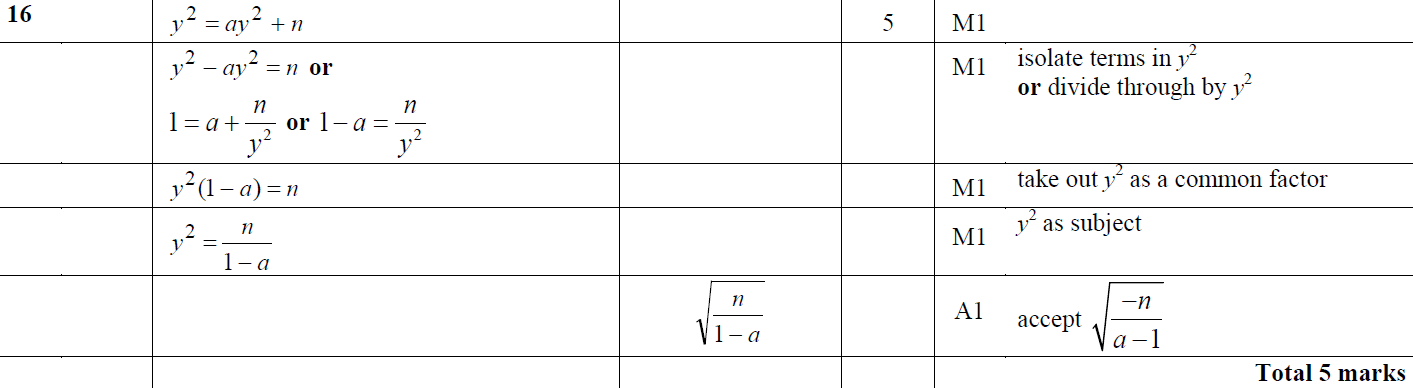 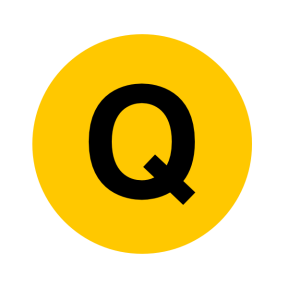 Jan 2014 3HR Q16
Manipulating Formulae/ Changing the Subject
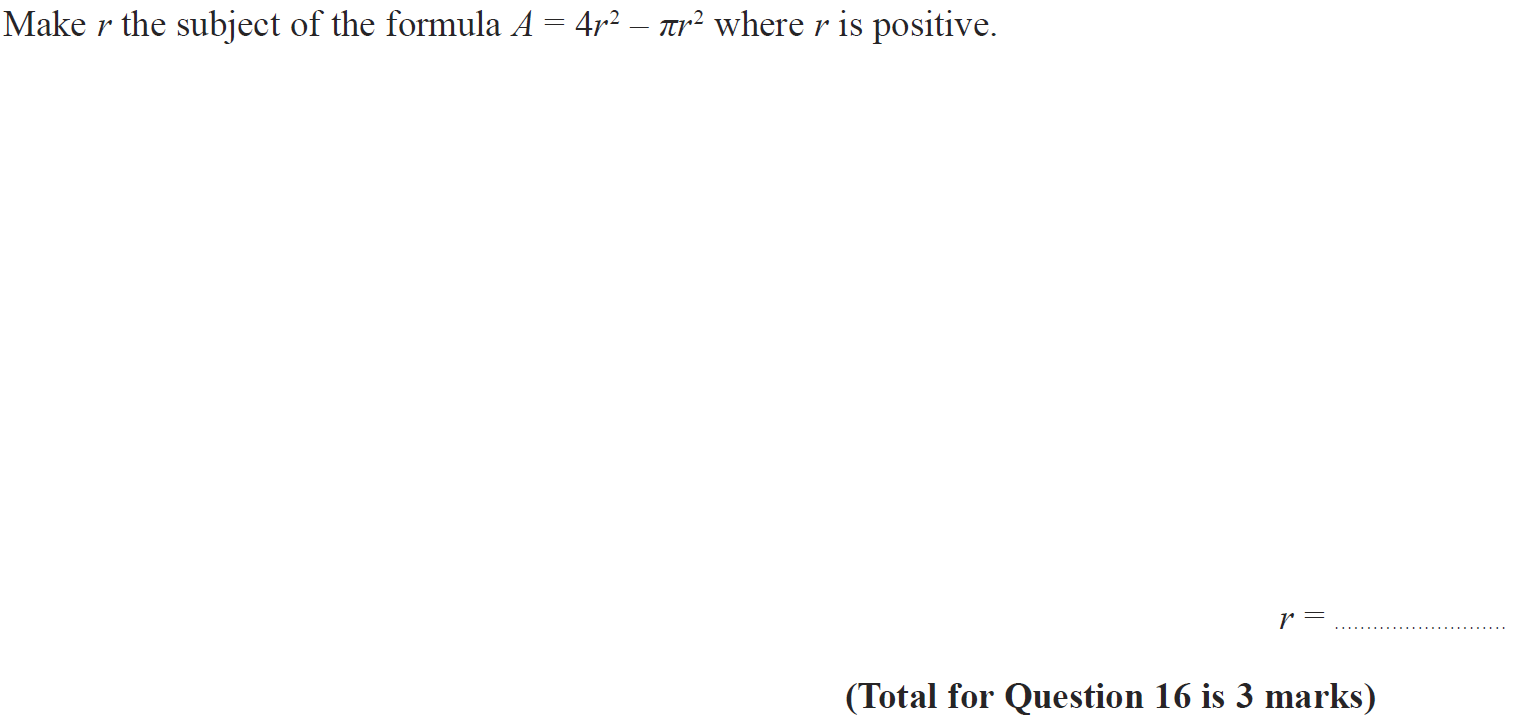 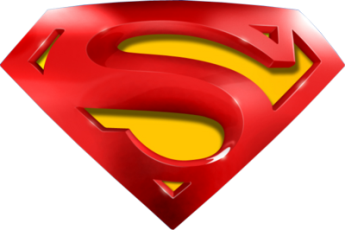 Jan 2014 3HR Q16
Manipulating Formulae/ Changing the Subject
A
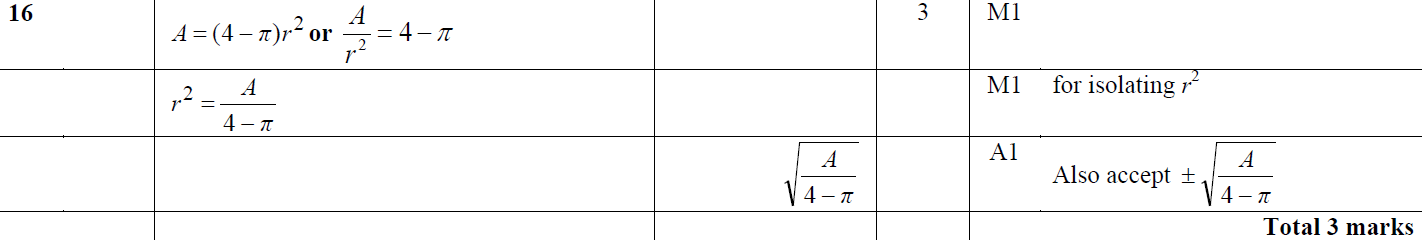 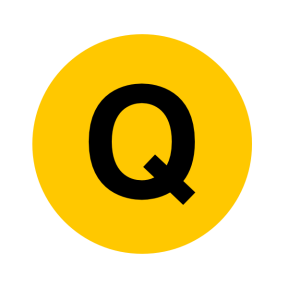 May 2014 3H Q17
Manipulating Formulae/ Changing the Subject
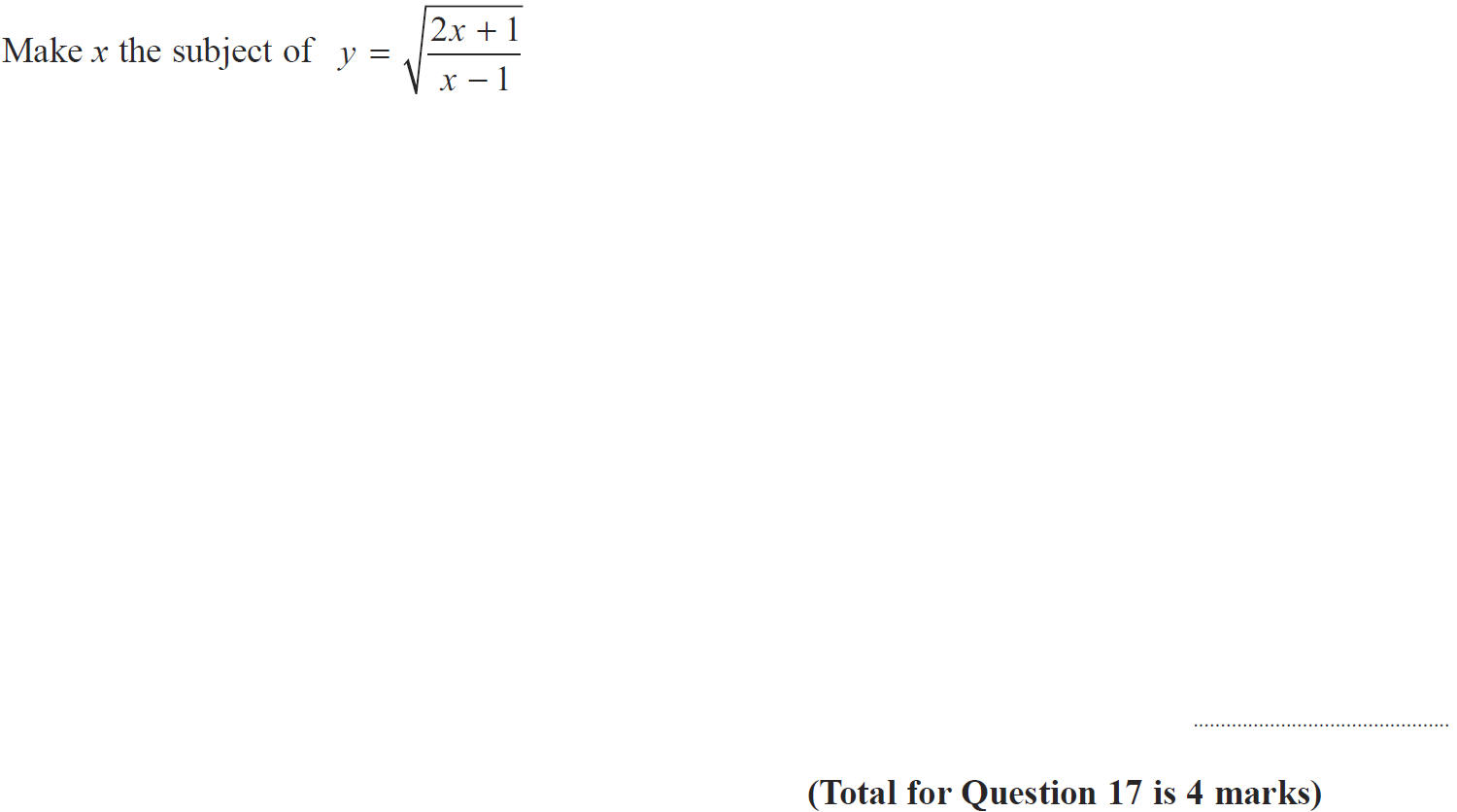 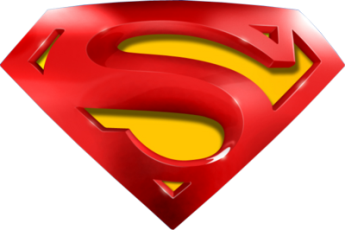 May 2014 3H Q17
Manipulating Formulae/ Changing the Subject
A
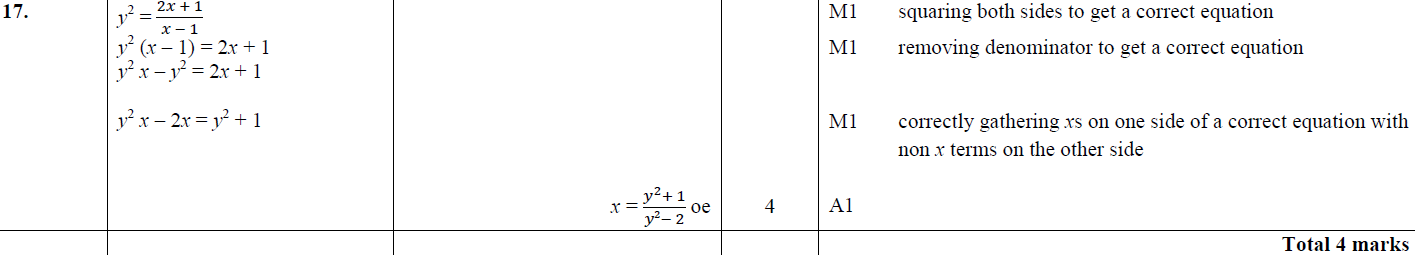 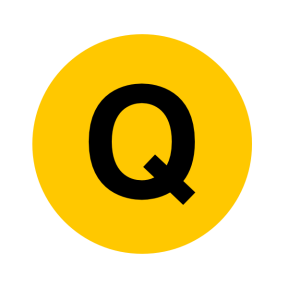 May 2014 4HR Q12
Manipulating Formulae/ Changing the Subject
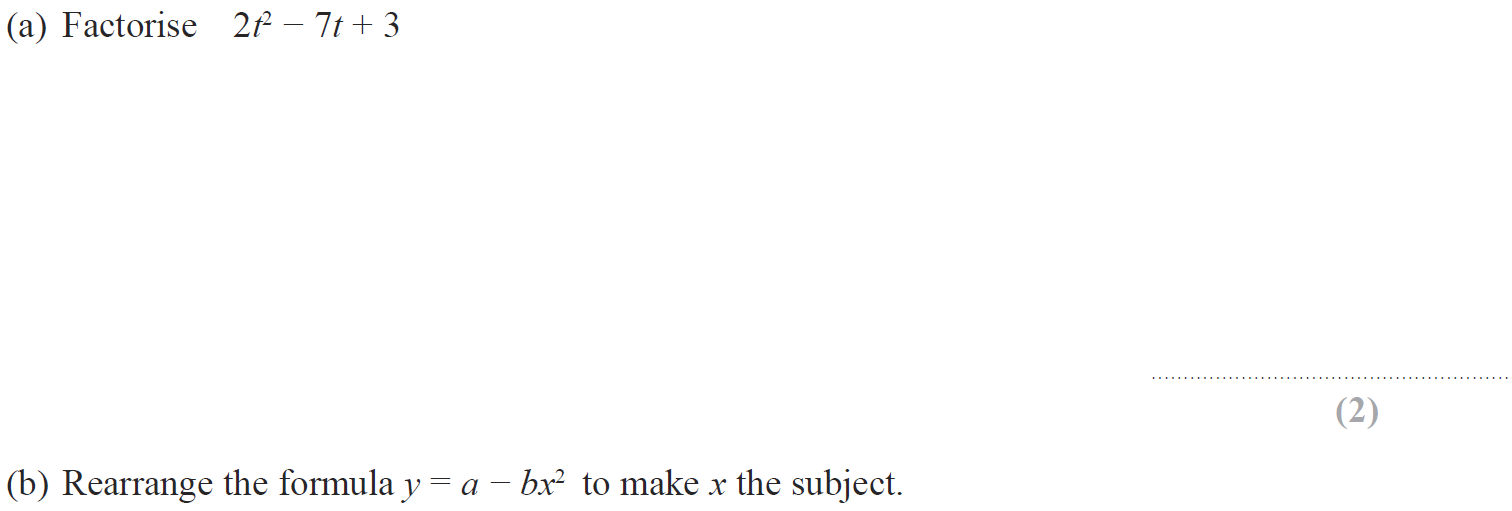 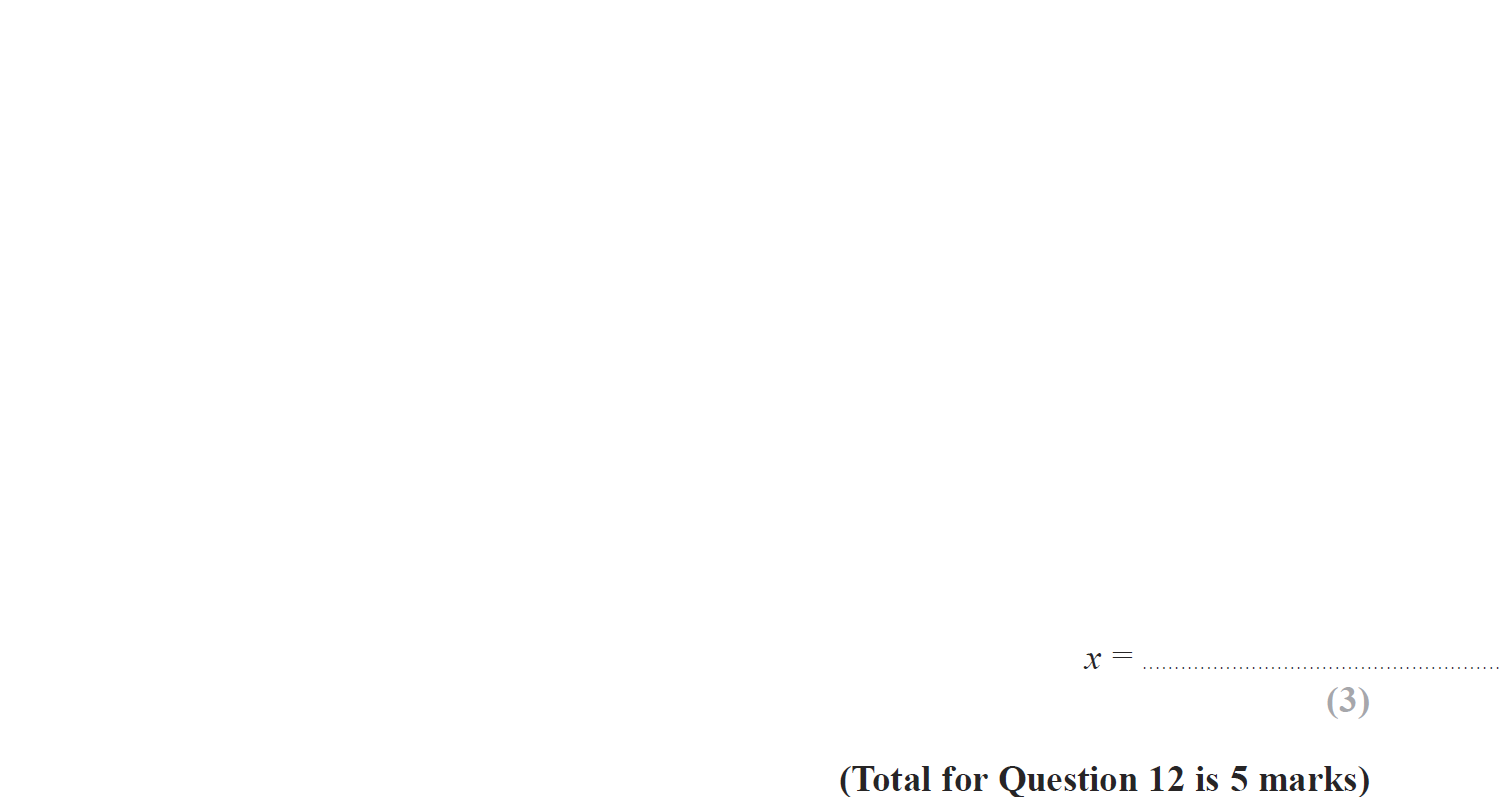 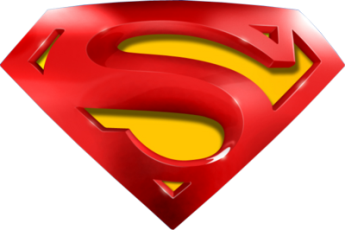 May 2014 4HR Q12
Manipulating Formulae/ Changing the Subject
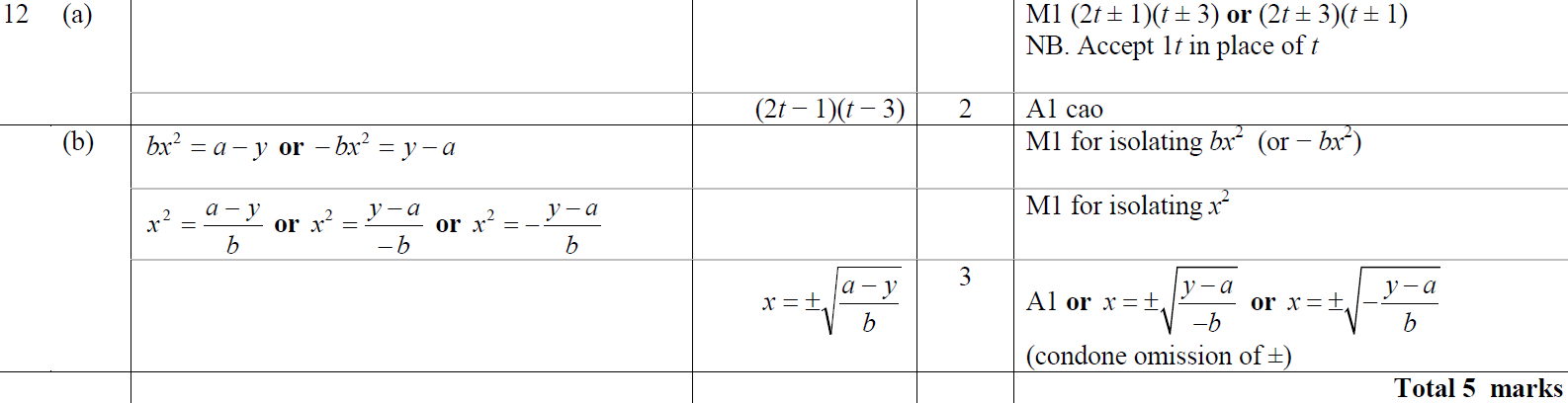 A
B
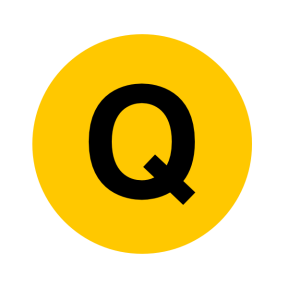 Jan 2015 4H Q12
Manipulating Formulae/ Changing the Subject
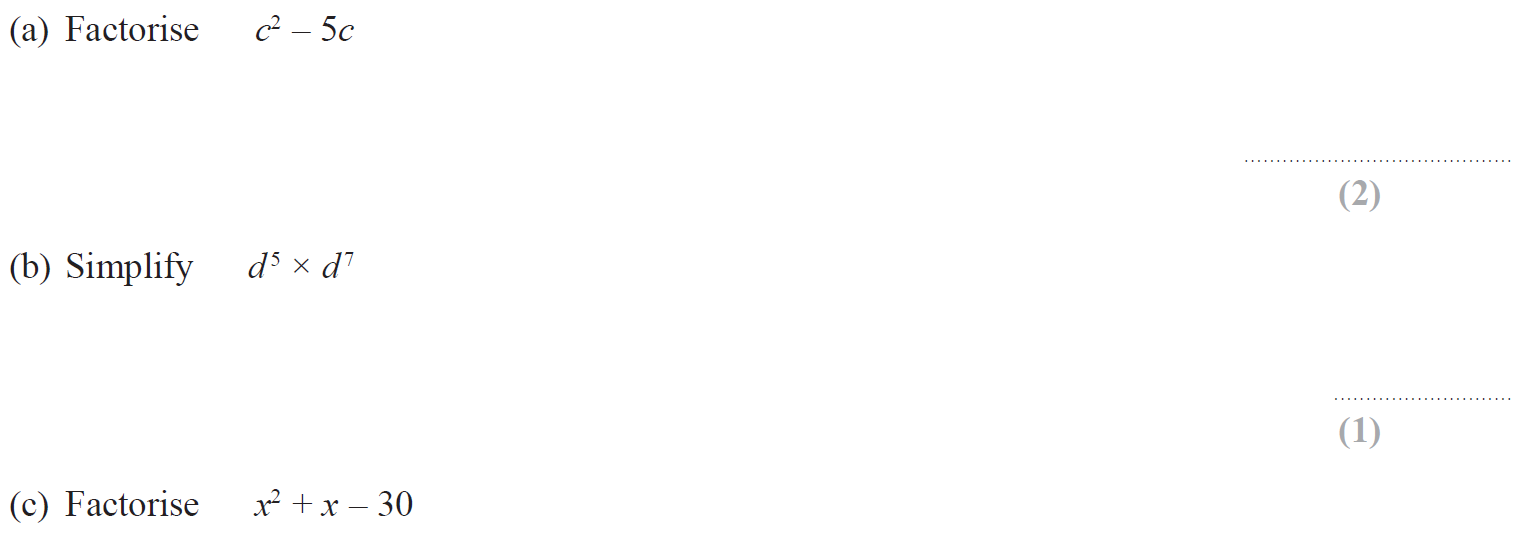 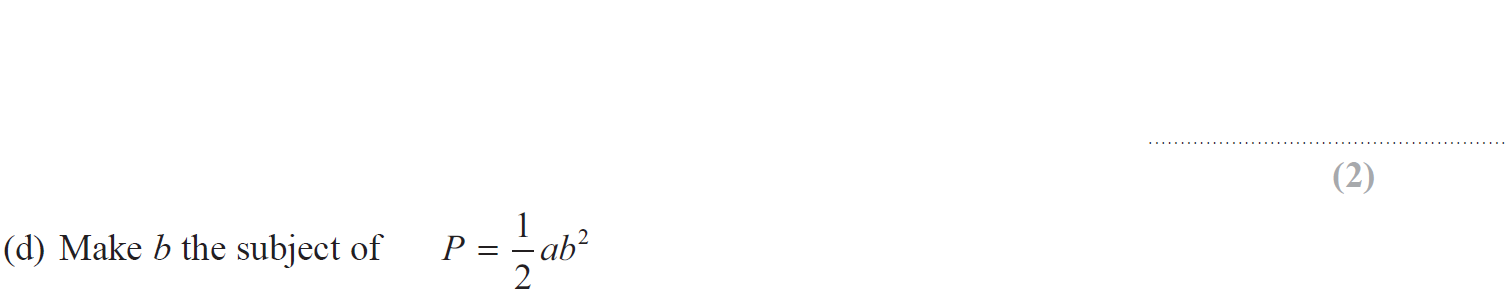 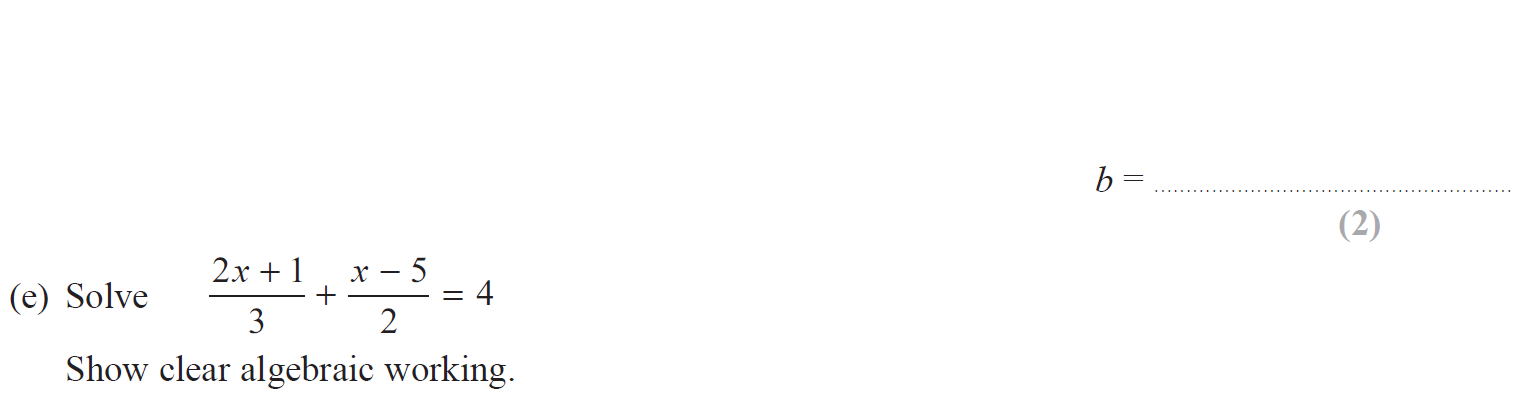 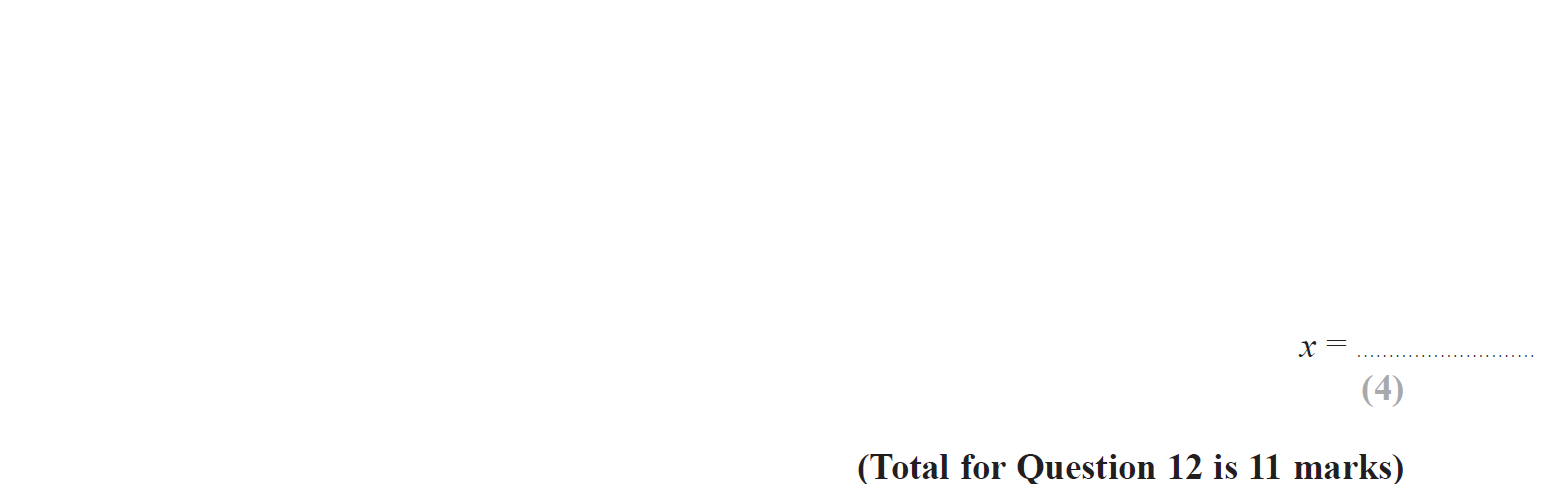 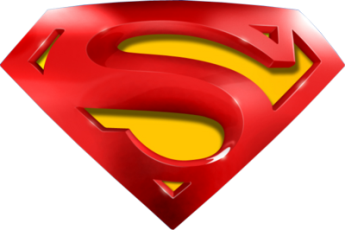 Jan 2015 4H Q12
Manipulating Formulae/ Changing the Subject
A
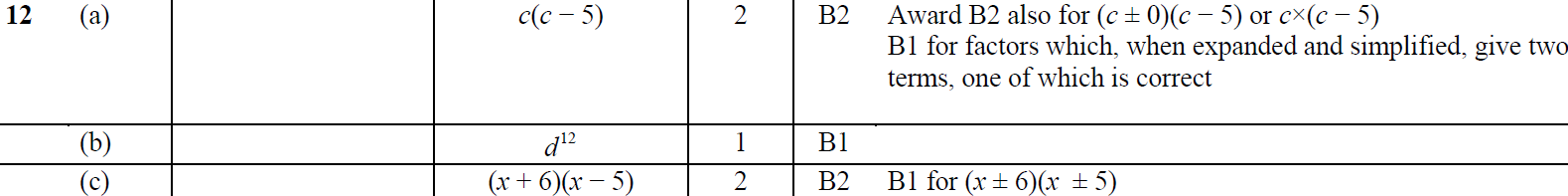 B
C
D
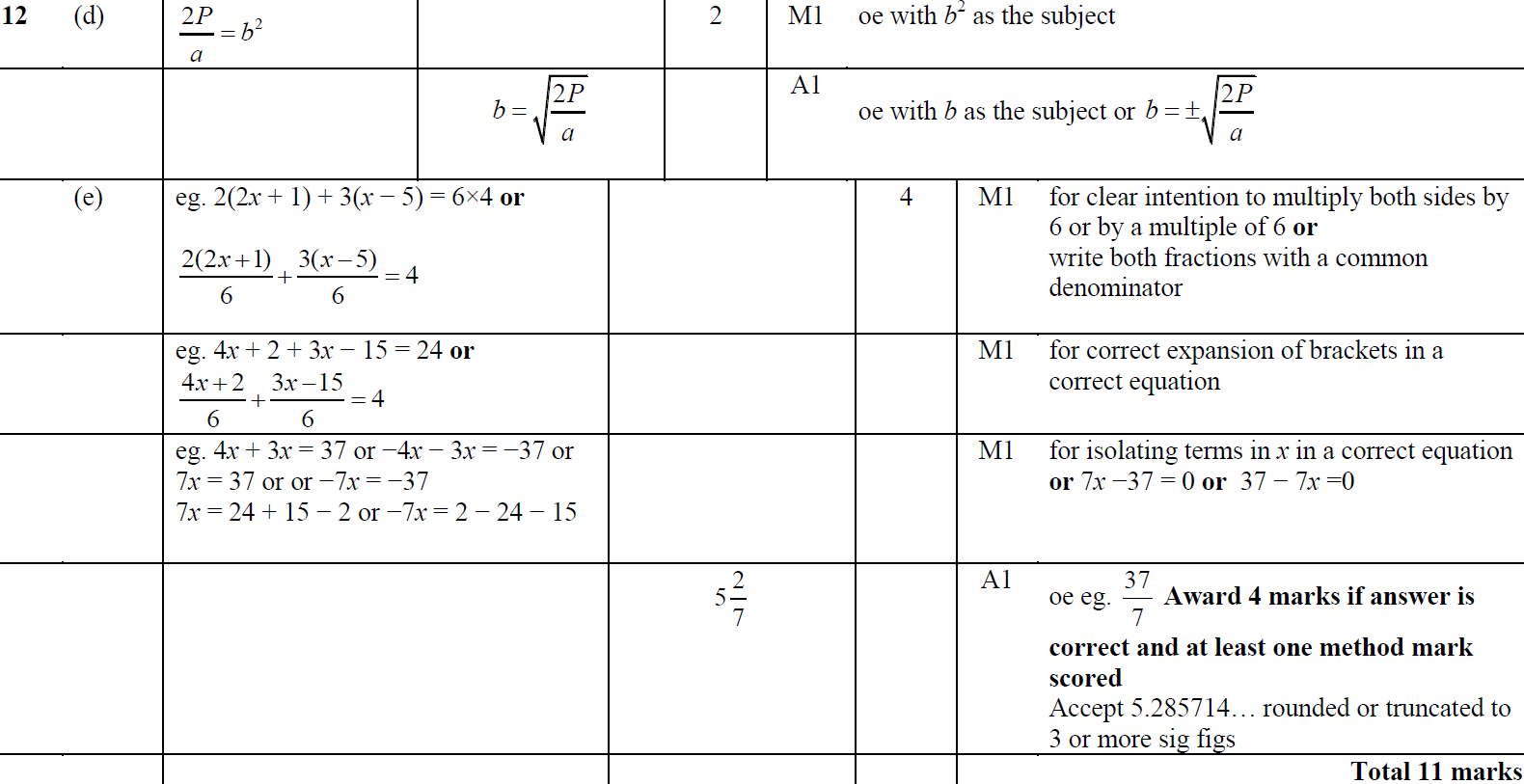 E
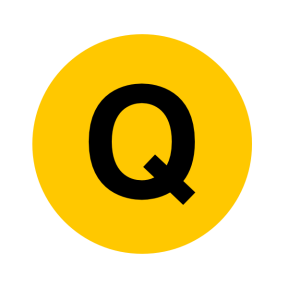 Jan 2015 4HR Q12
Manipulating Formulae/ Changing the Subject
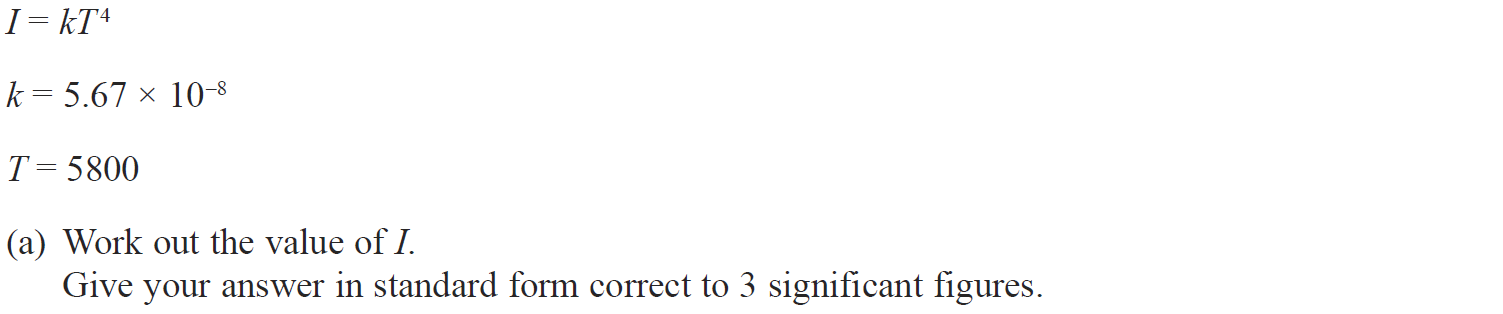 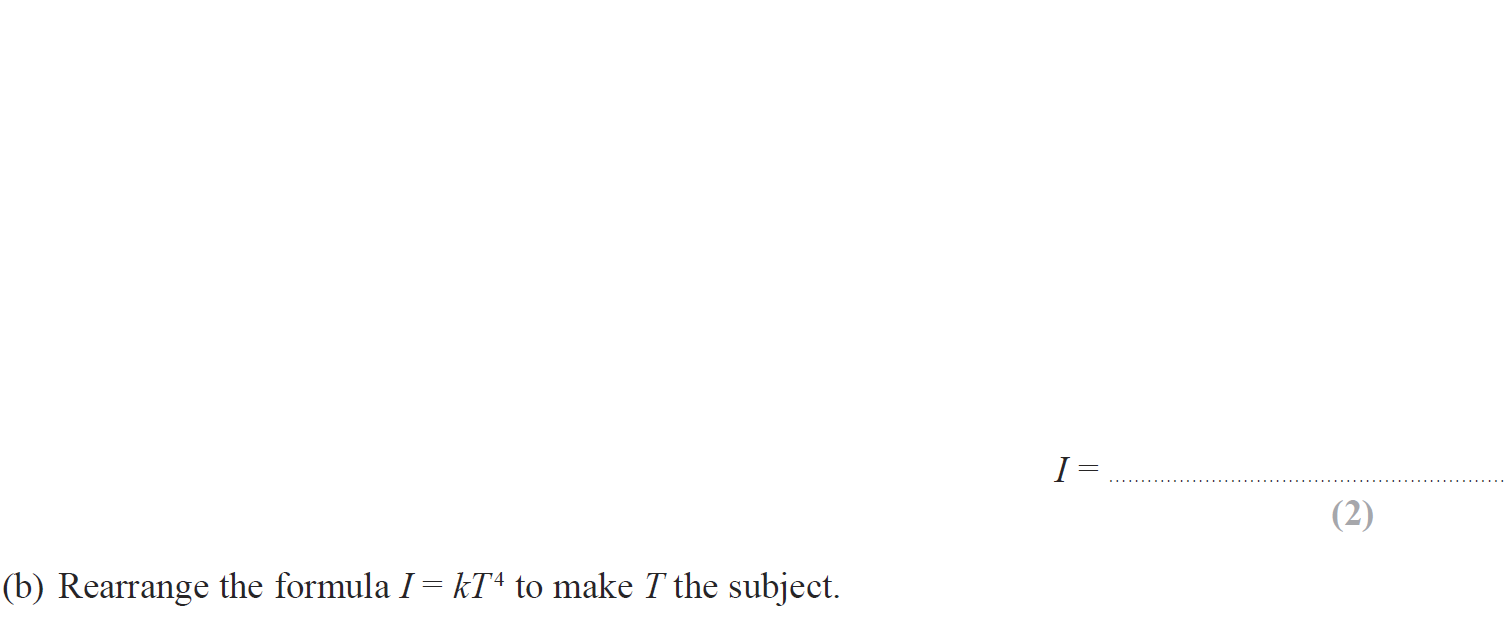 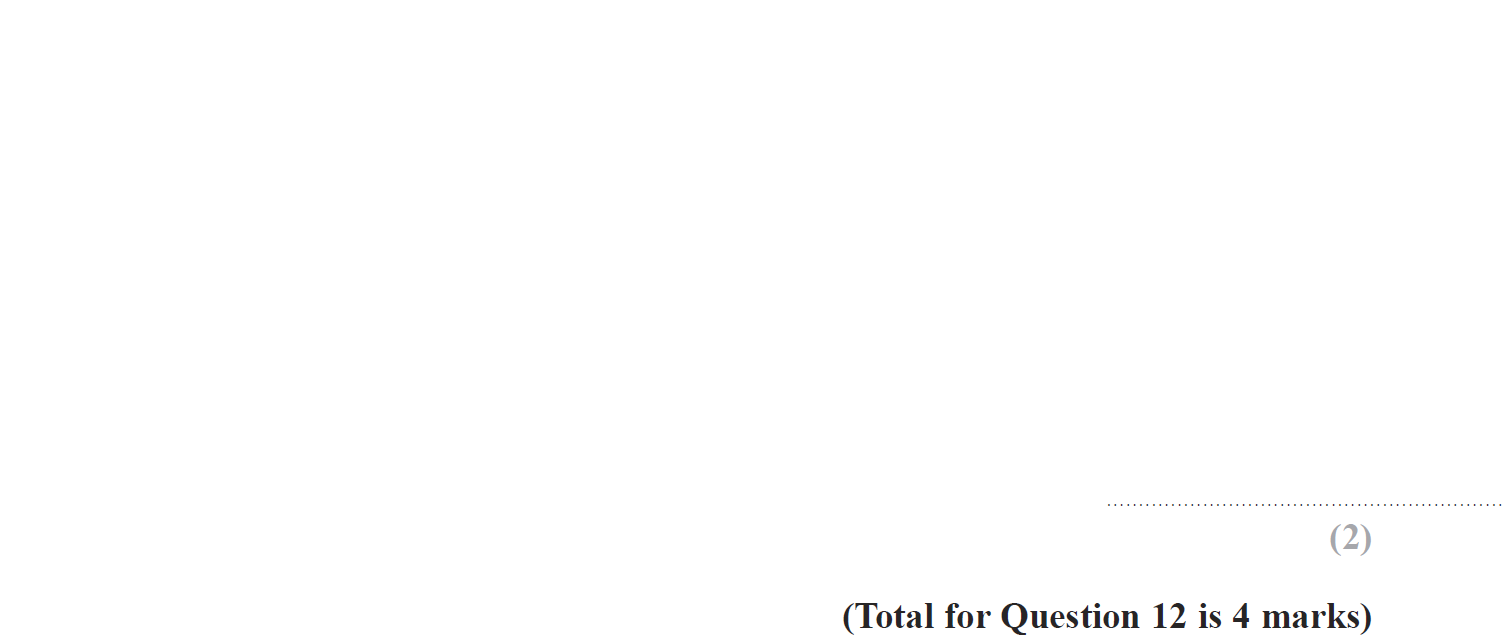 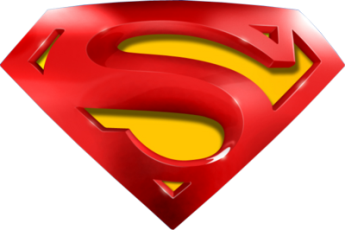 Jan 2015 4HR Q12
Manipulating Formulae/ Changing the Subject
A
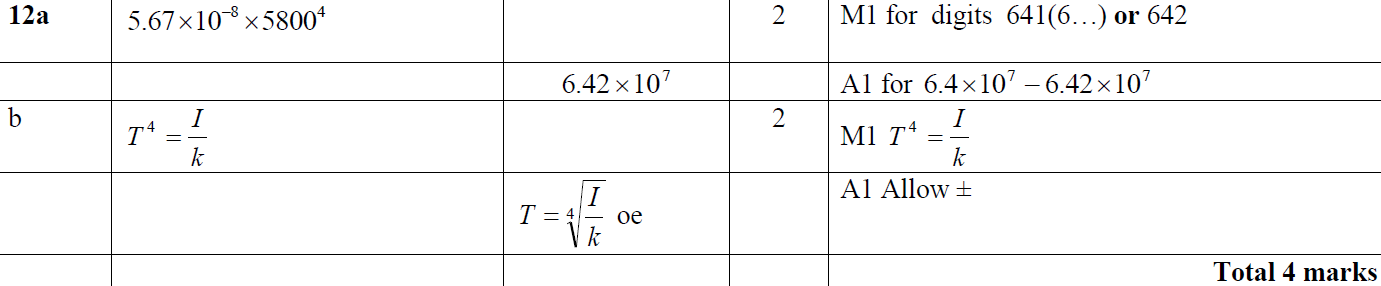 B
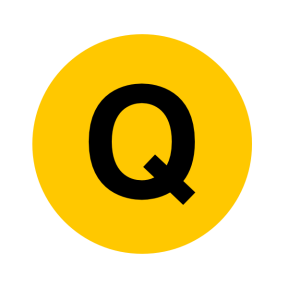 May 2015 3HR Q9
Manipulating Formulae/ Changing the Subject
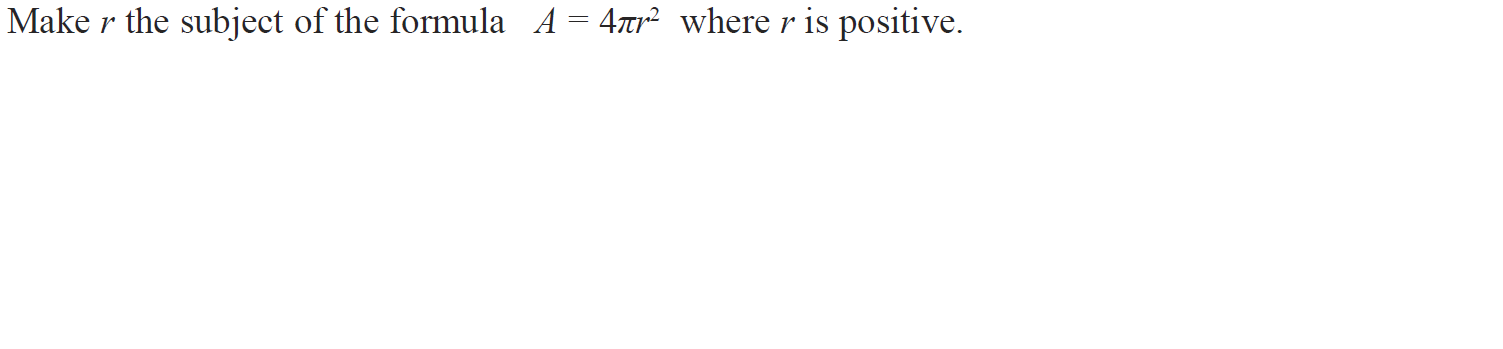 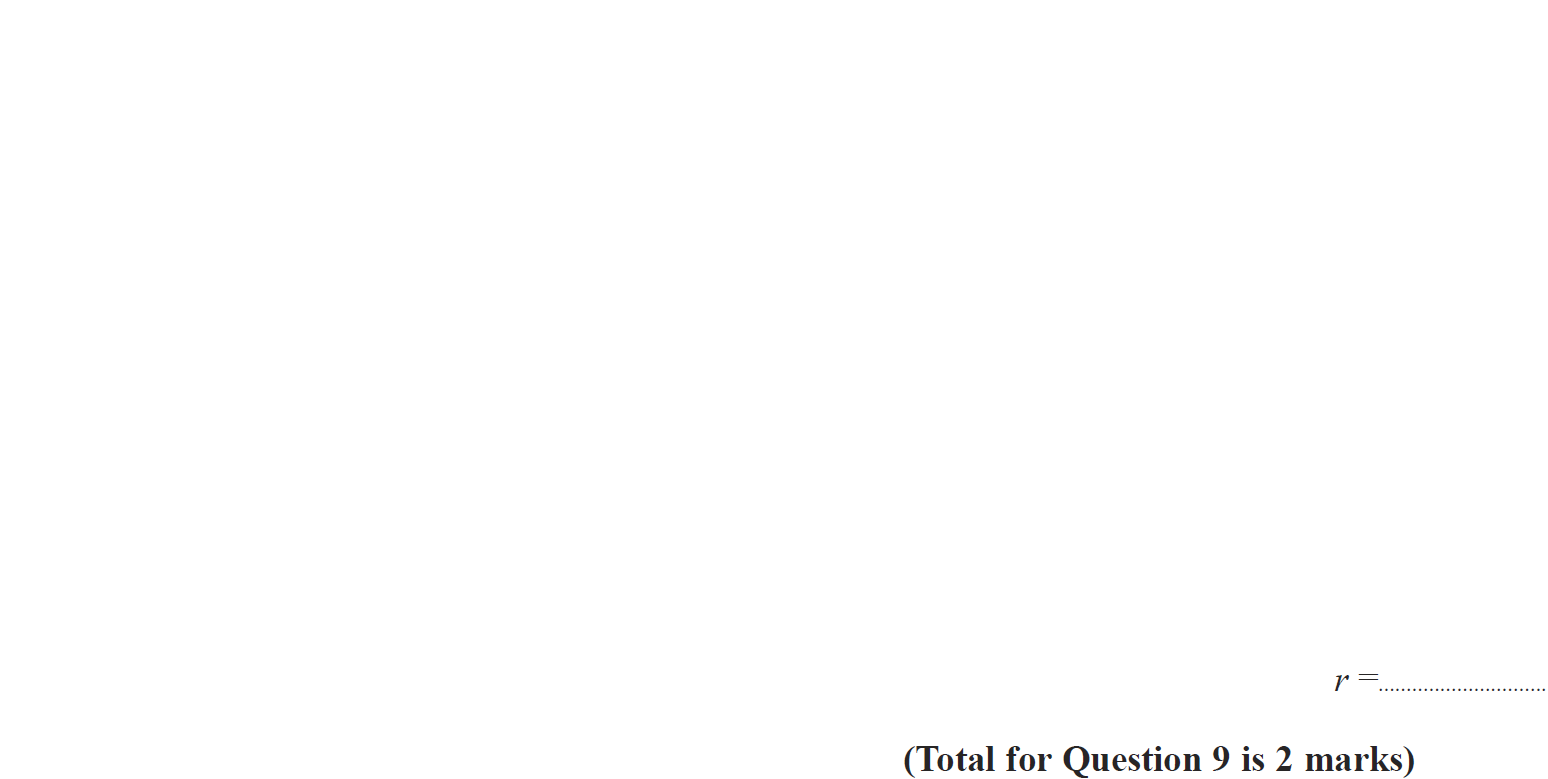 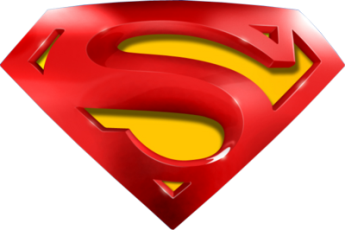 May 2015 3HR Q9
Manipulating Formulae/ Changing the Subject
A
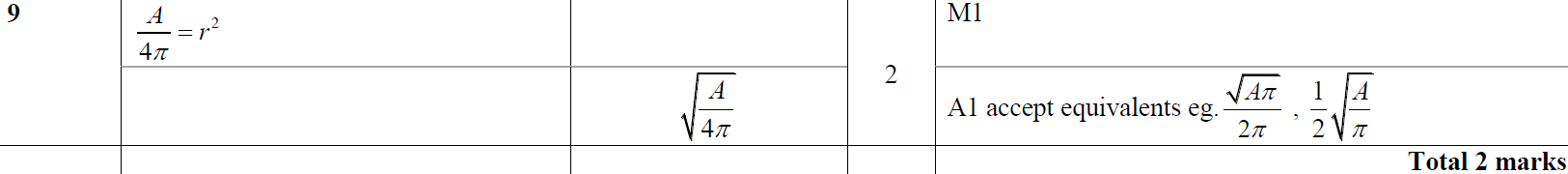 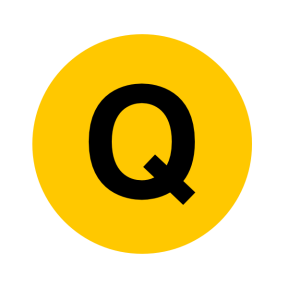 Jan 2016 3H Q12
Manipulating Formulae/ Changing the Subject
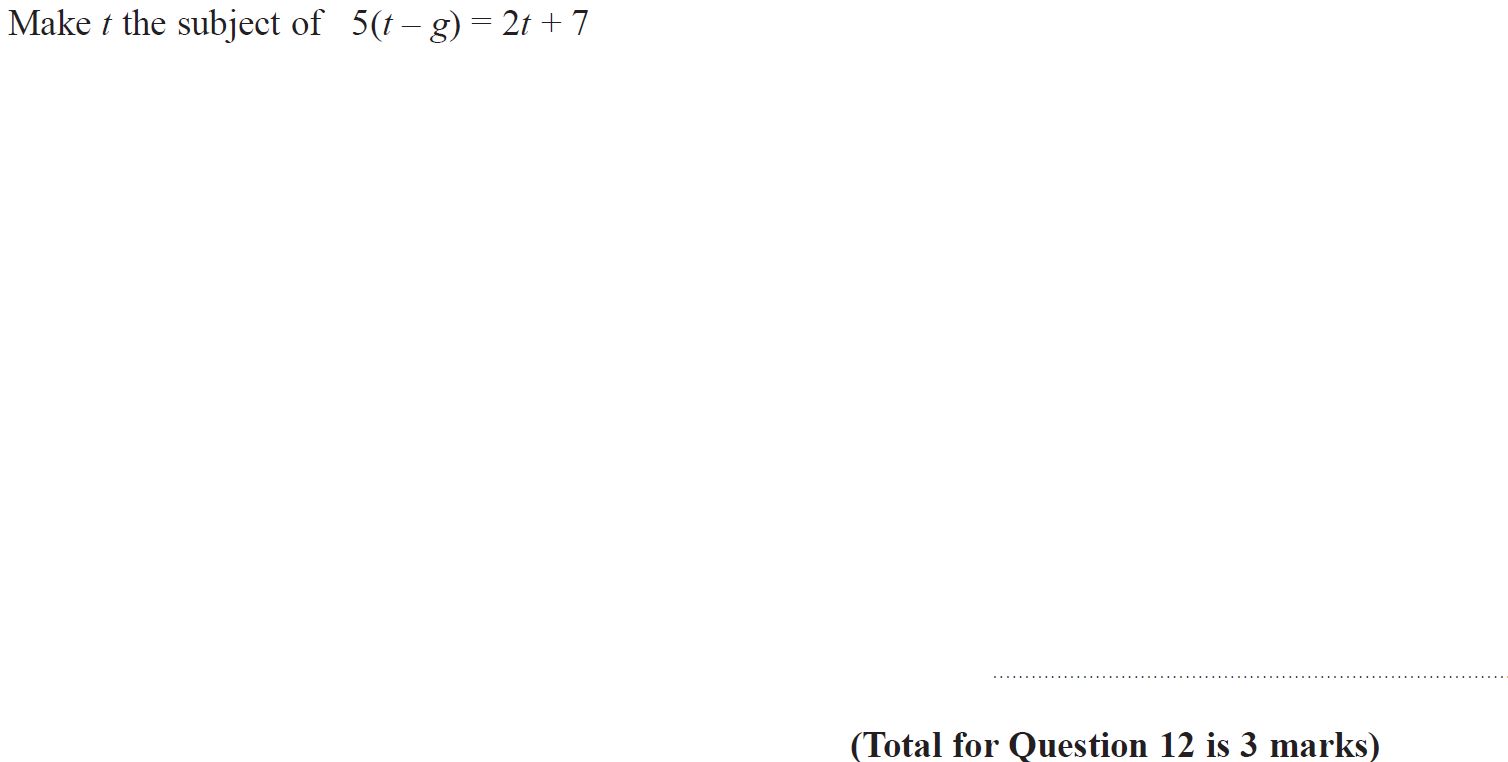 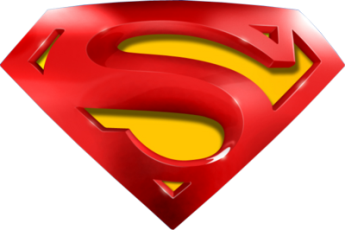 Jan 2016 3H Q12
Manipulating Formulae/ Changing the Subject
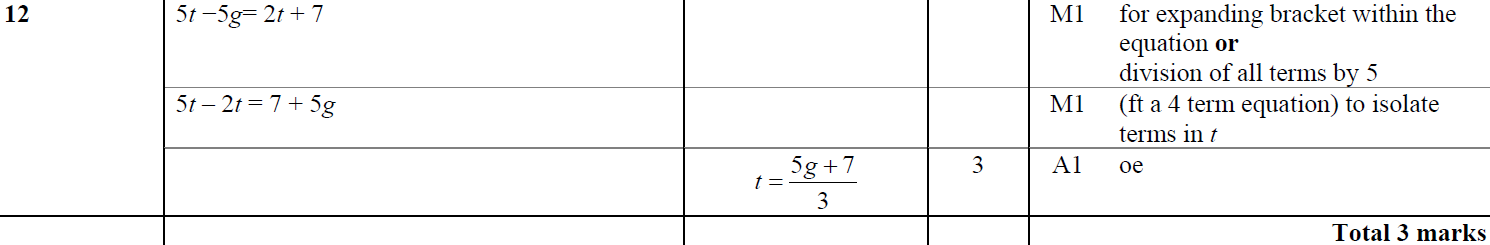 A
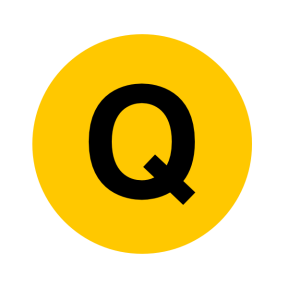 Jan 2016 4HR Q19
Manipulating Formulae/ Changing the Subject
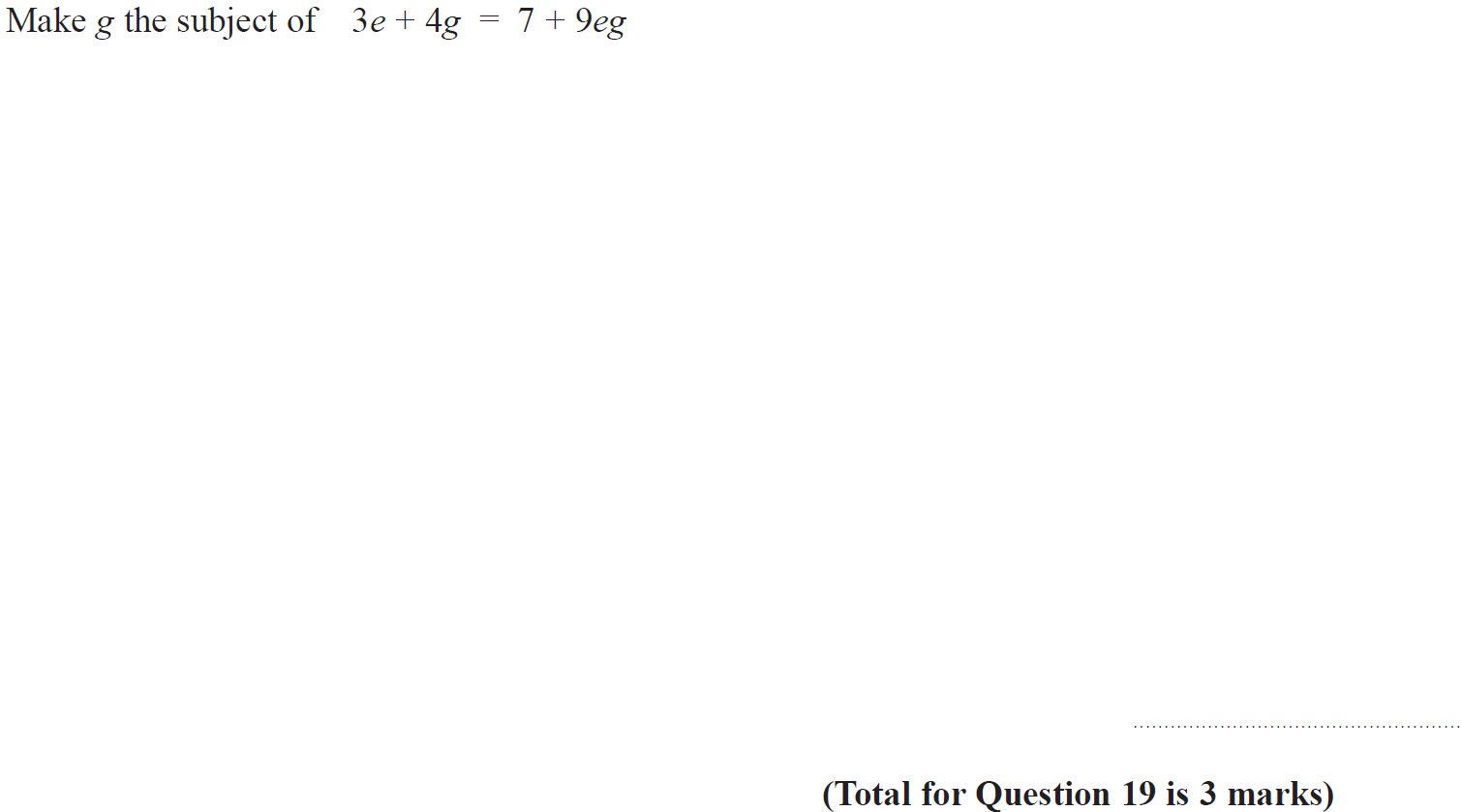 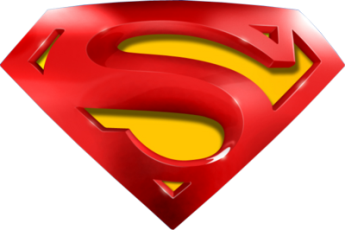 Jan 2016 4HR Q19
Manipulating Formulae/ Changing the Subject
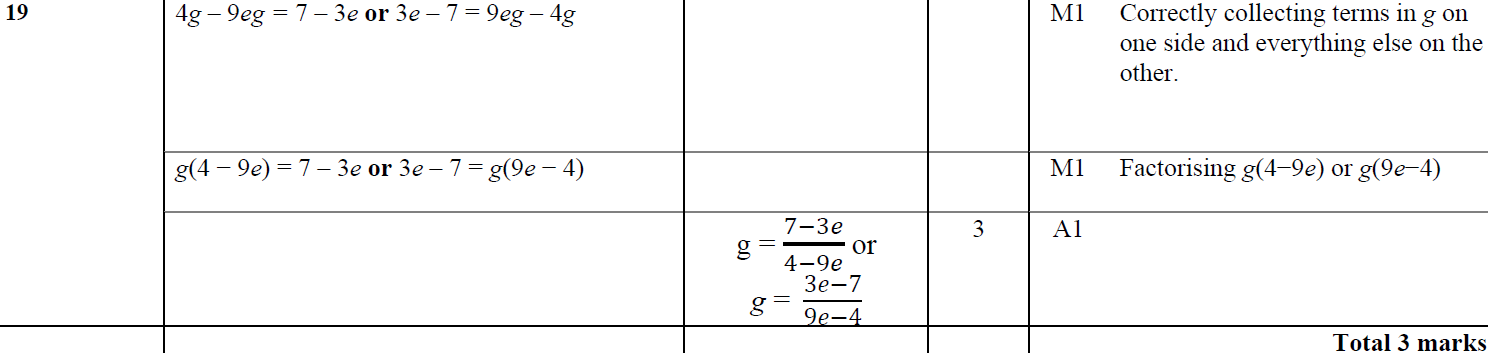 A
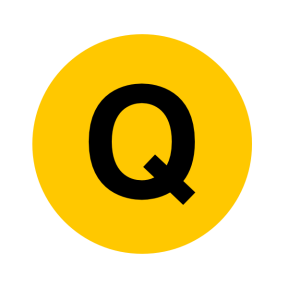 May 2016 3H Q18
Manipulating Formulae/ Changing the Subject
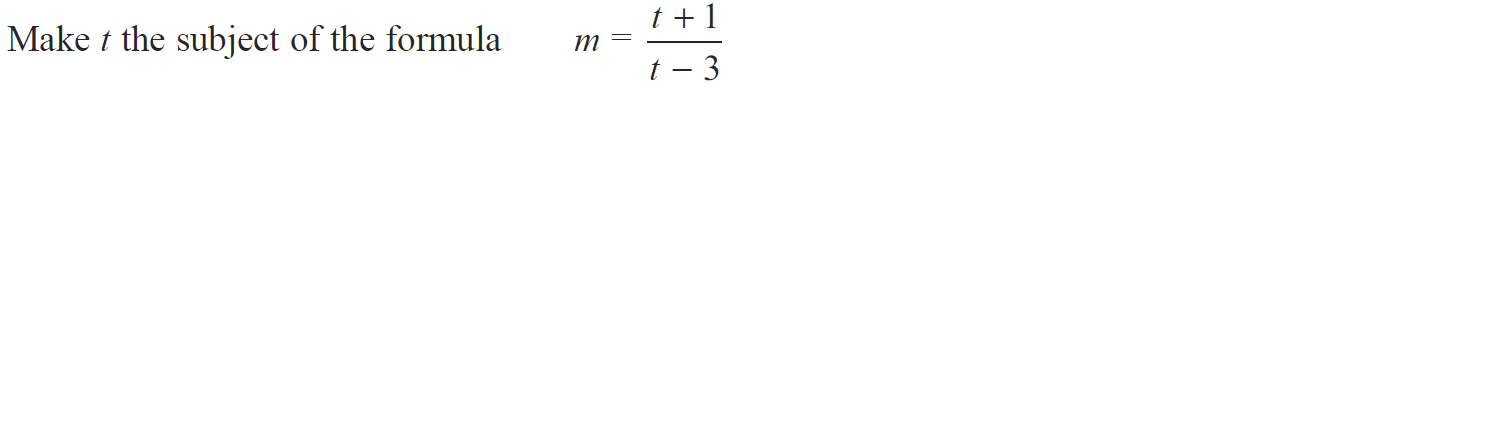 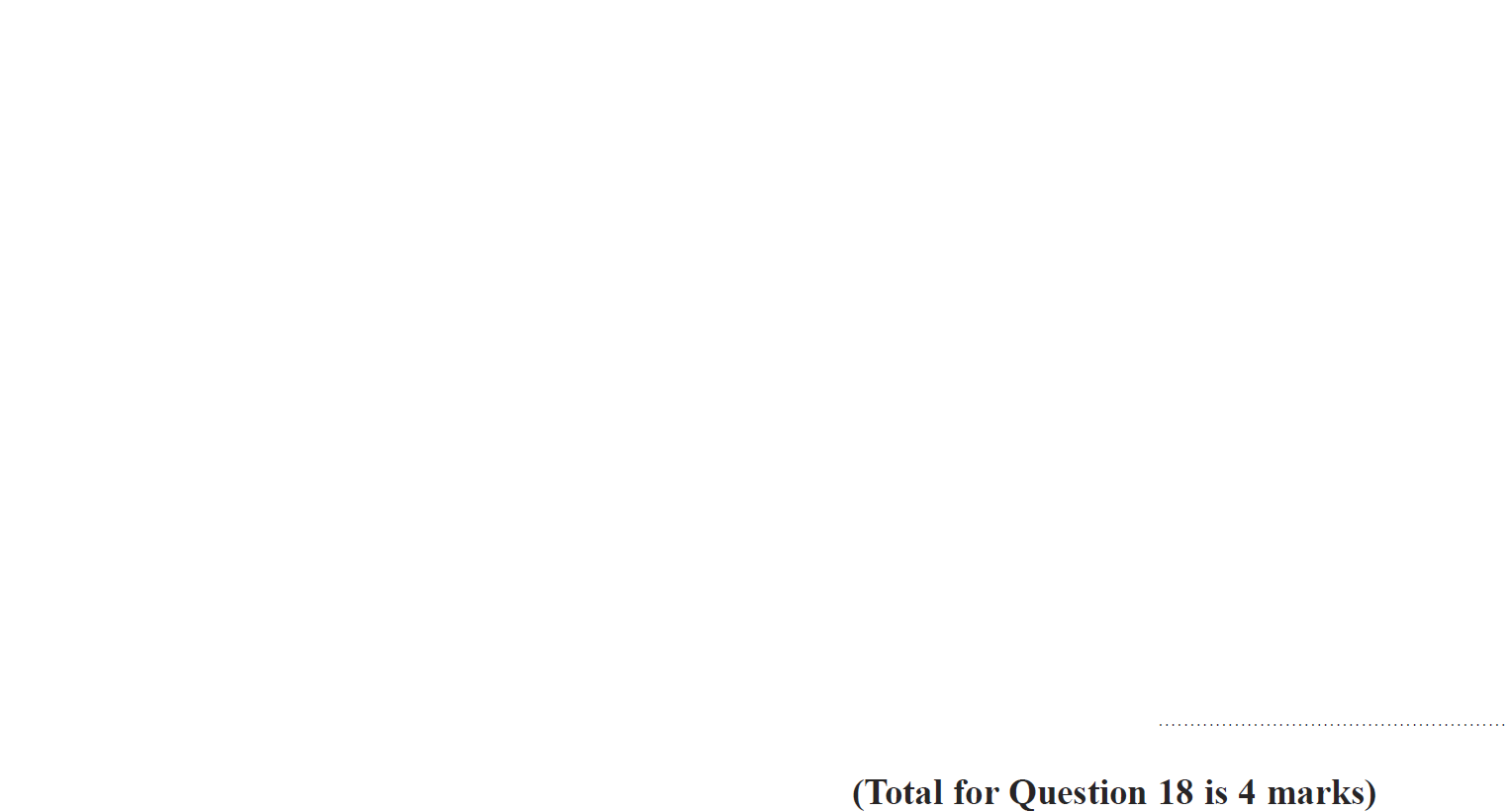 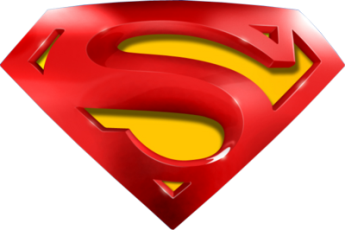 May 2016 3H Q18
Manipulating Formulae/ Changing the Subject
A
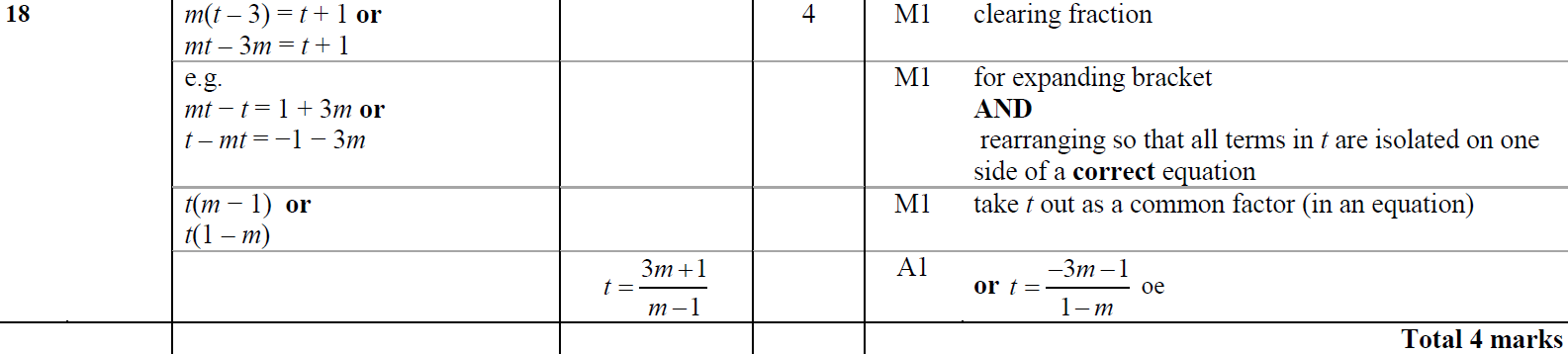 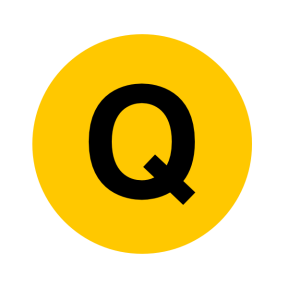 May 2016 3HR Q12
Manipulating Formulae/ Changing the Subject
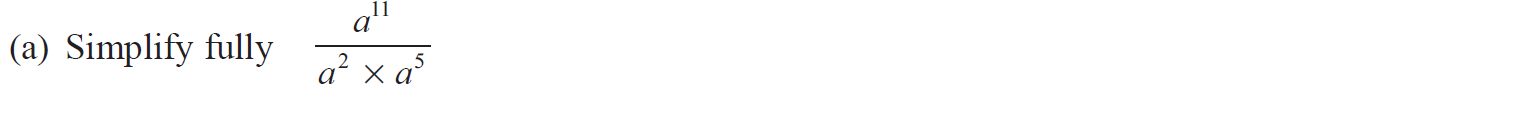 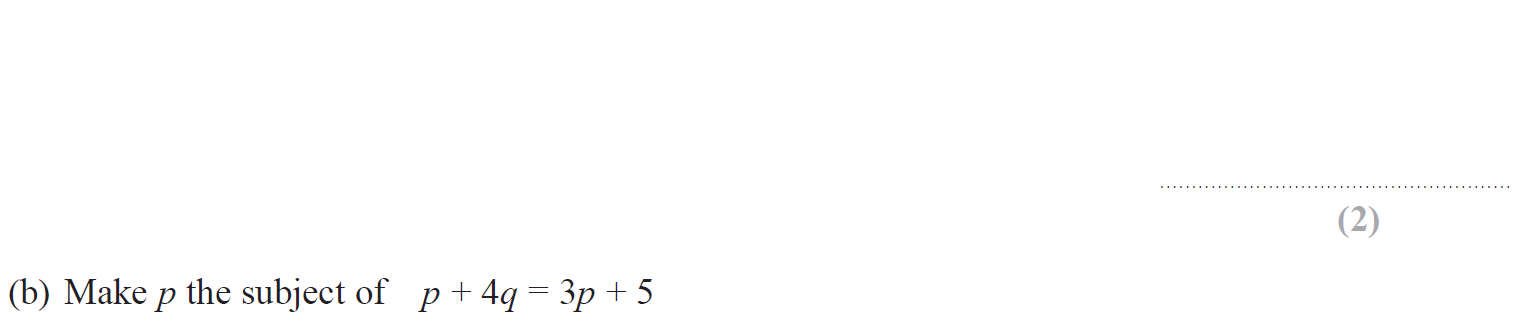 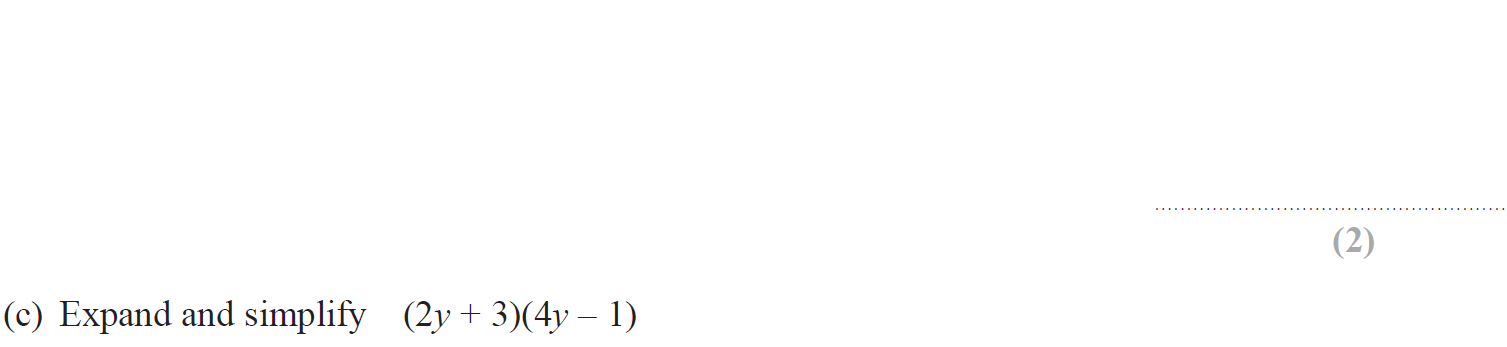 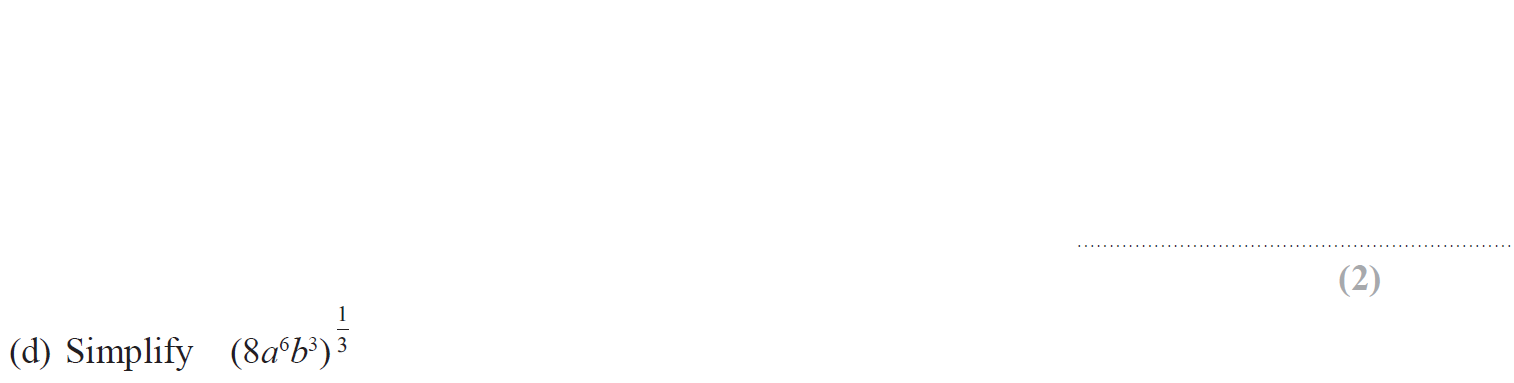 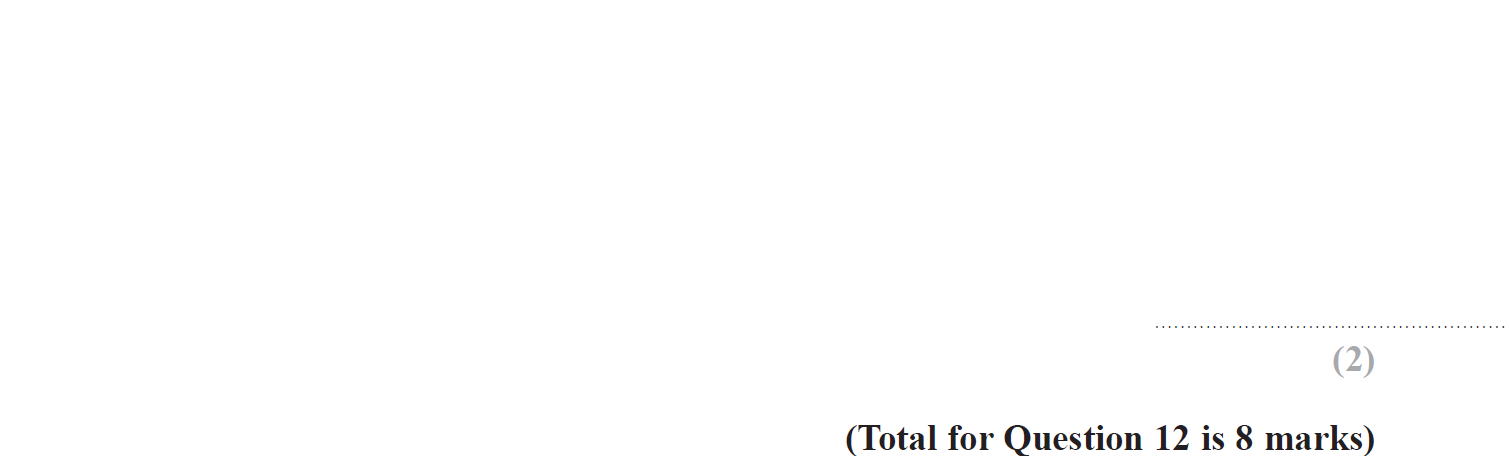 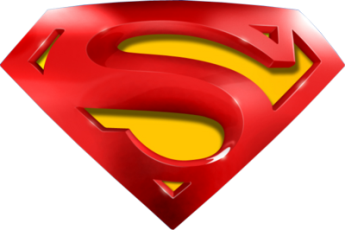 May 2016 3HR Q12
Manipulating Formulae/ Changing the Subject
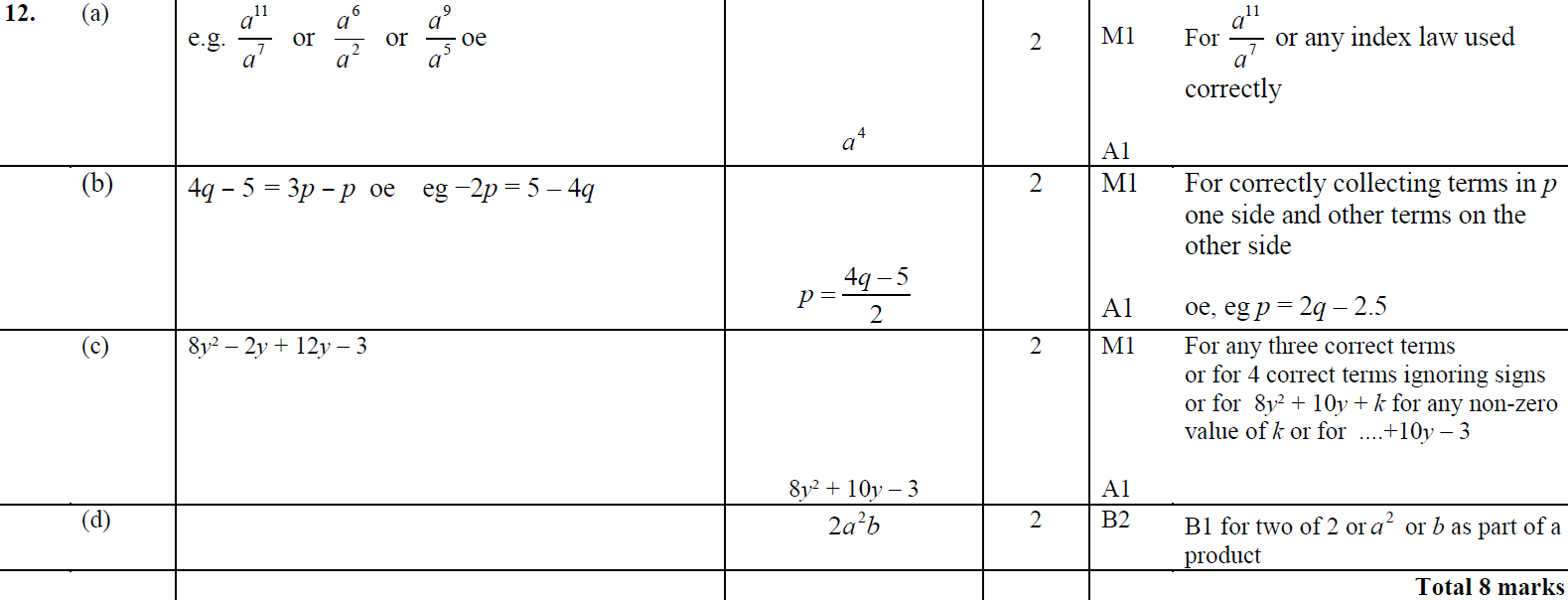 A
B
C
D
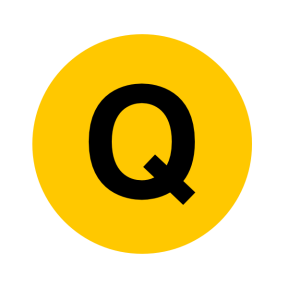 June 2016 4HR Q21
Manipulating Formulae/ Changing the Subject
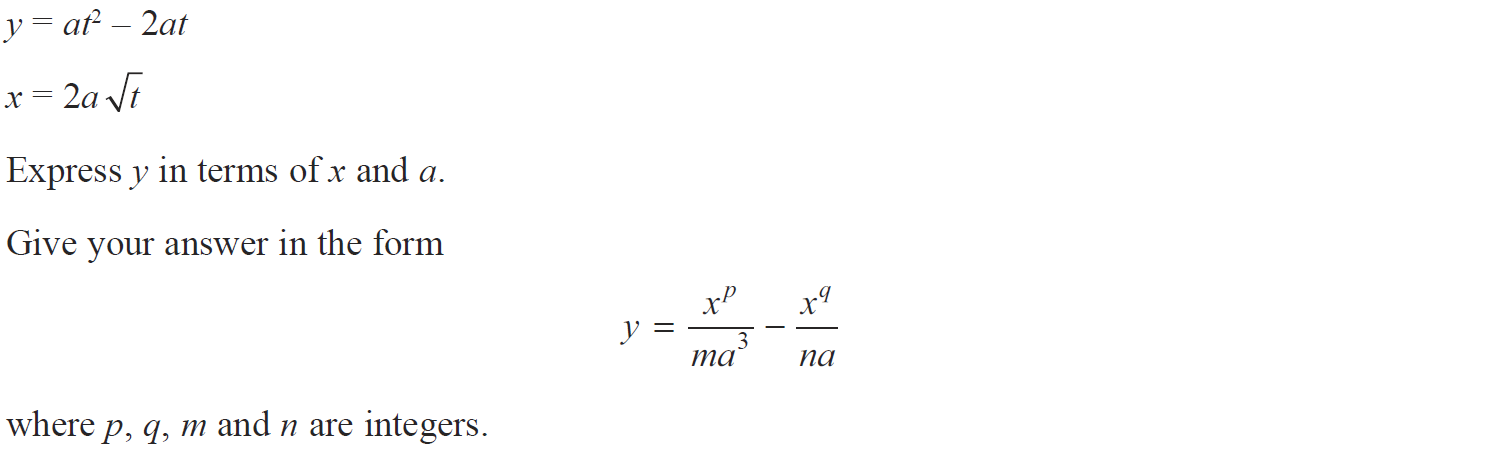 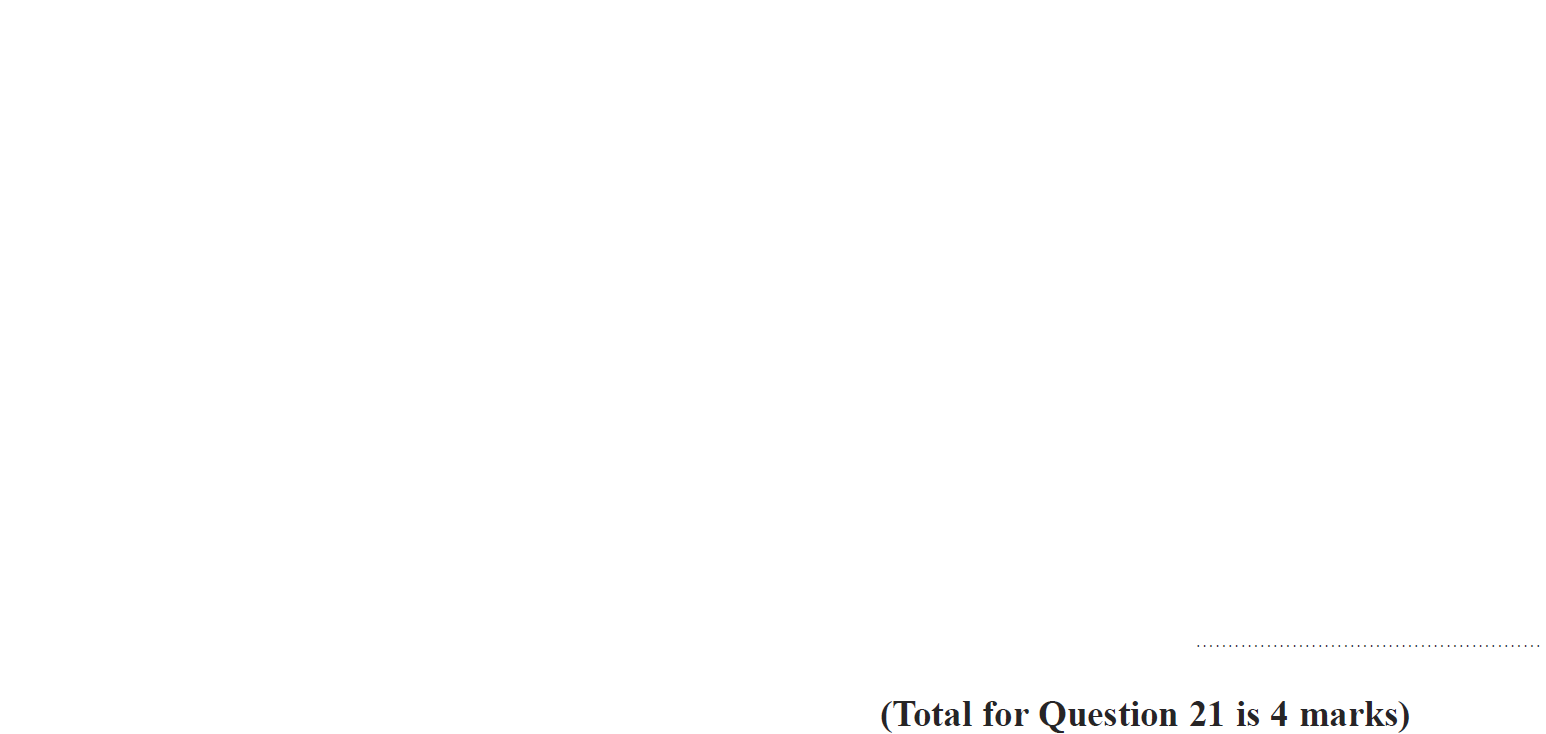 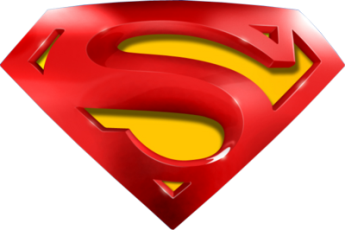 June 2016 4HR Q21
Manipulating Formulae/ Changing the Subject
A
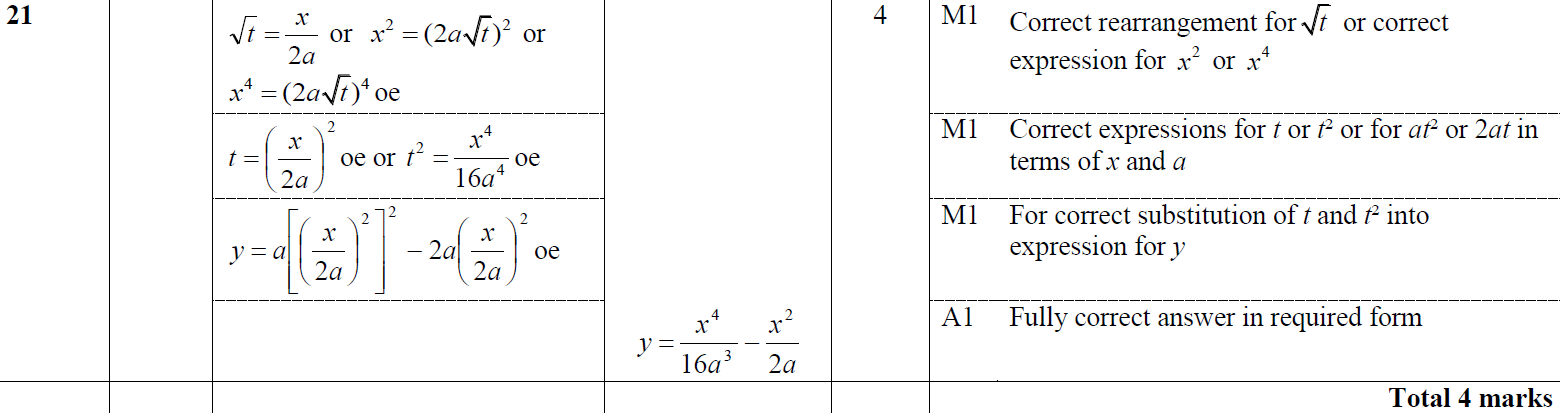 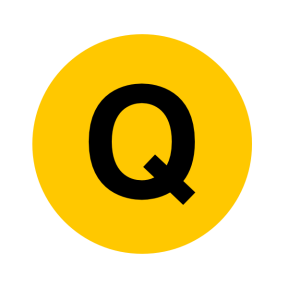 Jan 2017 3H Q19
Manipulating Formulae/ Changing the Subject
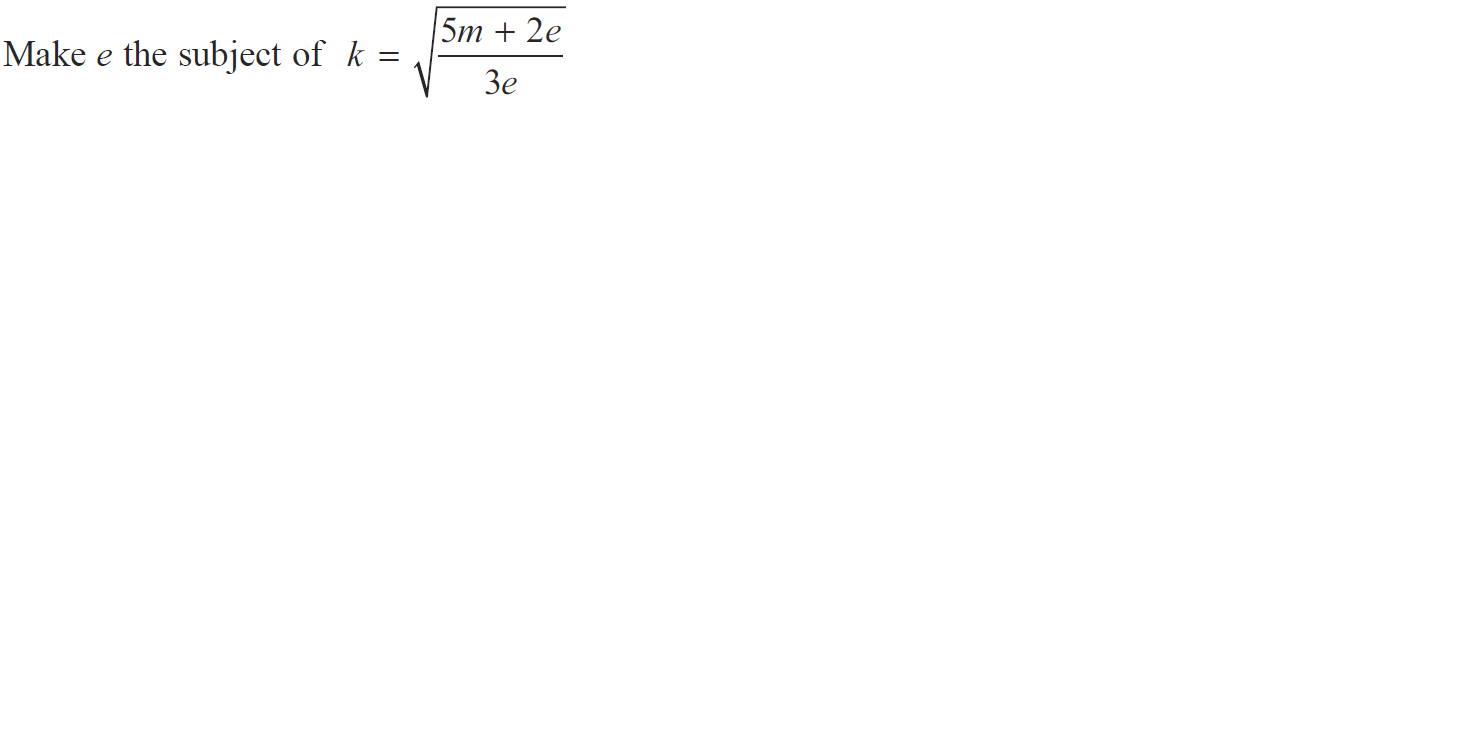 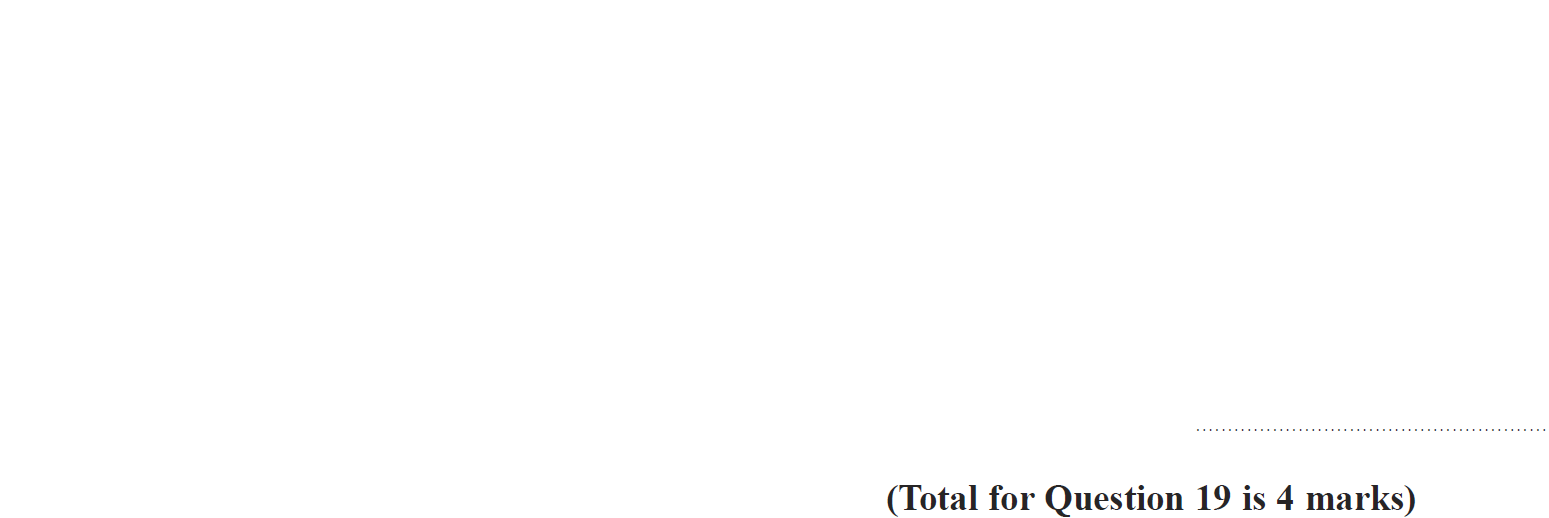 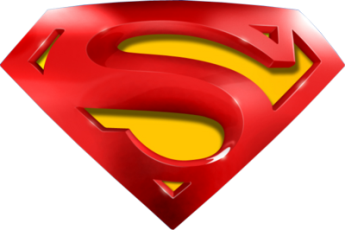 Jan 2017 3H Q19
Manipulating Formulae/ Changing the Subject
A
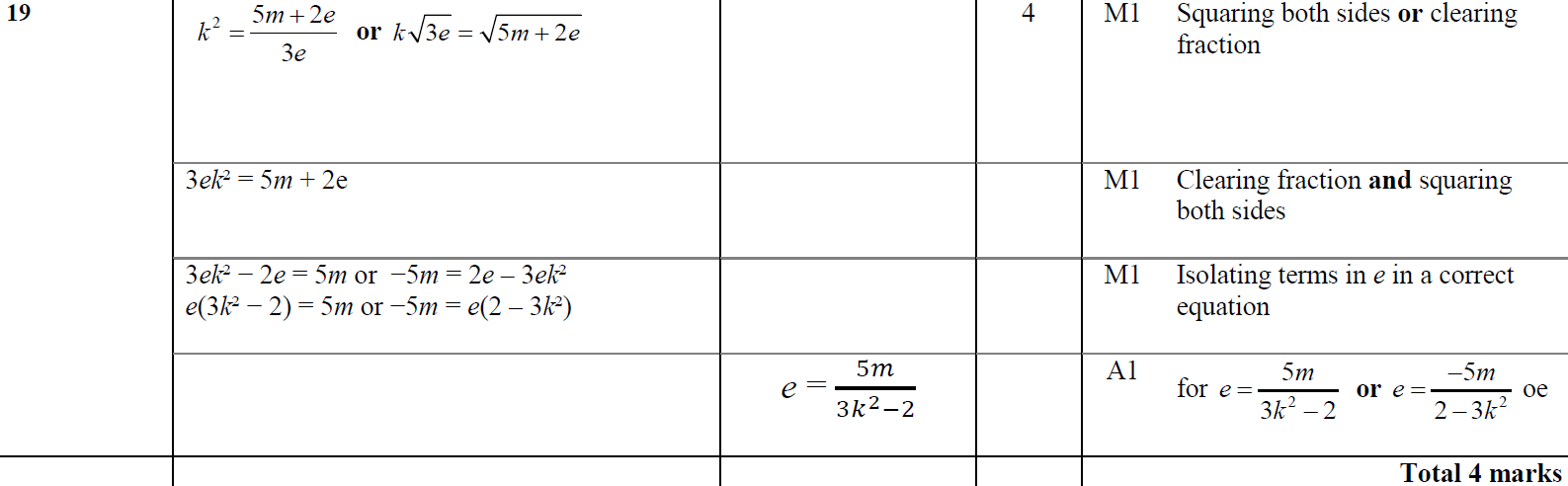 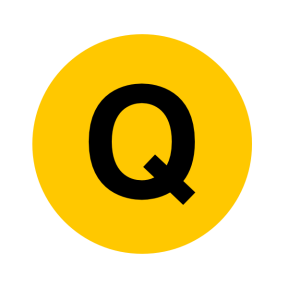 Jan 2017 3HR Q16
Manipulating Formulae/ Changing the Subject
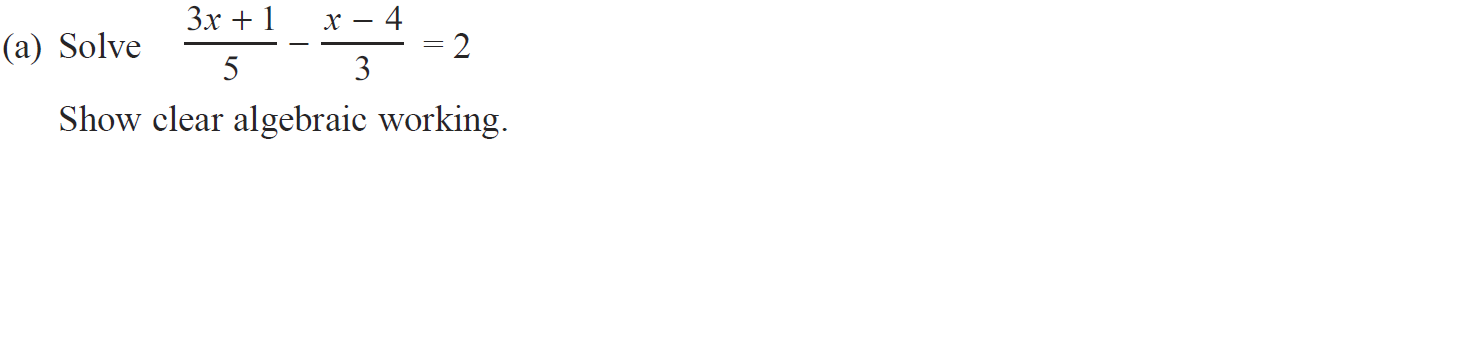 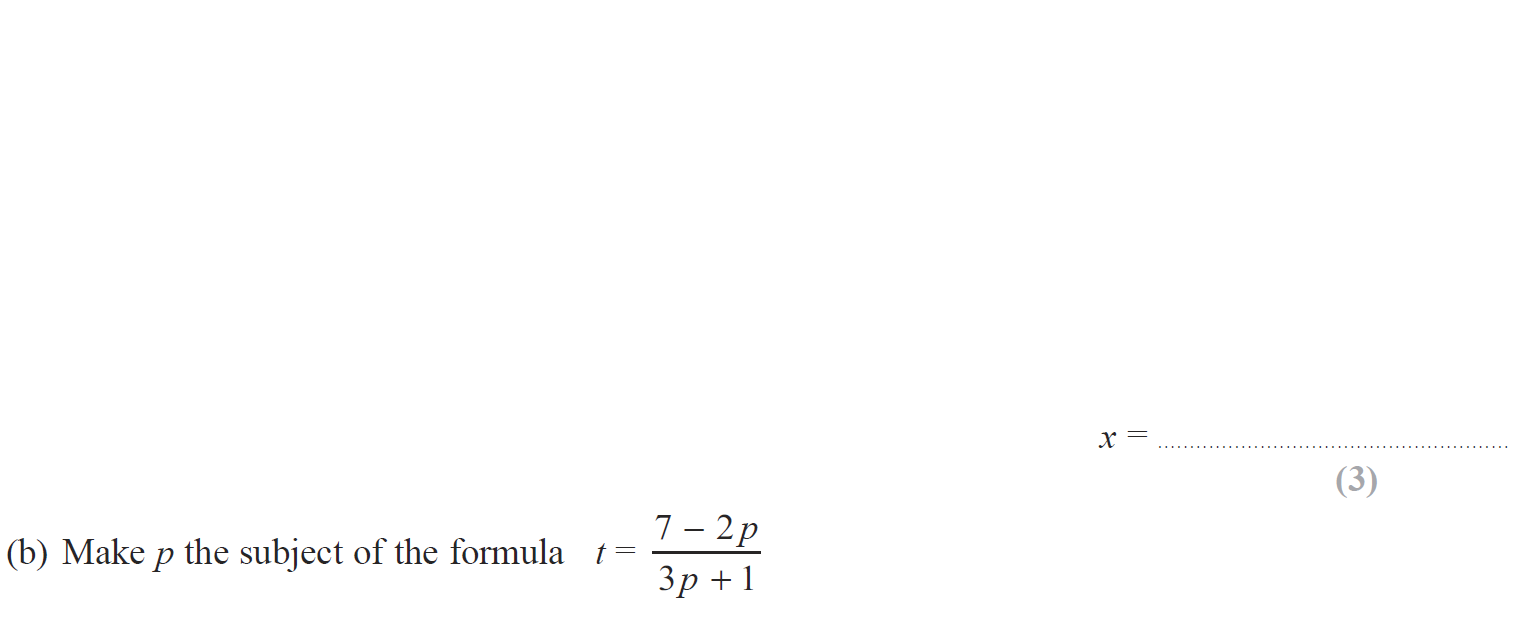 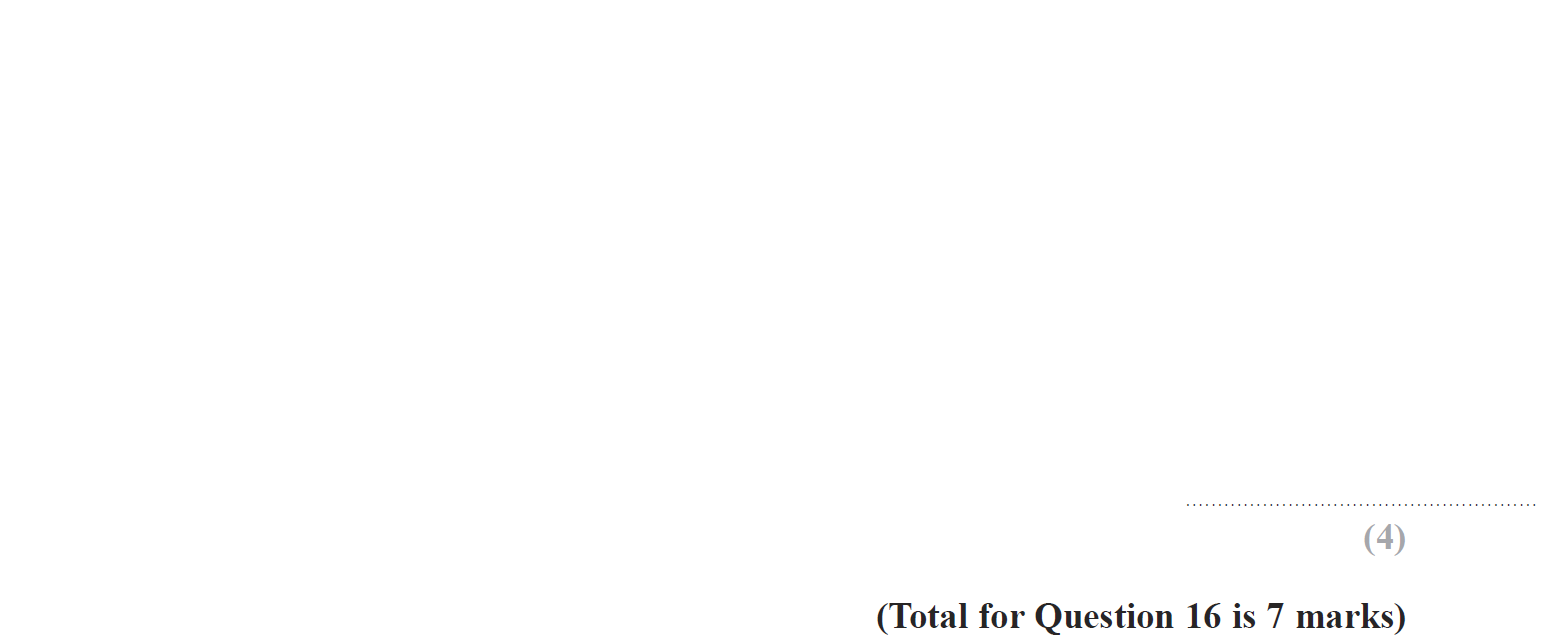 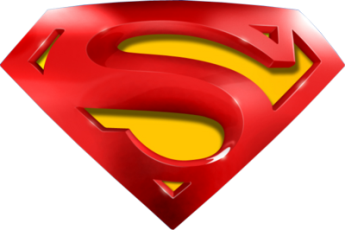 Jan 2017 3HR Q16
Manipulating Formulae/ Changing the Subject
A
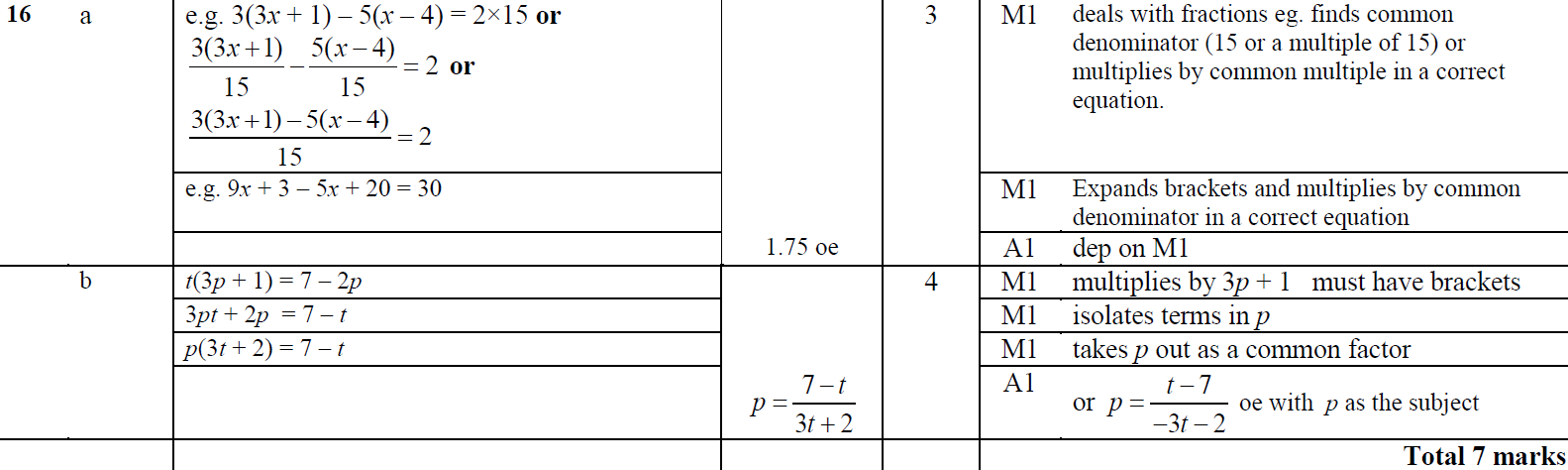 B
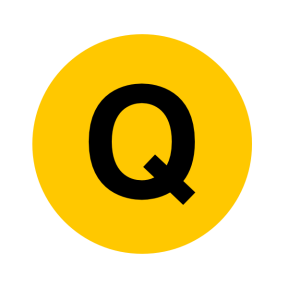 May 2017 3H Q14
Manipulating Formulae/ Changing the Subject
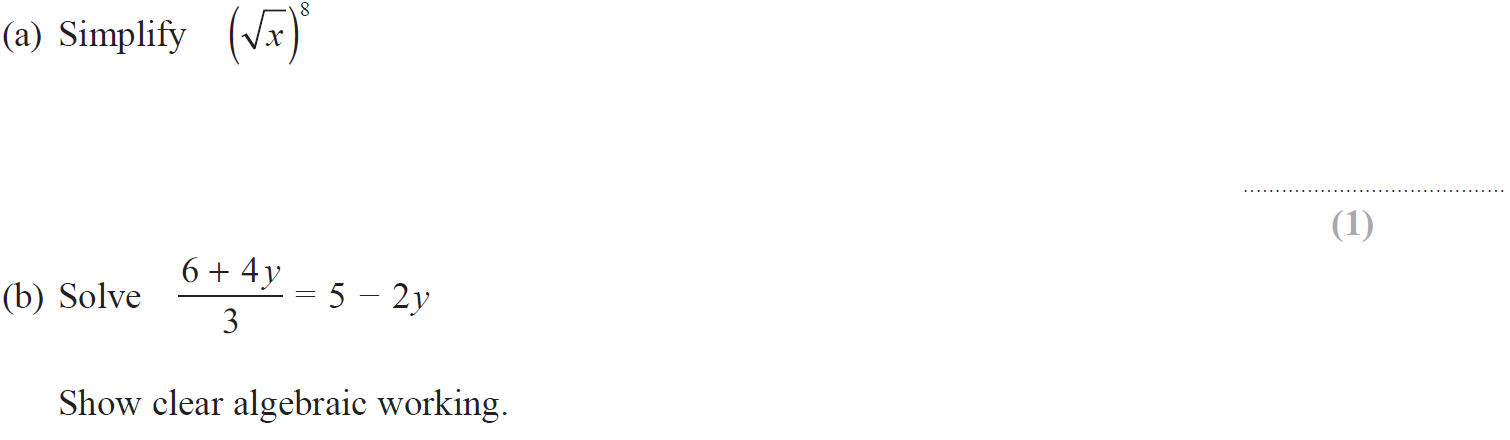 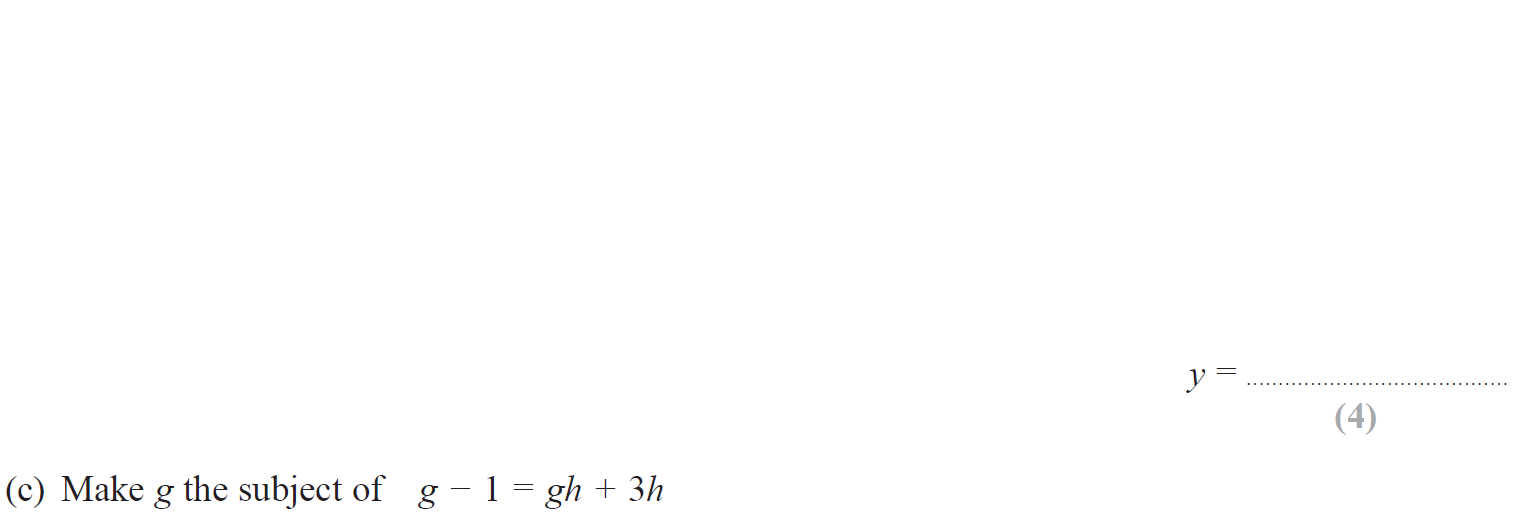 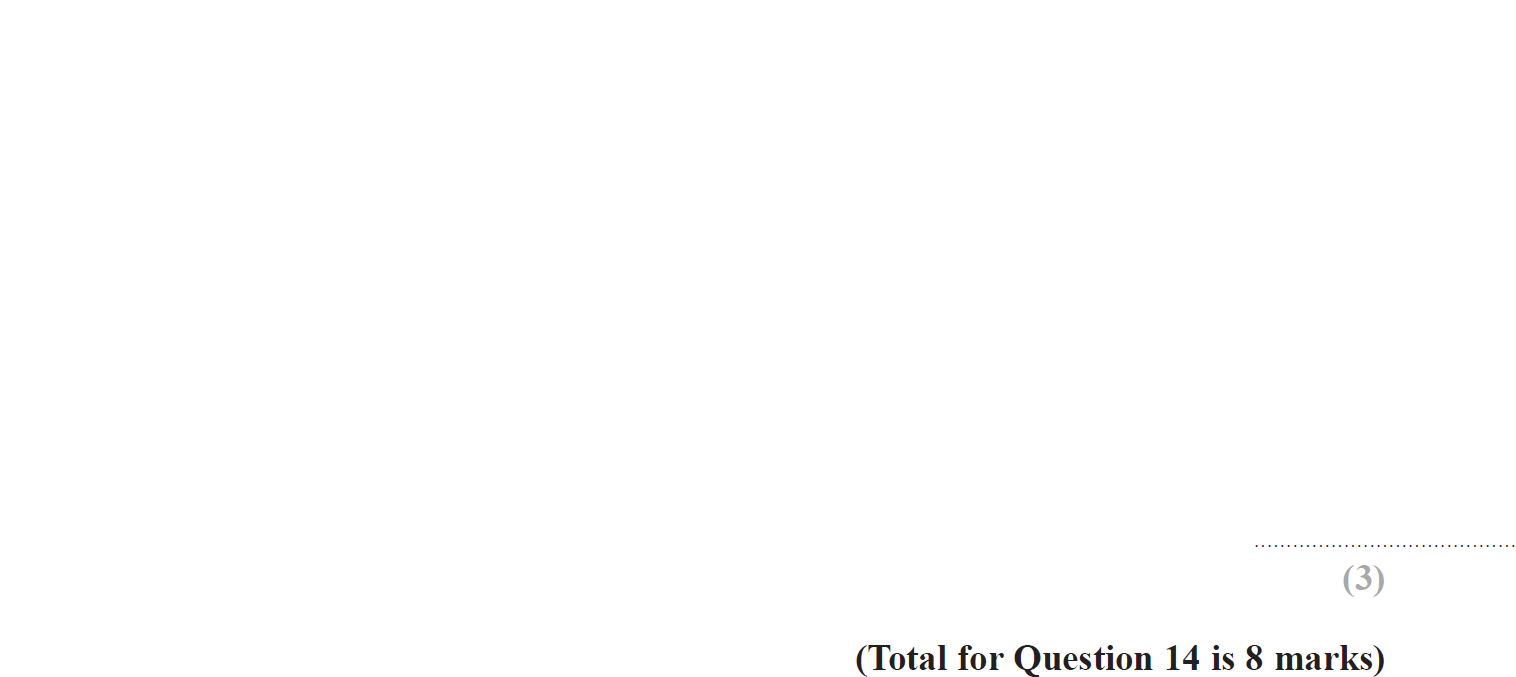 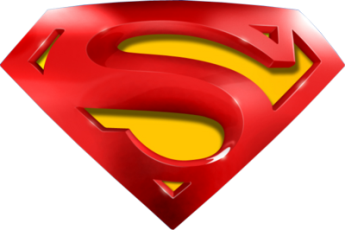 May 2017 3H Q14
Manipulating Formulae/ Changing the Subject
A
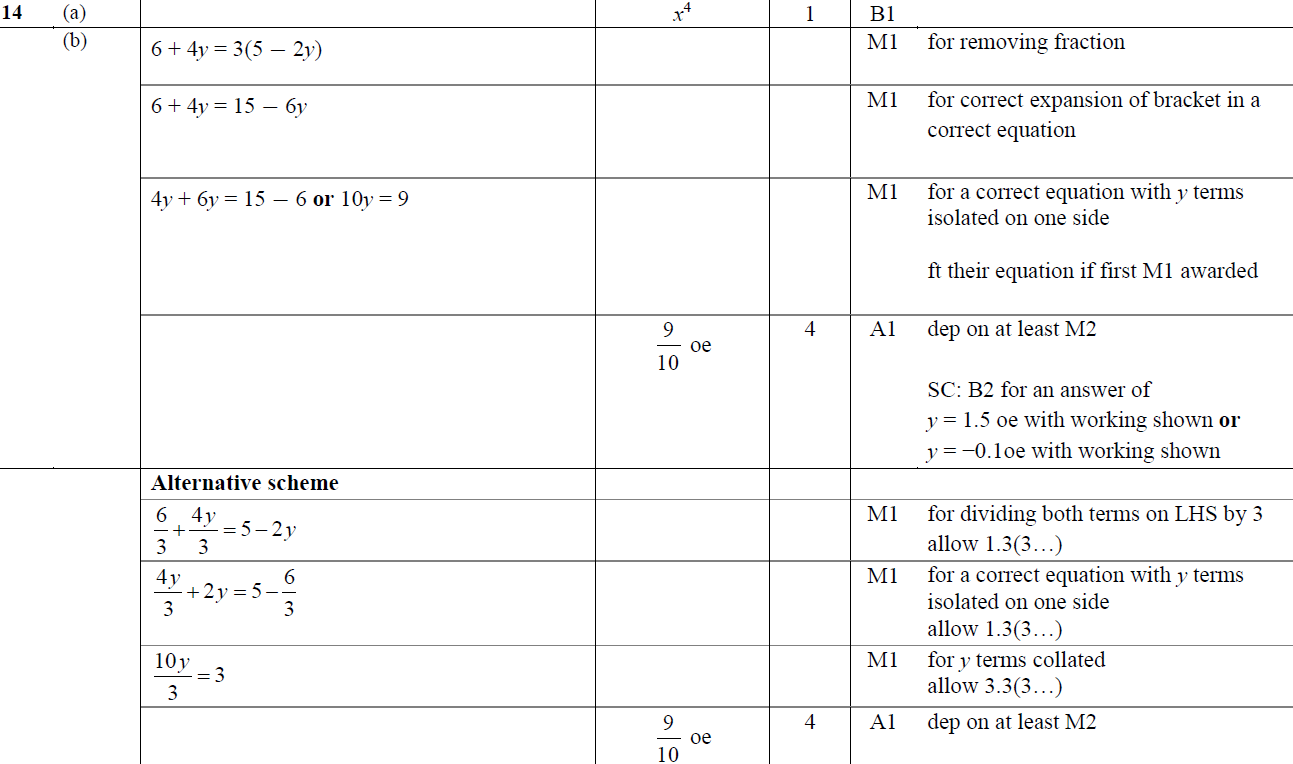 B
C
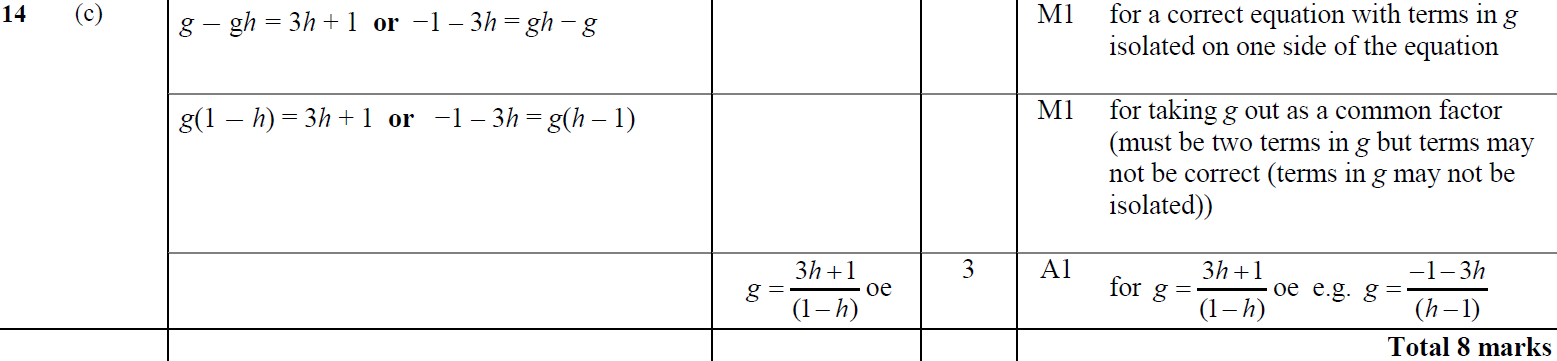 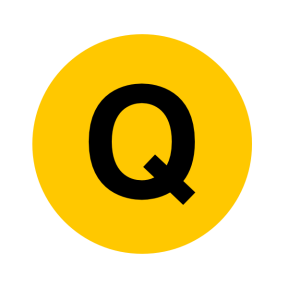 May 2017 3HR Q16
Manipulating Formulae/ Changing the Subject
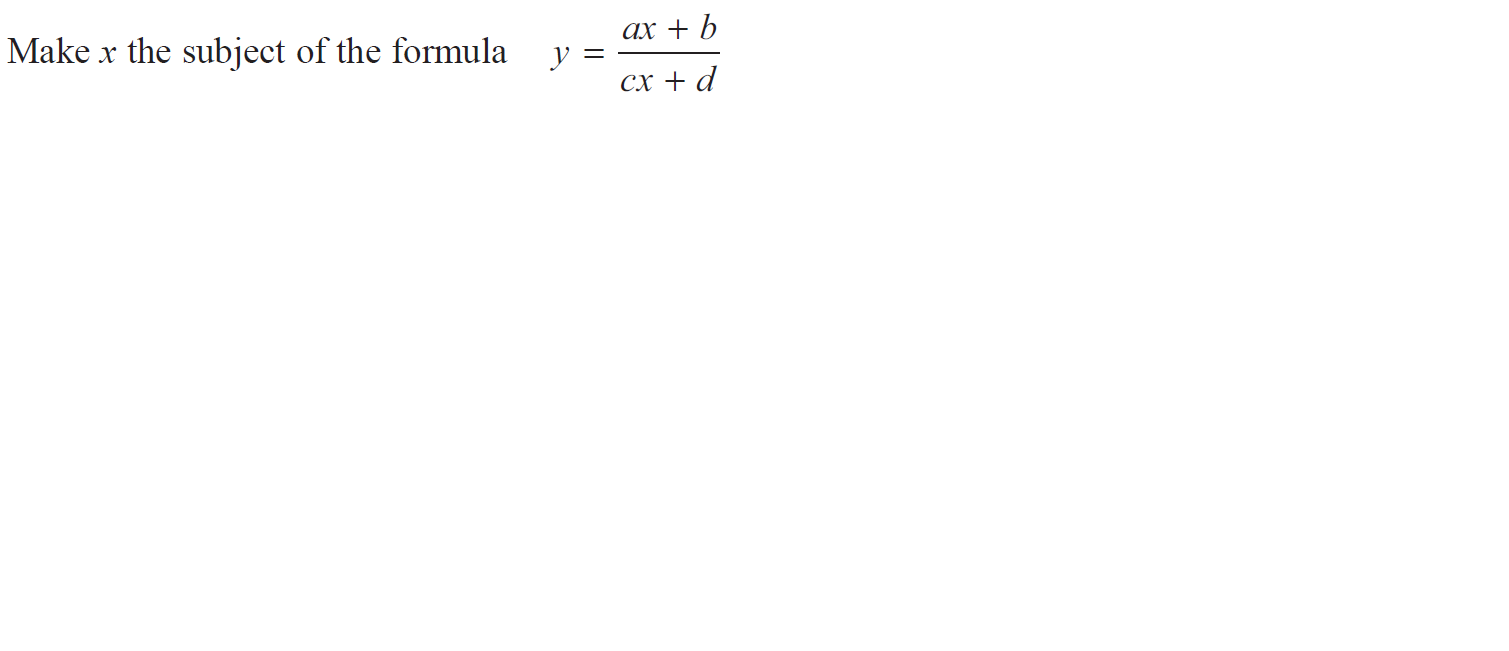 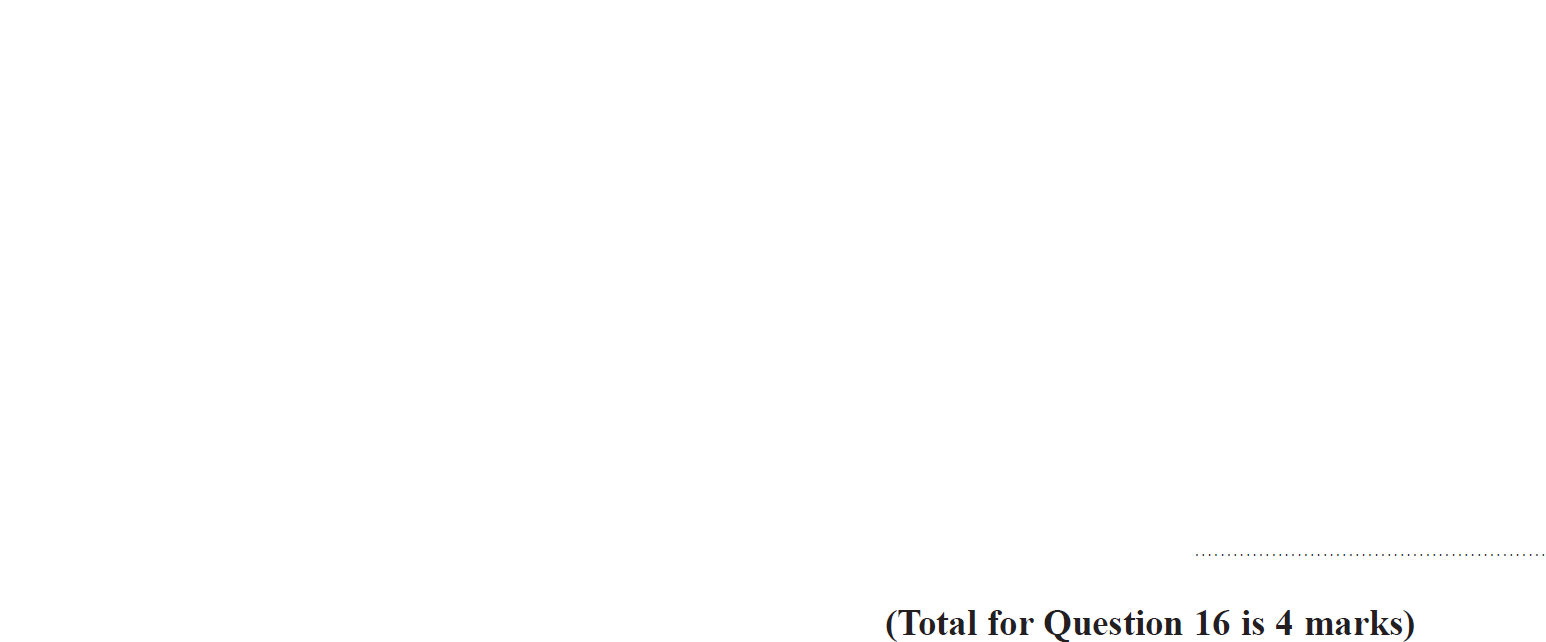 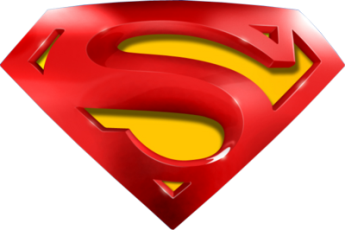 May 2017 3HR Q16
Manipulating Formulae/ Changing the Subject
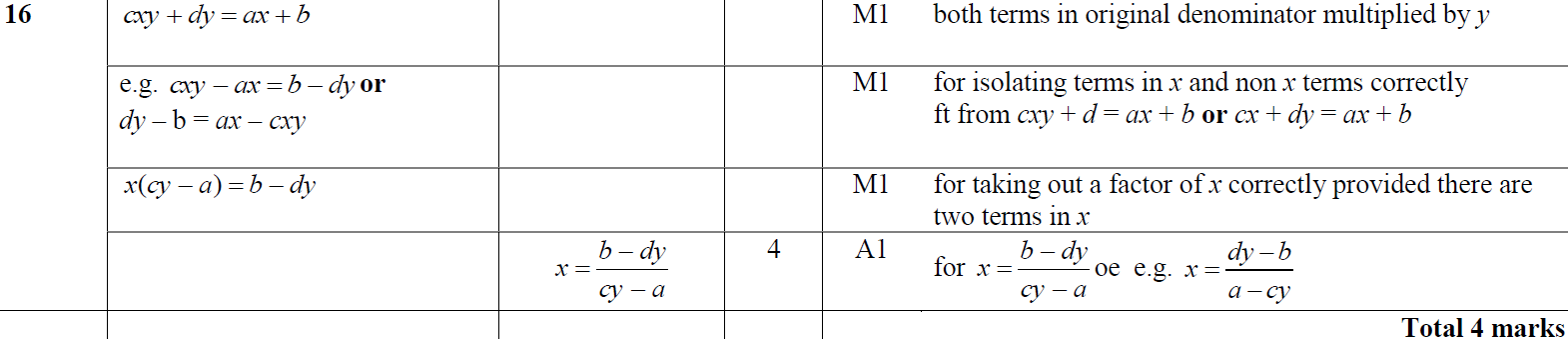 A
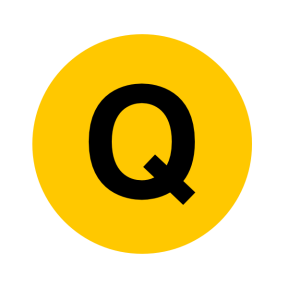 Jan 2018 3H Q17
Manipulating Formulae/ Changing the Subject
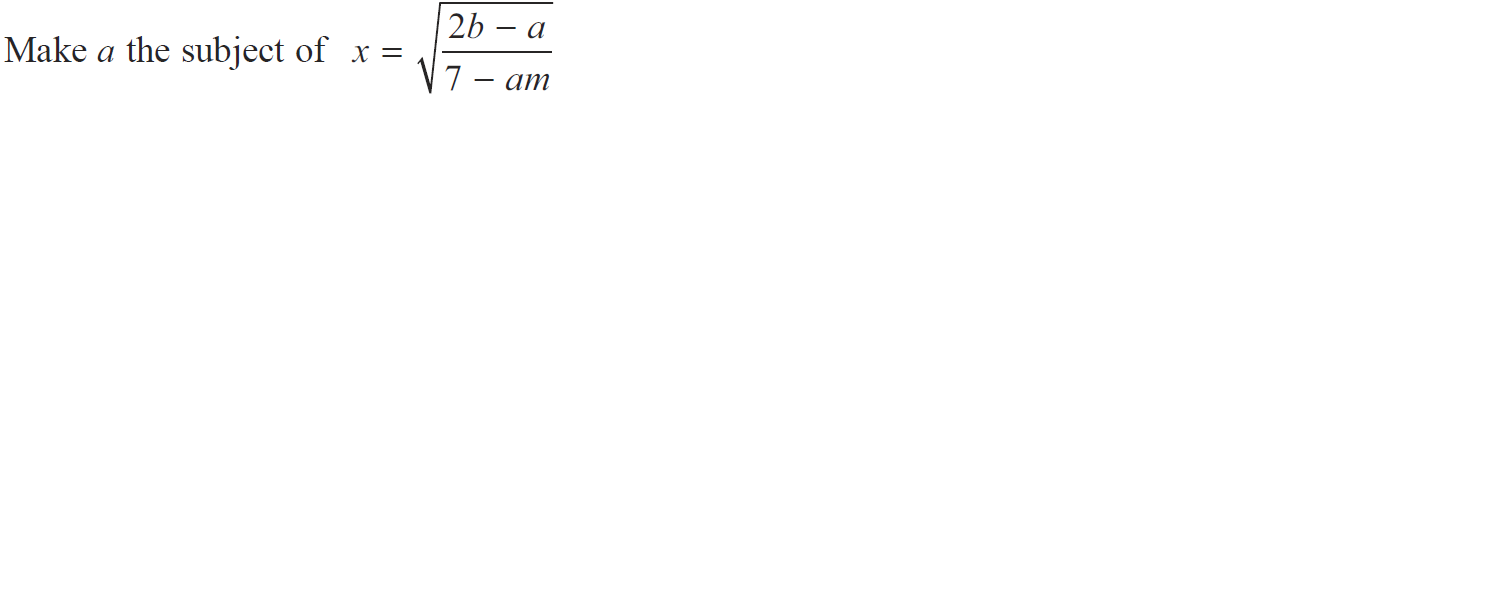 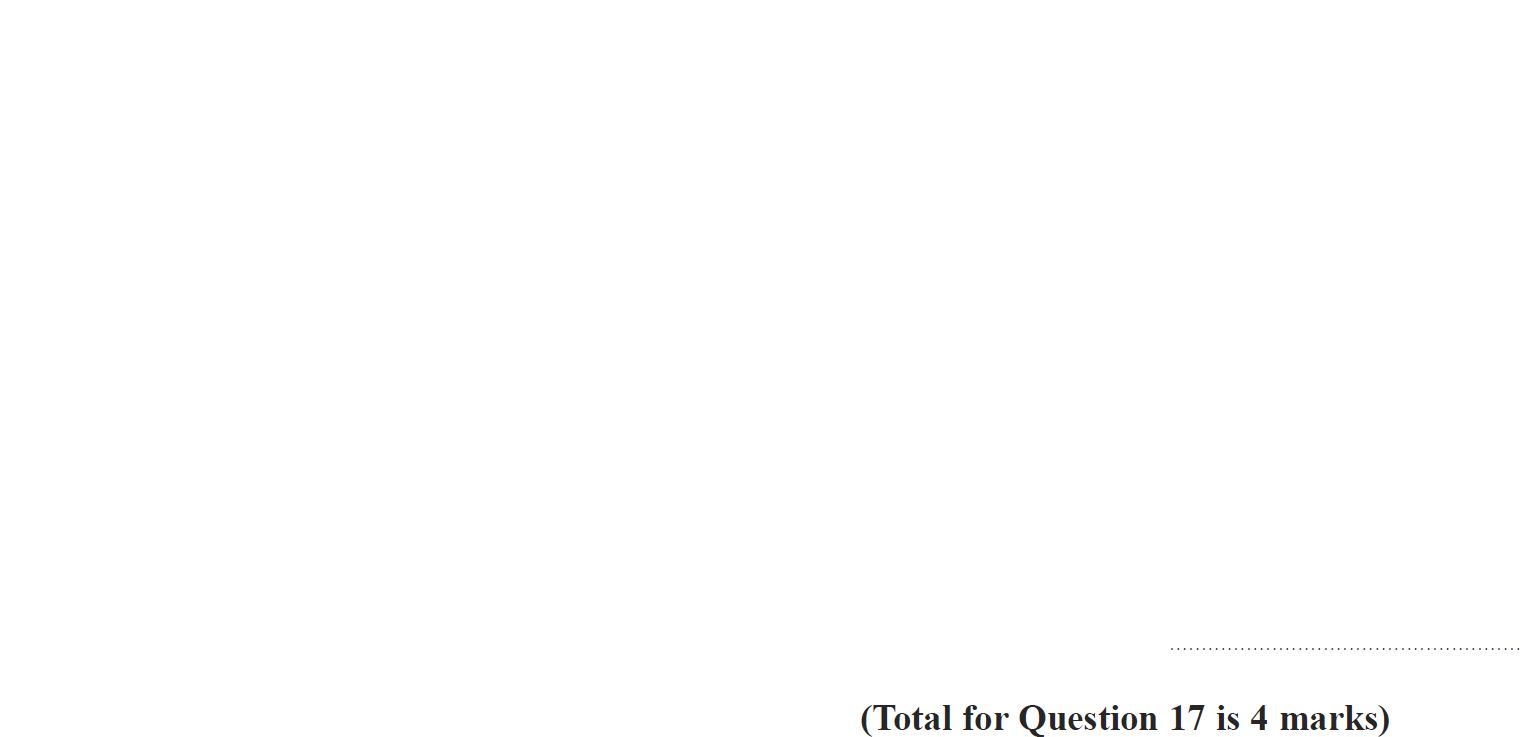 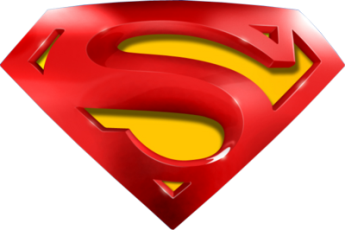 Jan 2018 3H Q17
Manipulating Formulae/ Changing the Subject
A
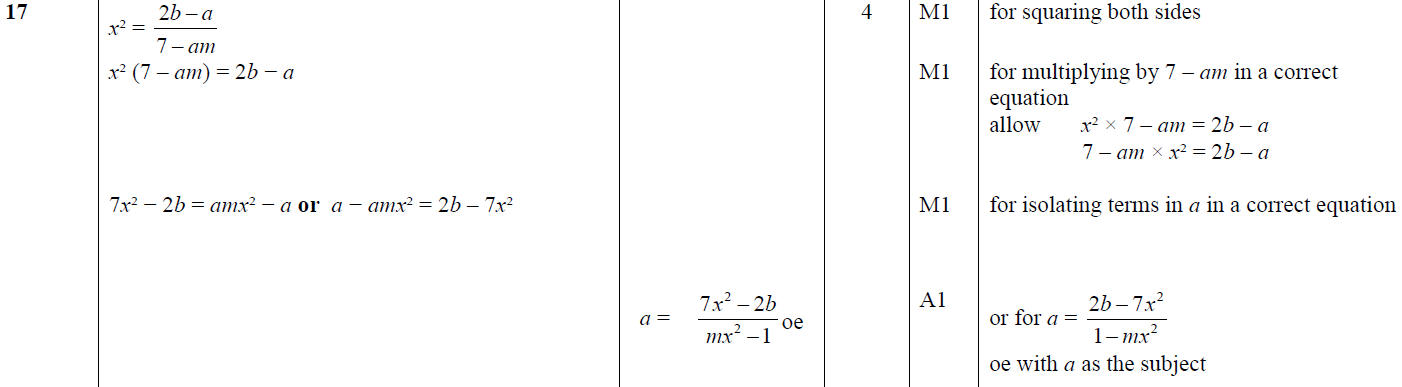 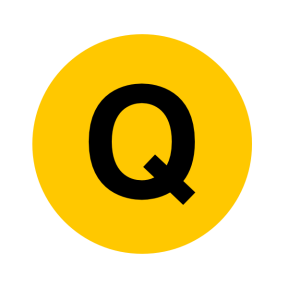 June 2018 4HR Q16
Manipulating Formulae/ Changing the Subject
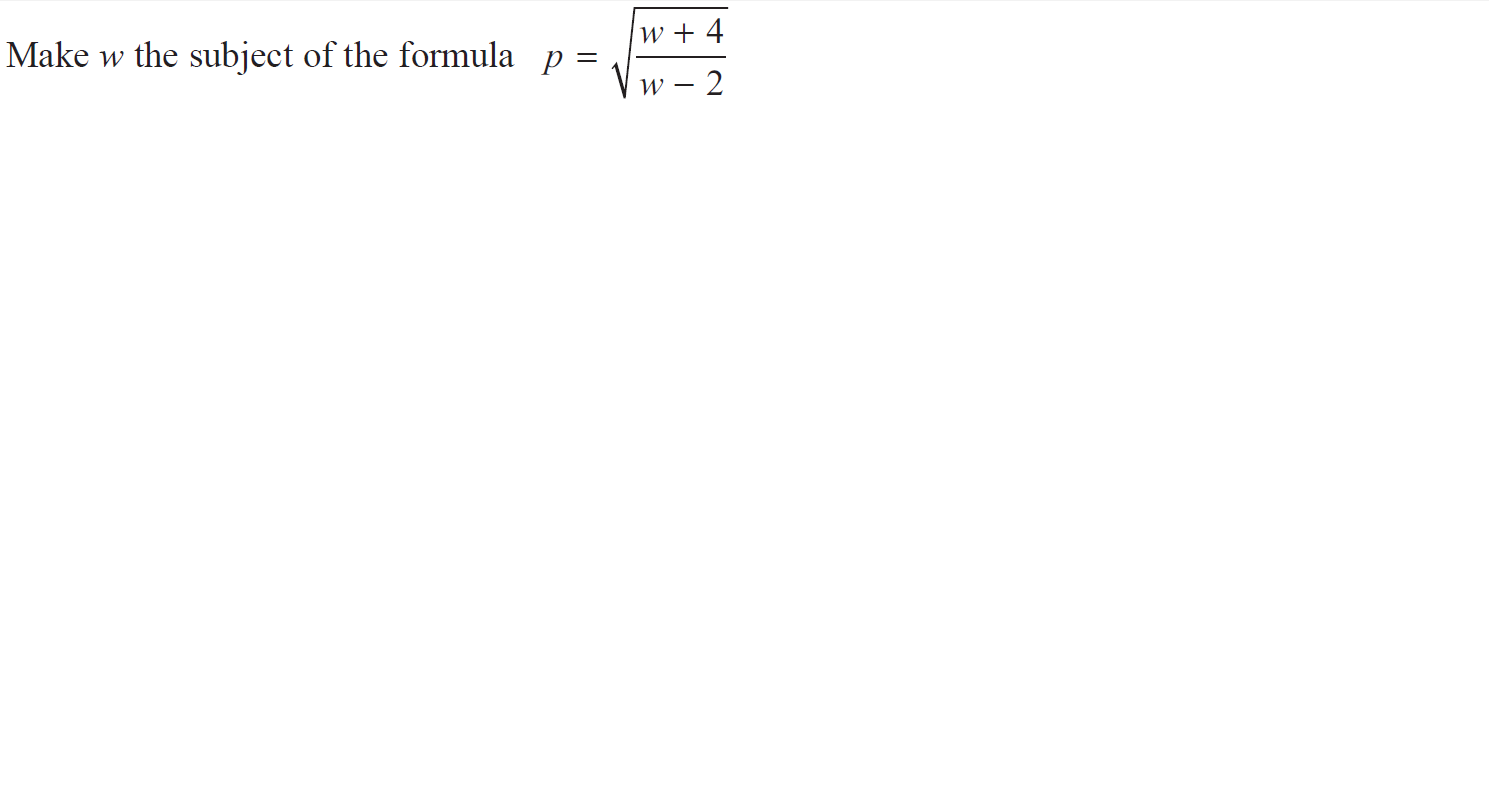 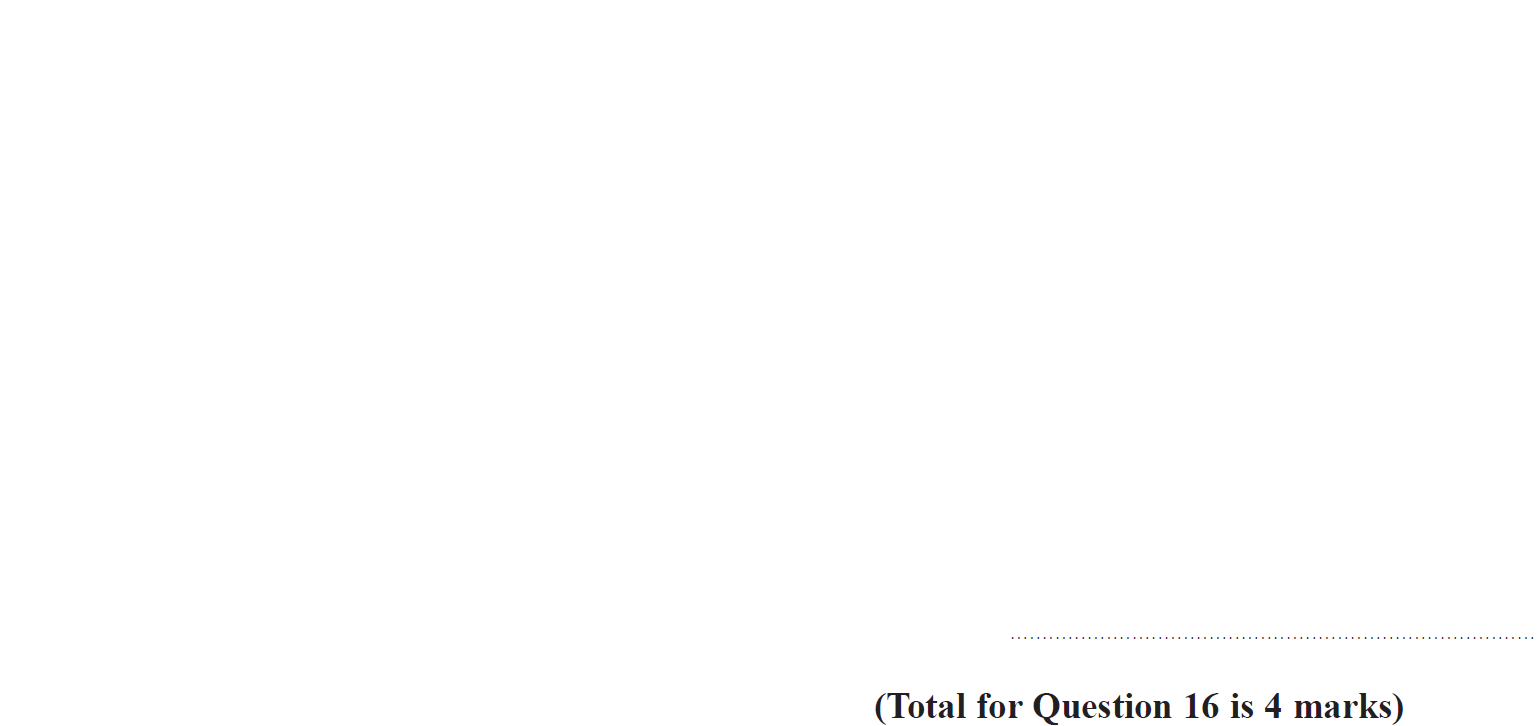 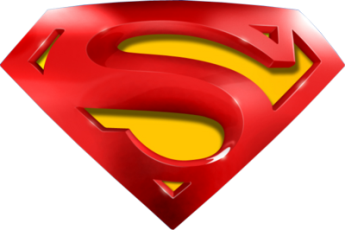 June 2018 4HR Q16
Manipulating Formulae/ Changing the Subject
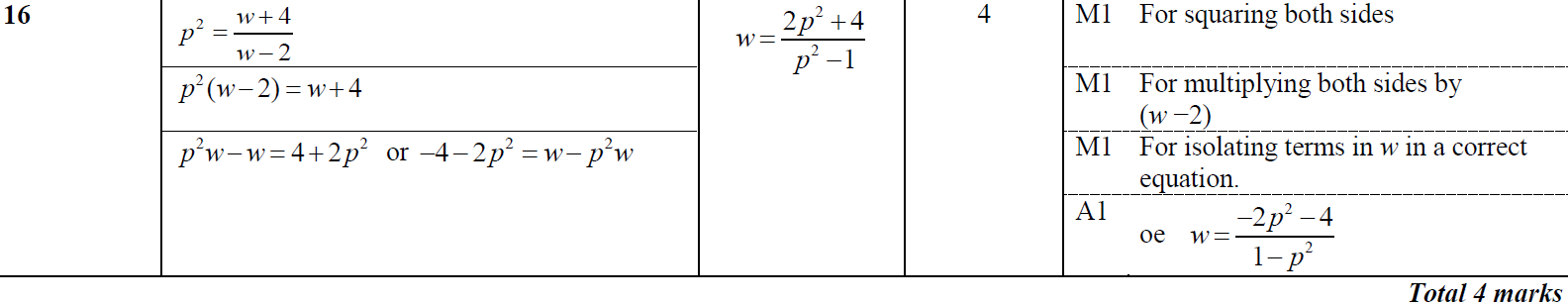 A
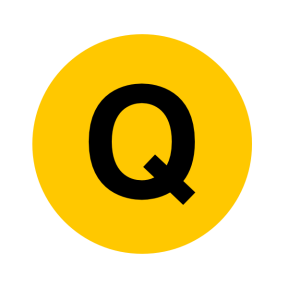